PENGELOLAAN KINERJA PEGAWAI  ASN
PermenPANRB Pengelolaan Kinerja ASN
2
Daftar isi
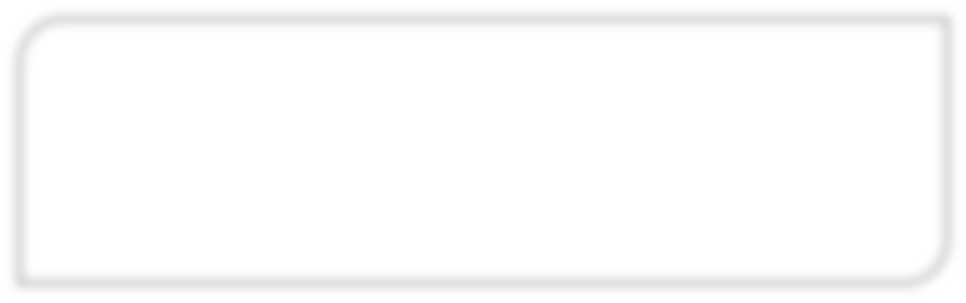 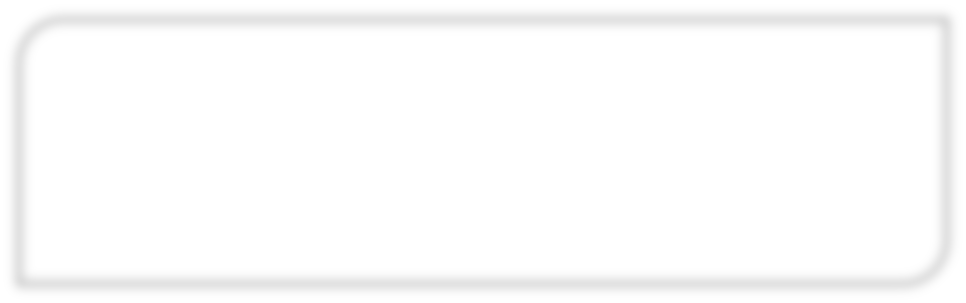 POIN TRANSFORMASI:
Pengelolaan
Kinerja Pegawai ASN
2
DASAR HUKUM:
Reformasi Pengelolaan  Kinerja Pegawai ASN
1
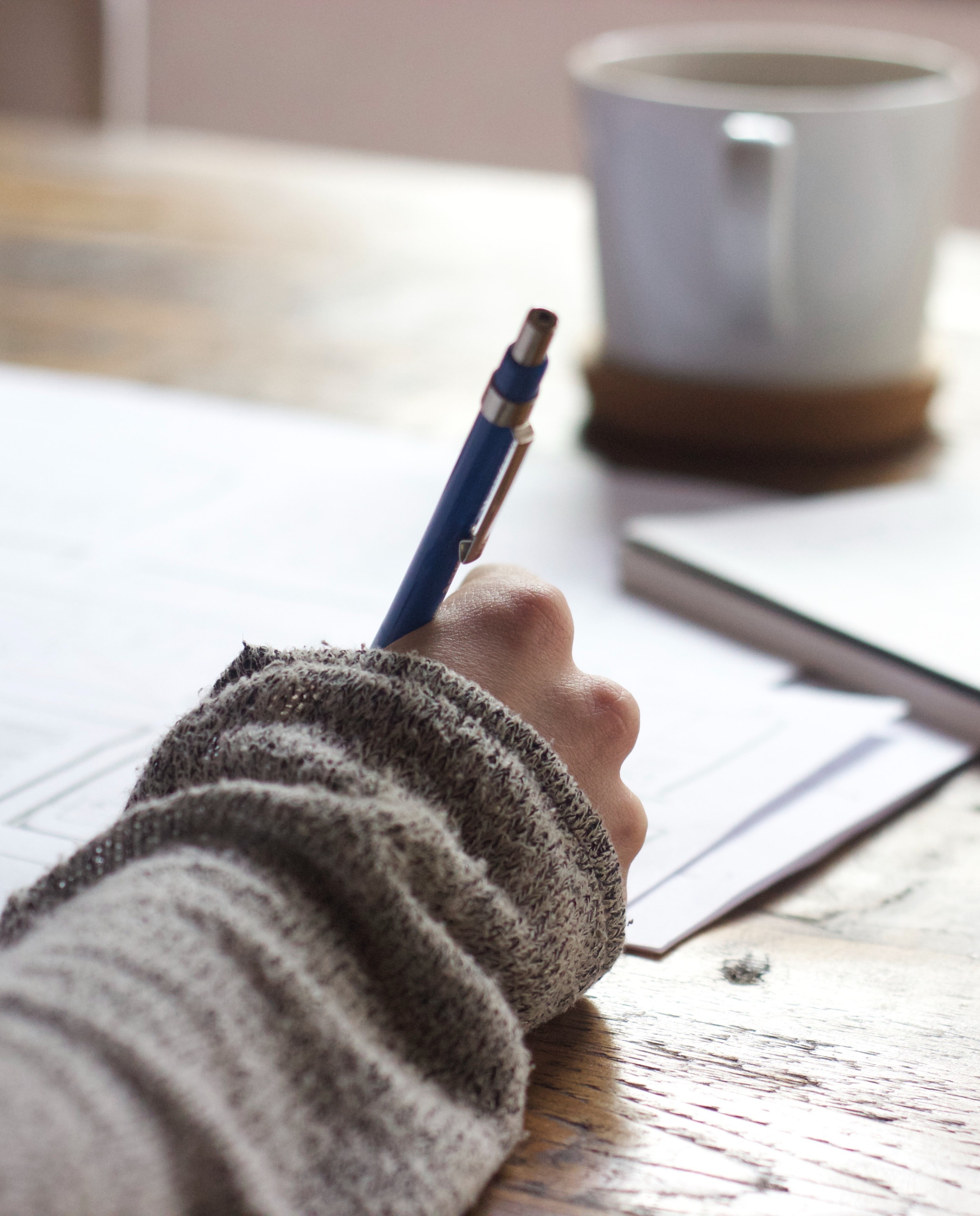 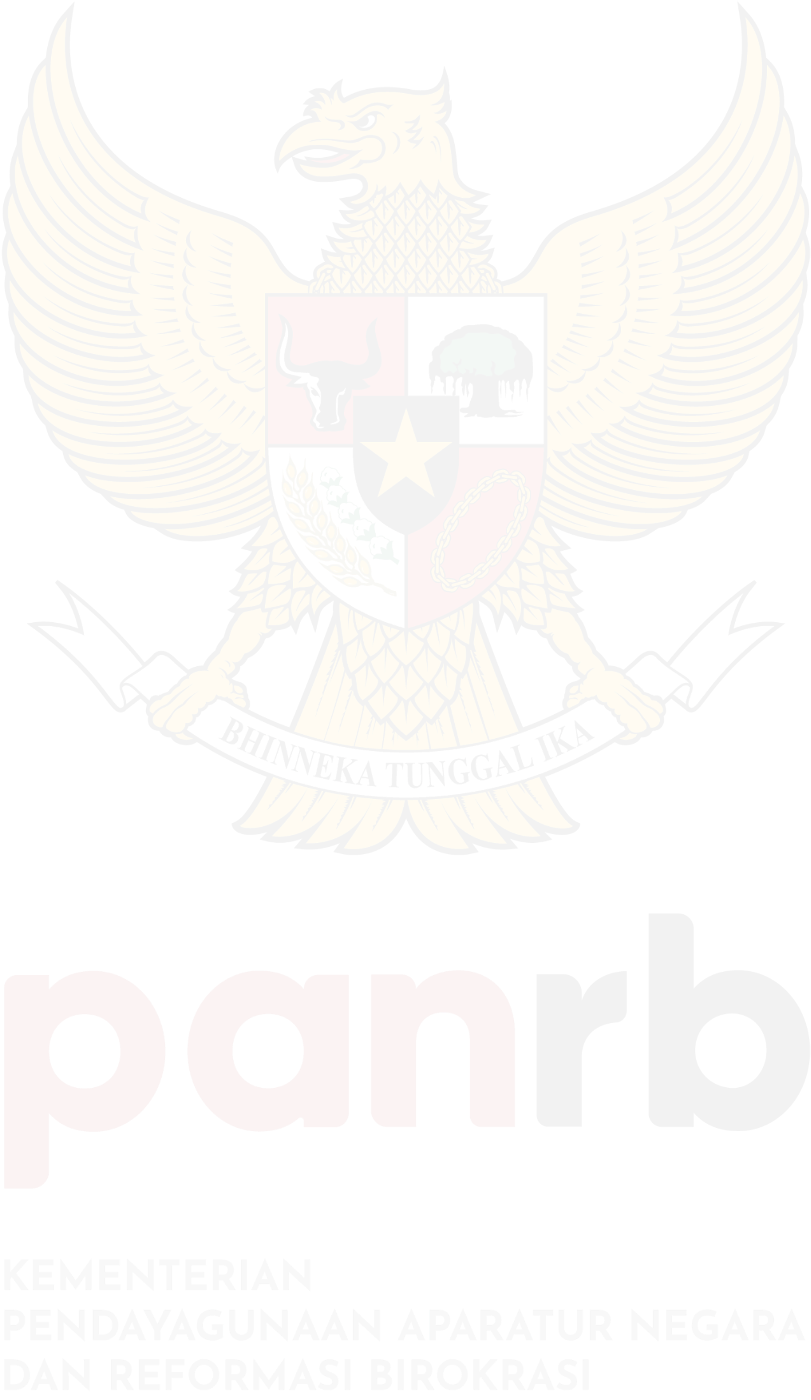 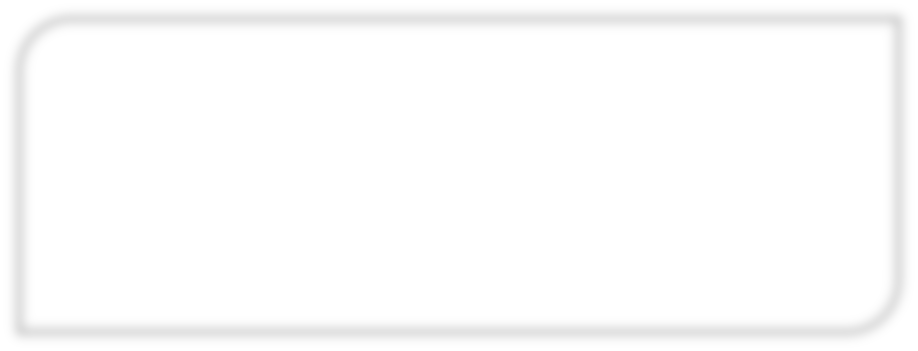 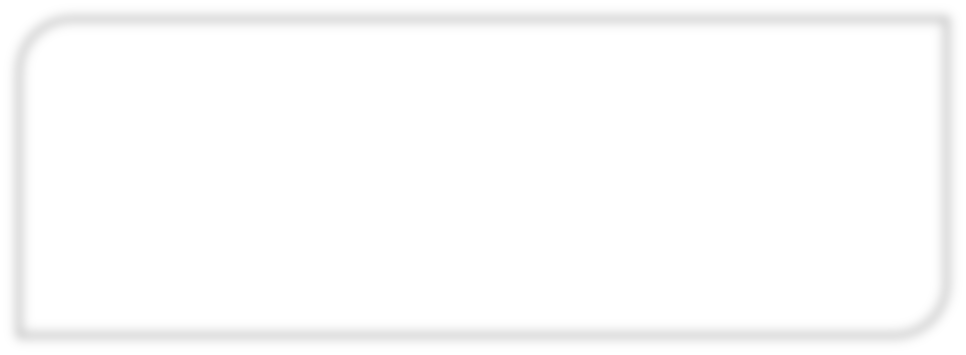 GAMBARAN UMUM:
Pengelolaan Kinerja Pegawai  ASN
PRINSIP UMUM :
Perubahan Mindset Pengelolaan  Kinerja Pegawai ASN
3
4
5
Bagaimana Menetapkan Dan Mengklarifikasi Ekspektasi ?
BAGIAN 1
Bagaimana Memberikan Umpan Balik Secara Berkala /  Ongoing Feedback?
BAGIAN 2
6
7
Bagaimana Mengevaluasi Kinerja Pegawai?
BAGIAN 3
Bagaimana Memberikan Penghargaan Berdasarkan Kinerja  Pegawai?
8
BAGIAN 4
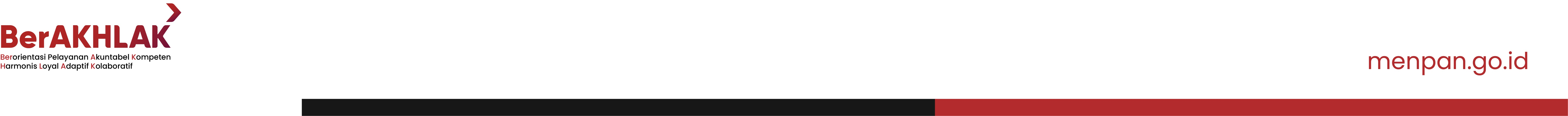 3
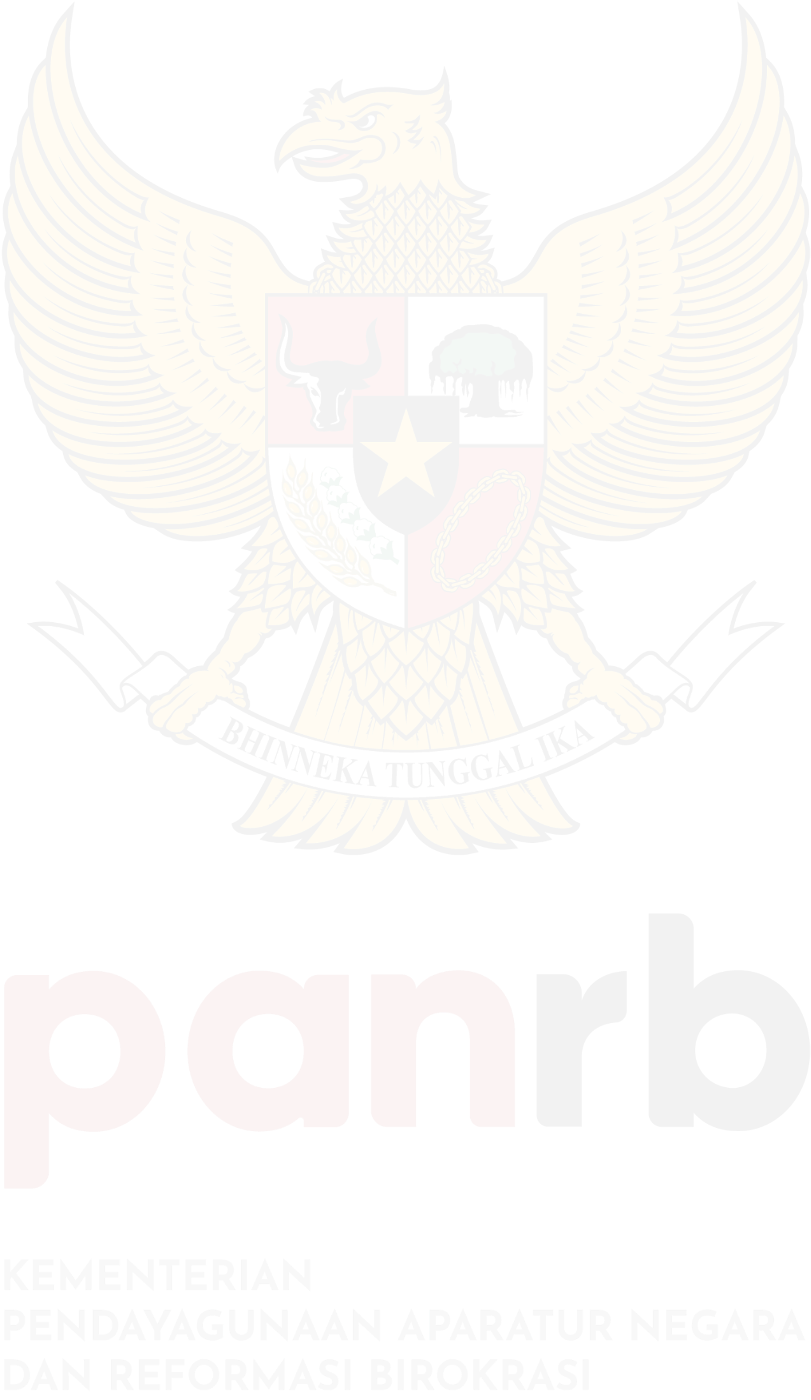 REFORMASI PENGELOLAAN KINERJA  PEGAWAI ASN
4
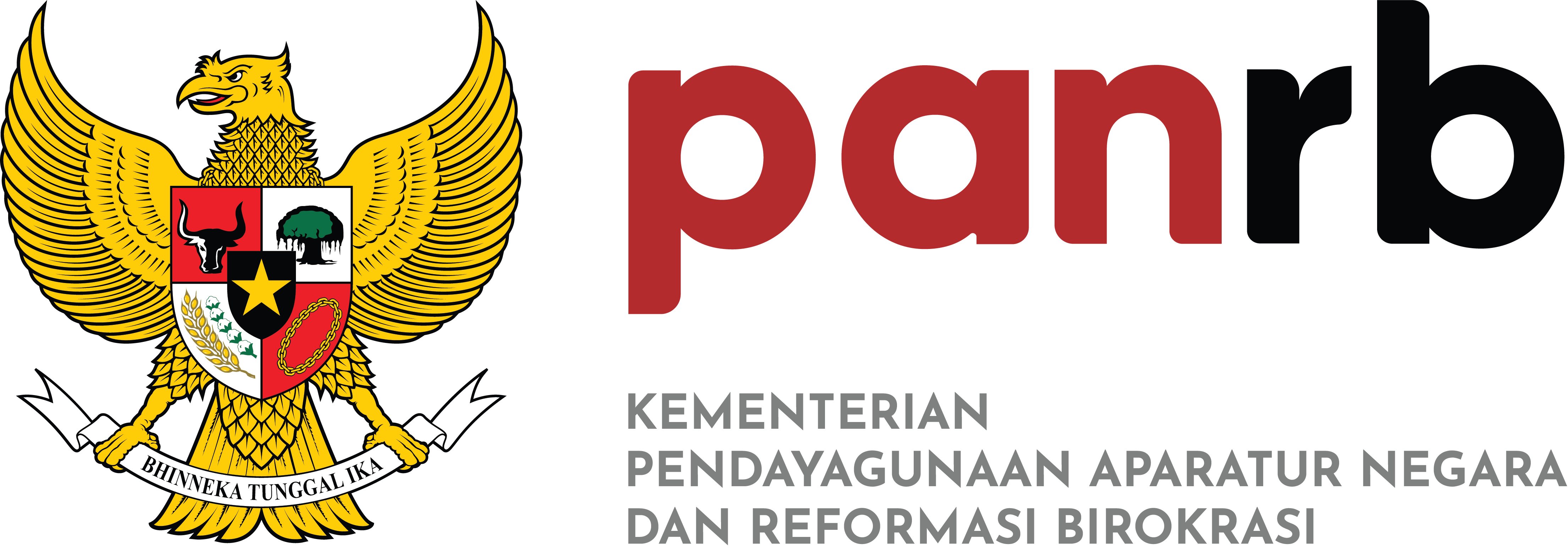 REFORMASI PENGELOLAAN KINERJA PEGAWAI
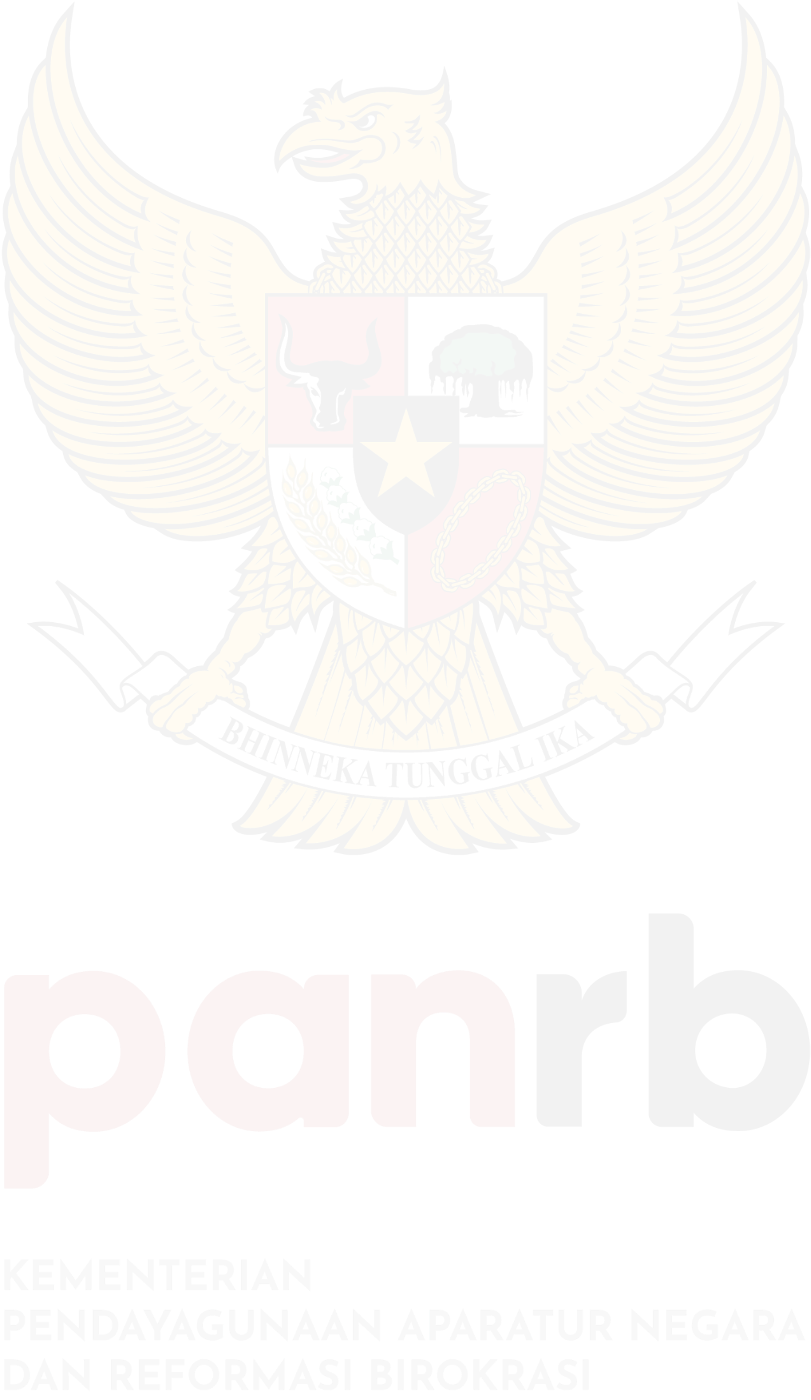 tentang ASN
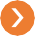 tentang ASN
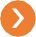 UU No 5/2014
UU No 5/2014
tentang  Perubahan Atas Undang-  Undang Nomor 8 Tahun  1974 tentang Pokok-  Pokok Kepegawaian
UU No 43/1999
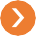 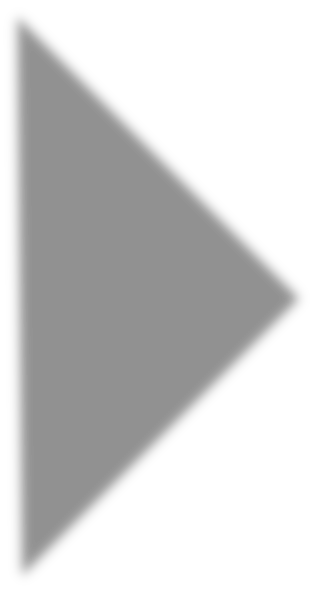 PP 30/2019
tentang  tentang Pokok-Pokok  Kepegawaian
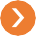 PP 49/2018
SASARAN KINERJA  PEGAWAI
UU No 8/1974
PP 30/2019
Pe n i l a i a n  Kin er ja  PNS 
SASARAN KINERJA
PP 46/2011
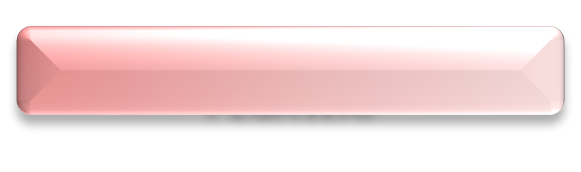 Pe n i l a i a n  Prestasi  Ke r j a
PP 10/1979
PNS 
SASARAN KERJA PEGAWAI
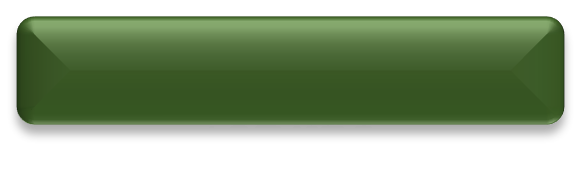 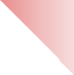 PEGAWAI
Pe n i l a i a n  Pe l a k s a n a a n
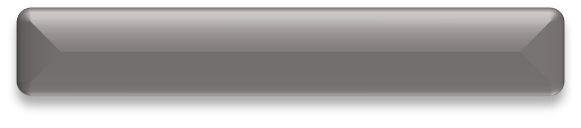 PP 10/1952
Daftar  Pe r nya t a a n  Ke c a k a p a n  Pe ga wa i
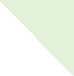 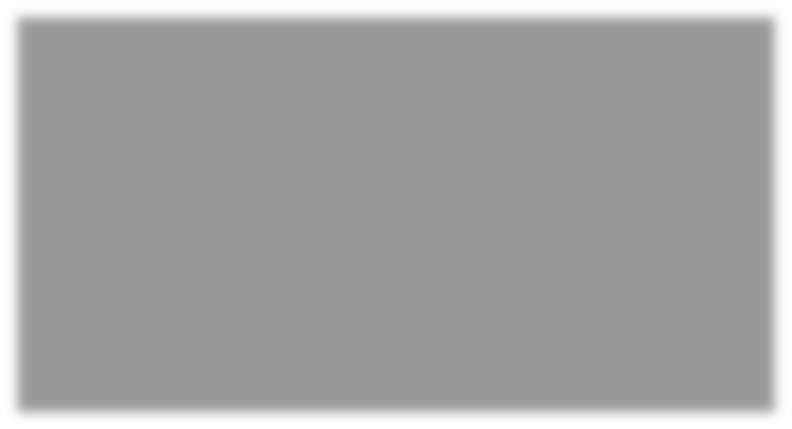 Pe ke r j a a n  PNS
2022
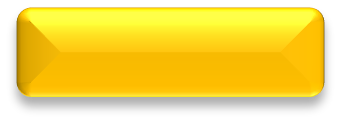 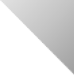 DP3
PERMENPANRB 6/2022
Semester 2 2021
Neger i
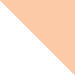 PENGELOLAAN KINERJA  PEGAWAI ASN
PEPREMREMNPEANNPRABN8R/2B0281/2S0IS2T1EM  SISTMEMANAMJEAMNEANJEKMINEERNJAKPINNESRJA
PNS
PERKA BKN NO 1/2013  KETENTUAN PELAKSANAAN PP 46  TAHUN 2011 TENTANG  PENILAIAN PRESTASI KERJA
Permenpanrb dalam proses  pengundangan di Kumham
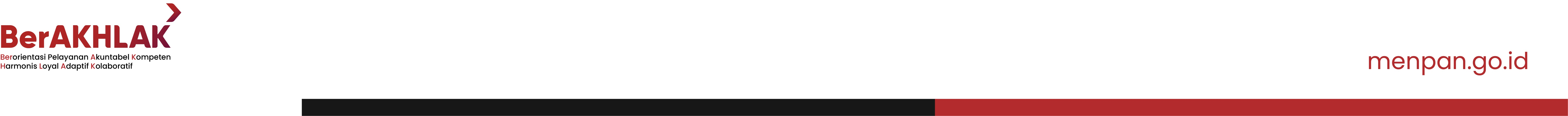 5
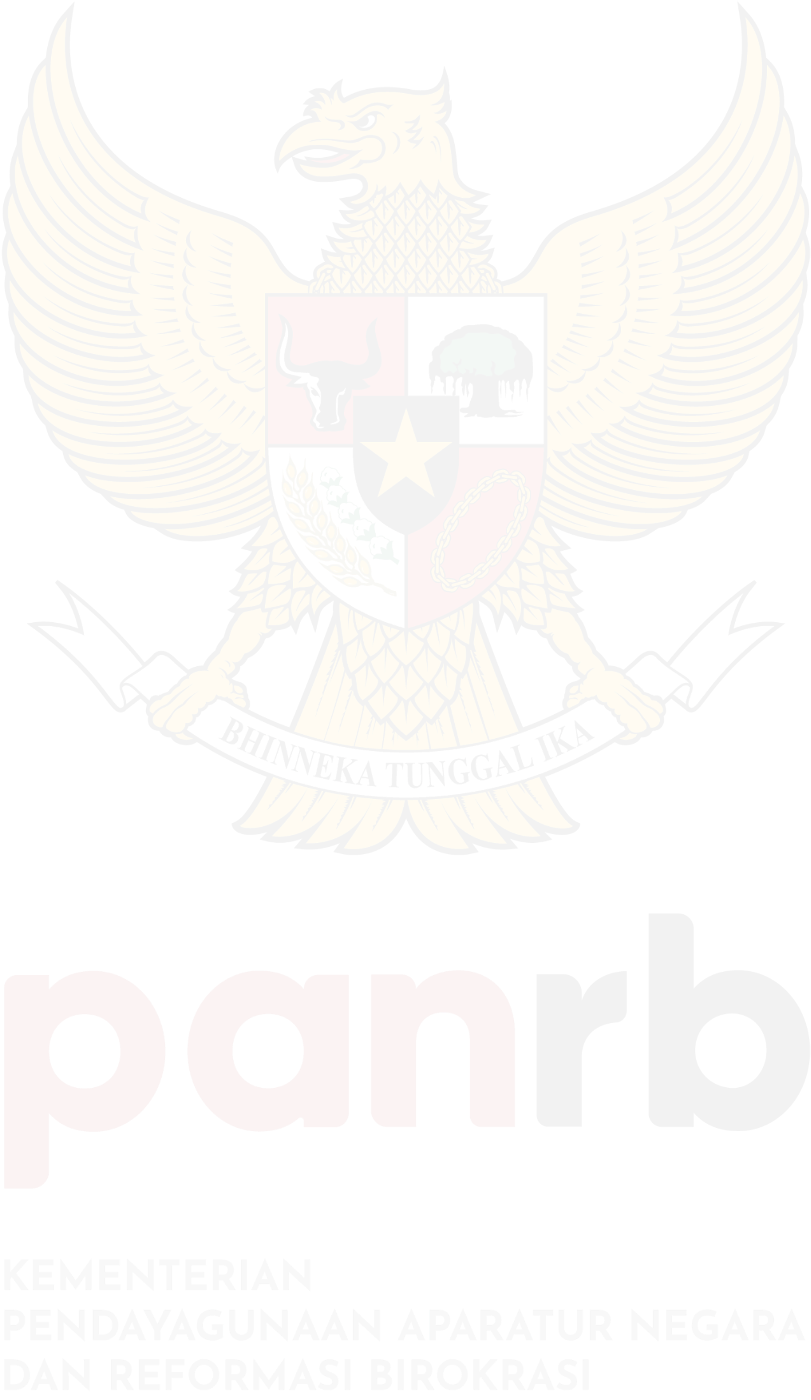 TRANSFORMASI PENGELOLAAN KINERJA  PEGAWAI ASN
6
POIN – POIN PERUBAHAN DENGAN PERMENPANRB
8/2021
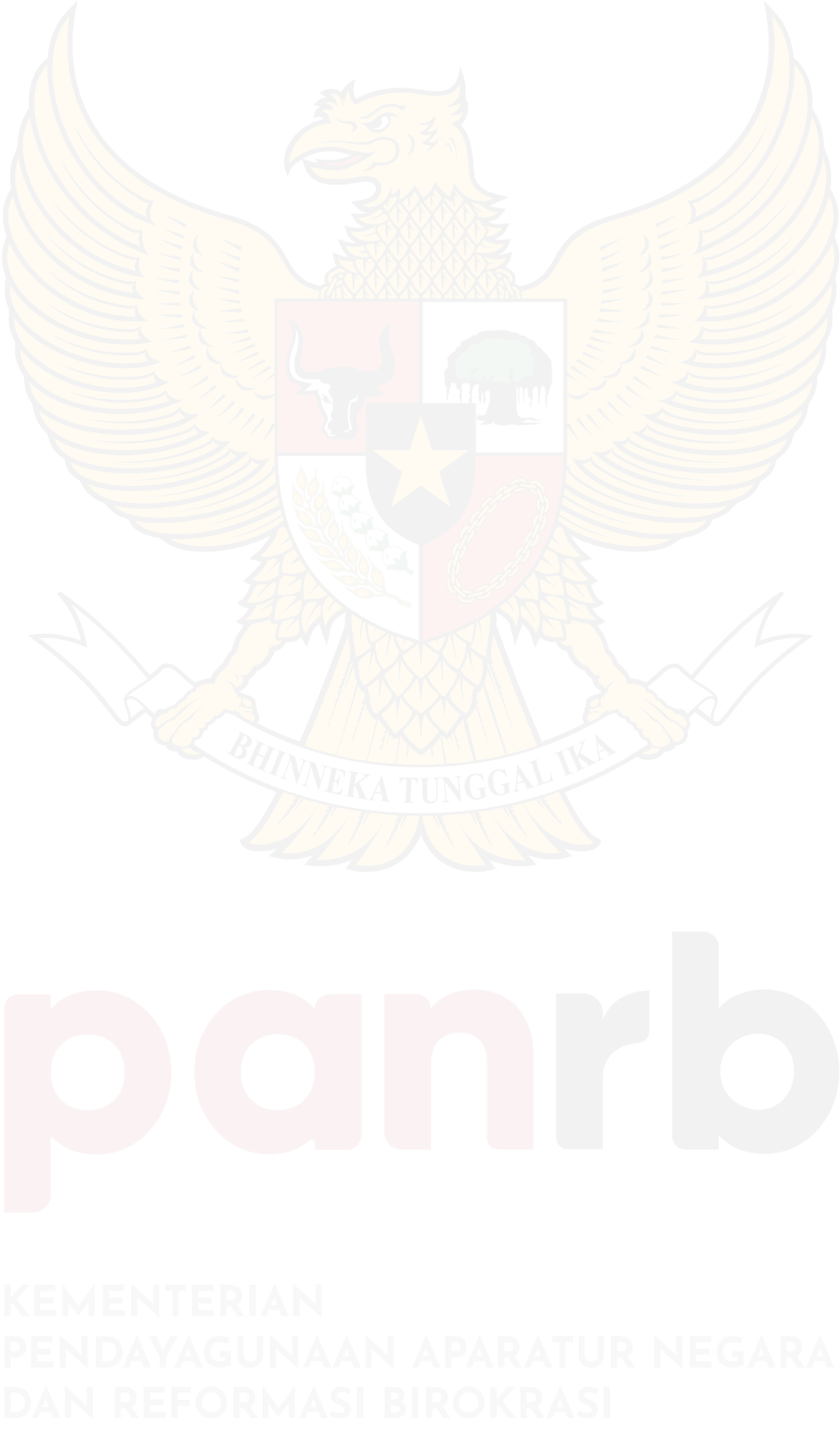 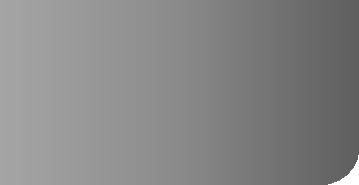 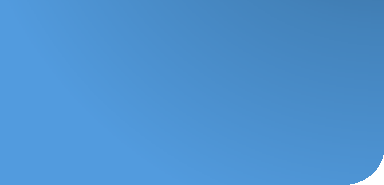 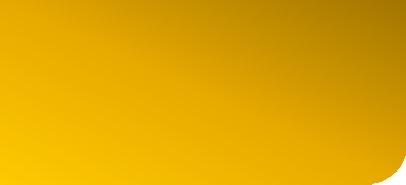 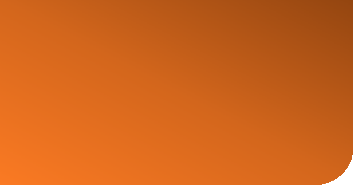 MEKANISME  KERJA
SKP DAN
JUDUL
PERILAKU KERJA
ANGKA KREDIT
Memisahkan antara  SKP dan Angka  Kredit
Píedefined task tidak lagi menjadi  acuan utama dalam menentukan  kineíja pegawai. Klaíifikasi  ekspektasi dan dialog kineíja  dihaíapkan lebih seíing dilakukan  oleh pimpinan dan pegawai.
PermenPANRB  Pengelolaan Kineja  ASN
Kebijakan pengelolaan kineíja juga  beílaku untuk PPPK. Pada  píinsipnya Pengelolaan kineíja  pegawai antaía PNS dan PPPK  adalah sama
Core Values  Ber-Akhlak
Mekansime Kerja
Agile
Memasukkan mekanisme  keíja agile yang mendukung  kebutuhan oíganisasi yang  lincah dan dinamis dalam  menghadapi peíubahan dunia  yang semakin cepat.
Memasukkan Coíe Values Beí-  Akhlak dan panduan peíilakunya  sebagai peíilaku keíja yang akan  mempengaíuhi píedikat kineíja  ASN
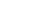 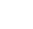 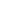 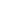 7
POIN – POIN DETAIL PERUBAHAN DENGAN
PERMENPANRB 8/2021
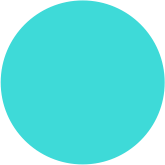 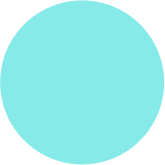 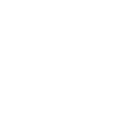 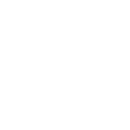 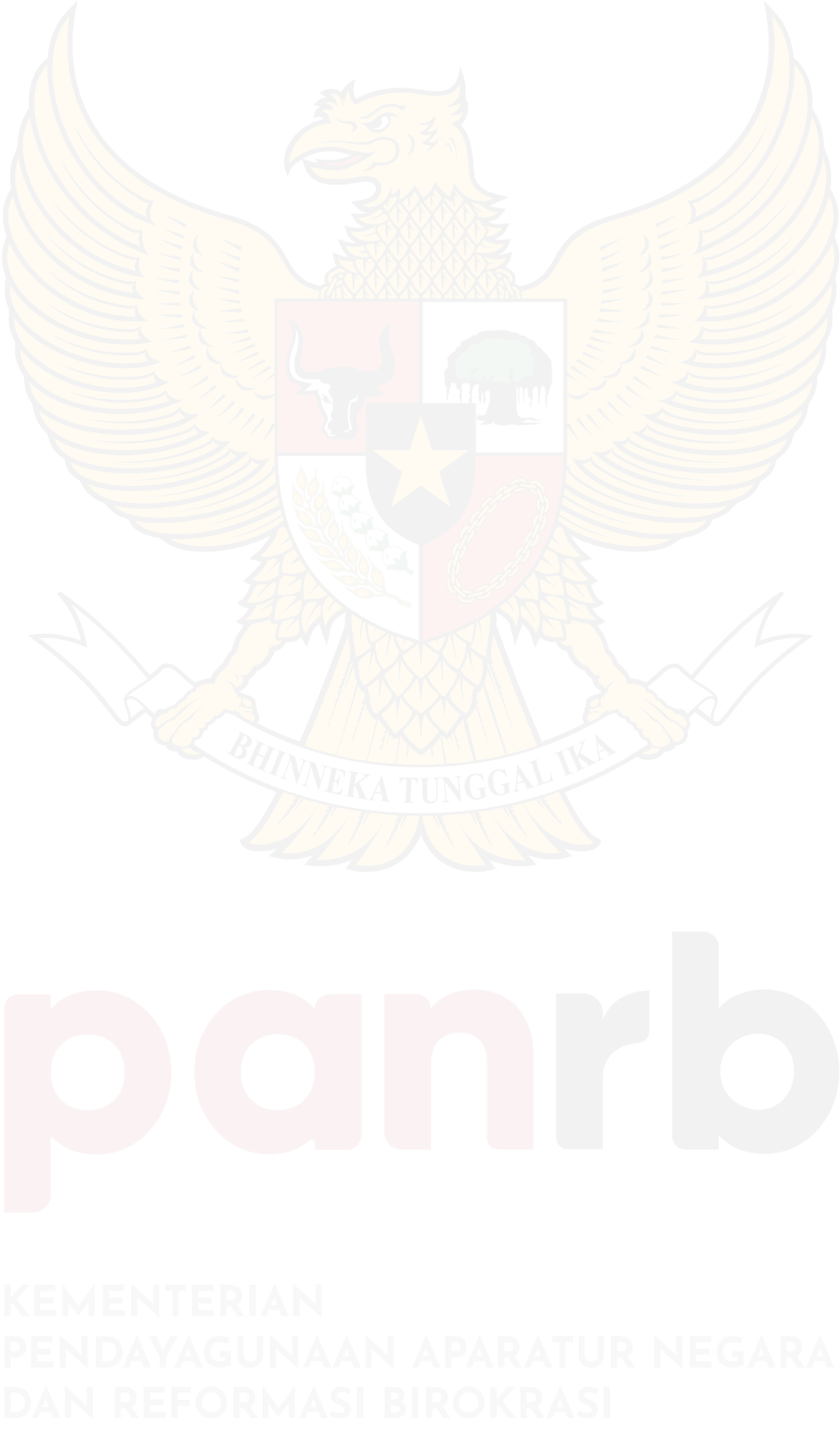 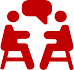 PNS
ASN (PNS dan PPPK)
RUANG LINGKUP
Perencanaan kinerja yang meliputi  penetapan dan klarifikasi Ekspektasi
Pelaksanaan, pemantauan, dan
pembinaan kinerja Pegawai yang meliputi  pendokumentasian kinerja, pemberian  Umpan Balik Berkelanjutan, dan  pengembangan kinerja Pegawai
Penilaian kinerja Pegawai yang meliputi  evaluasi kinerja Pegawai dan
tindak lanjut hasil evaluasi kinerja  Pegawai yang meliputi pemberian
penghargaan dan sanksi.
TAHAPAN
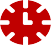 Perencanaan Kinerja
Pelaksanaan, Pemantauan, dan  pembinaan kinerja pegawai
Penilaian Kinerja
Tindak Lanjut Hasil Penilaian Kinerja
8
POIN – POIN DETAIL PERUBAHAN DENGAN
PERMENPANRB 8/2021
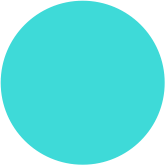 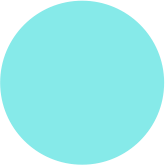 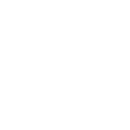 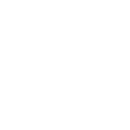 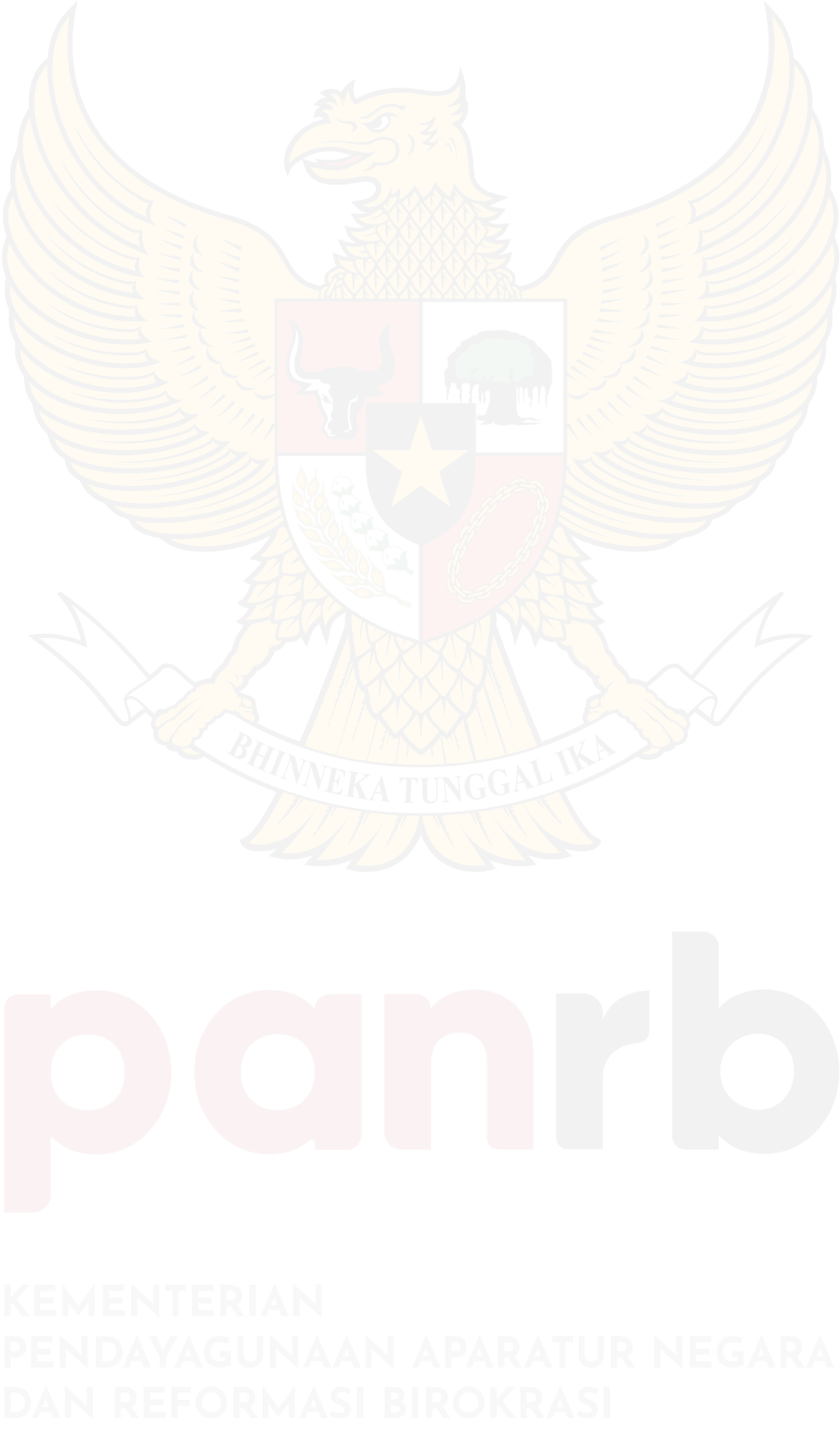 Core Values ASN dan merupakan  pengembangan PP 30/2109
Berorientasi Pelayanan
Akuntabel
Kompeten
Harmonis
Loyal
Adaptif
Kolaboratif
Orientasi
Pelayanan
Komitmen
Inisiatif Kerja
Kerjasama
Kepemimpinan
PERILAKU KERJA
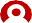 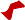 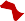 Standar Perilaku kerja  ditetapkan sesuai jenjang  jabatan dalam bentuk level  (1 – 7)
Panduan perilaku pada Core Values
ASN tanpa pelevelan dan dapat  diberikan ekspektasi khusus pimpinan atas  perilaku ASN
STANDAR PERILAKU KERJA
9
POIN – POIN DETAIL PERUBAHAN DENGAN
PERMENPANRB 8/2021
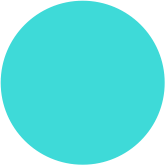 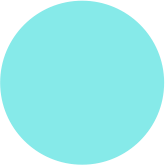 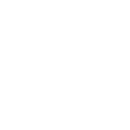 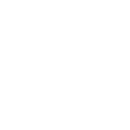 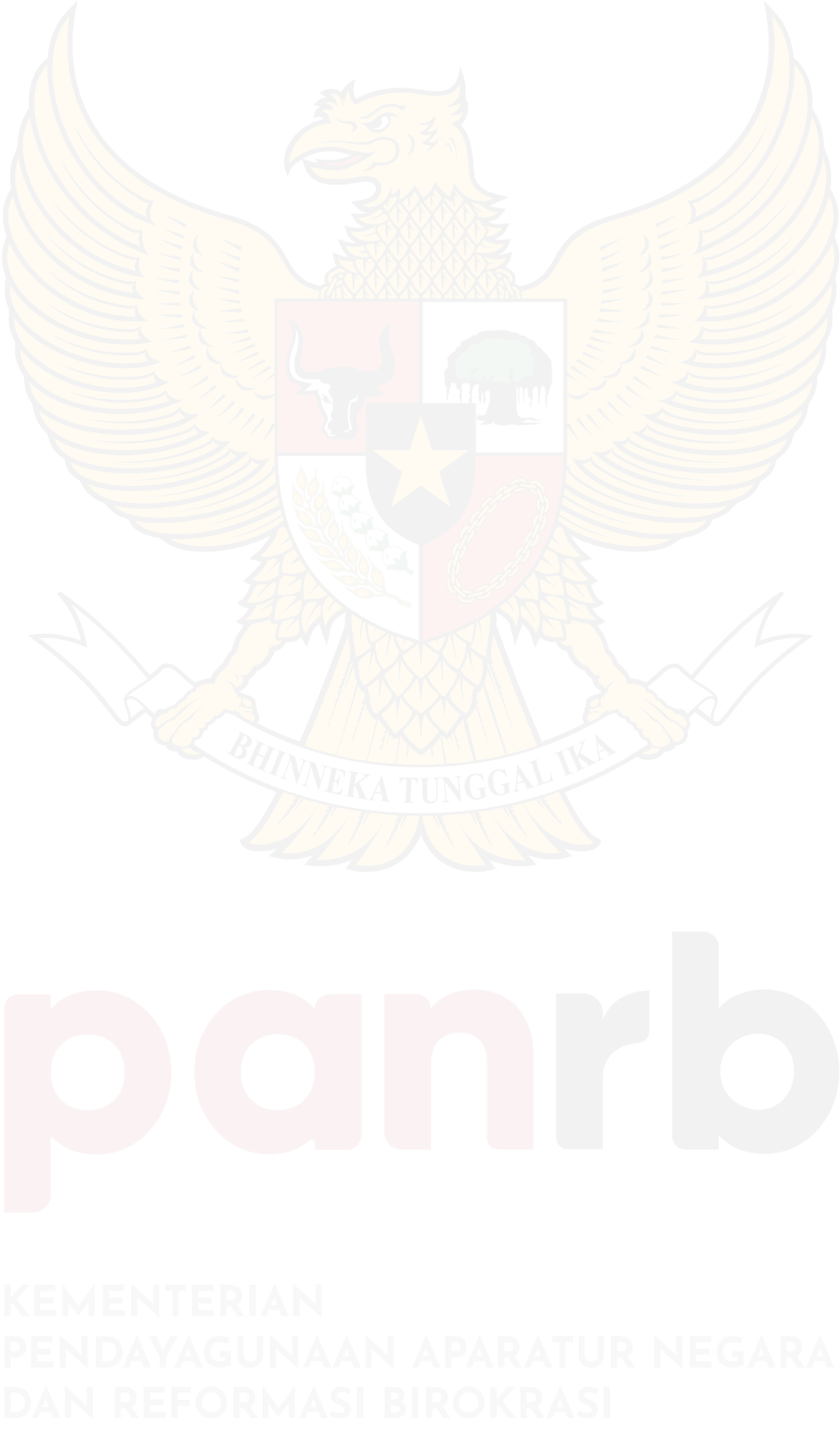 Model SKP mengunakan pendekatan  indikator kuantitatif atau kualitatif
SKP adalah rencana kinerja yang  memuat hasil kerja dan perilaku kerja
Terdapat 2 model SKP yakni model Dasar  dan Model Pengembangan dengan  pendekatan kuantitatif
SKP adalah rencana kinerja  (hasil kerja)  saja
FORMAT SKP
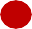 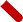 Kuantitatif
Ekspektasi pimpinan dalam  Indikator menekankan satuan  pengukuran tertentu


Kualitatif
Ekspektasi pimpinan dalam  indikator bersifat deskriptif  dan menggabungkan target
10
POIN – POIN DETAIL PERUBAHAN DENGAN
PERMENPANRB 8/2021
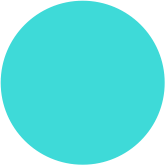 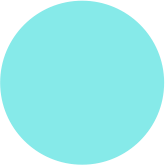 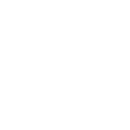 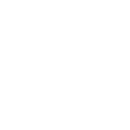 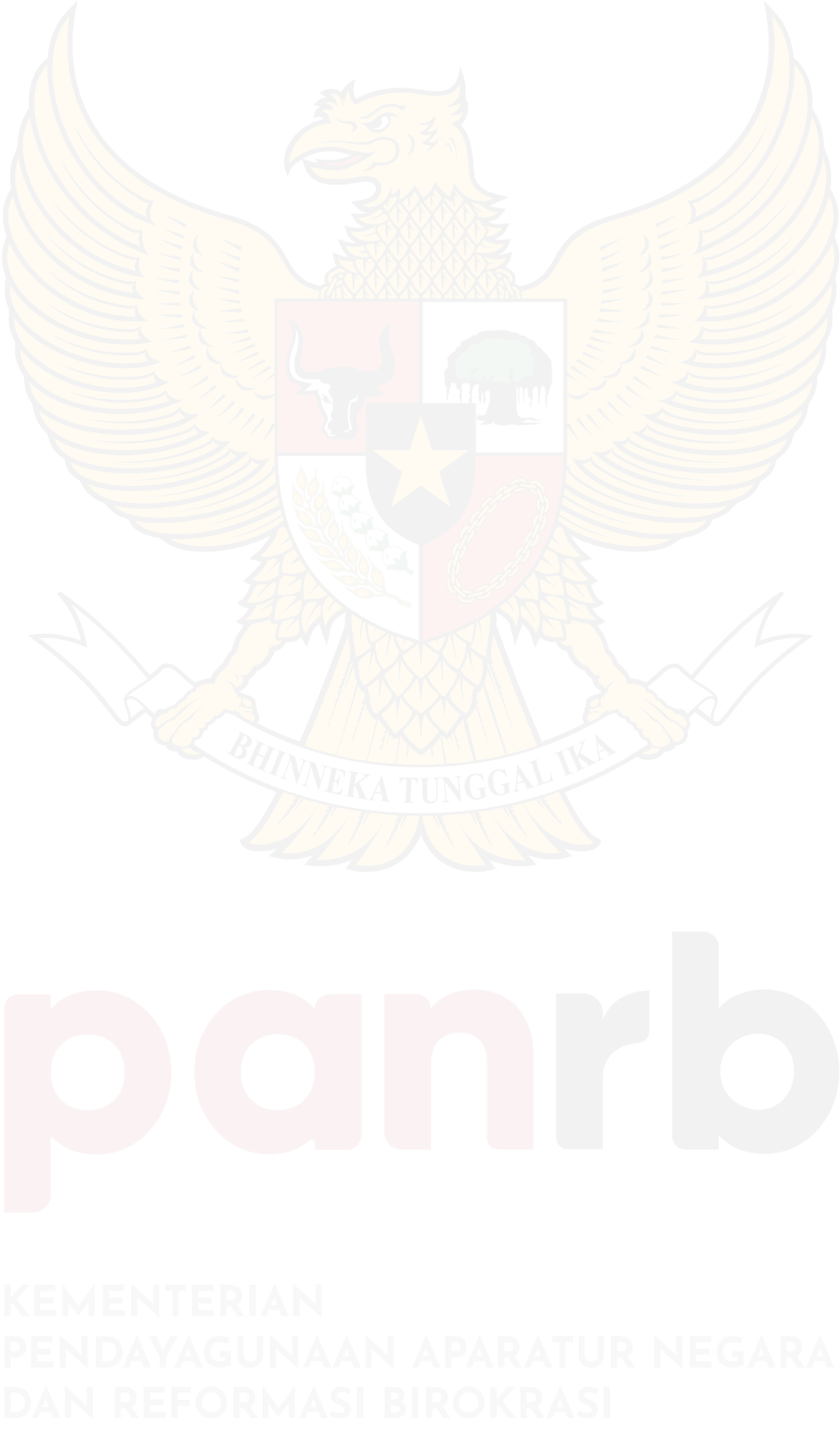 Penggunaan kuadran  kinerja
Tanpa ada persyaratan  pembobotan tertentu
Penggunaan rumus matematis
Pembobotan metode cascading direct
dan non-direct
Pembobotan kinerja utama dan  tambahan
PENILAIAN KINERJA
Kinerja JF tidak lagi dikaitkan  dengan butir kegiatan dan  angka kredit
Kinerja JF masih dikaitkan dengan  butir kegiatan dan angka kredit
HUBUNGAN SKP JF DAN  BUTIR KEGIATAN
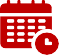 Manajemen kinerja Pegawai periode bulan Juli sampai dengan bulan Desember  Tahun 2021 tetap dilaksanakan berdasarkan Peraturan Menteri Pendayagunaan  Aparatur Negara dan Reformasi Birokrasi Nomor 8 Tahun 2021 tentang Sistem  Manajemen Kinerja Pegawai Negeri Sipil.
KETENTUAN PERALIHAN
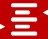 11
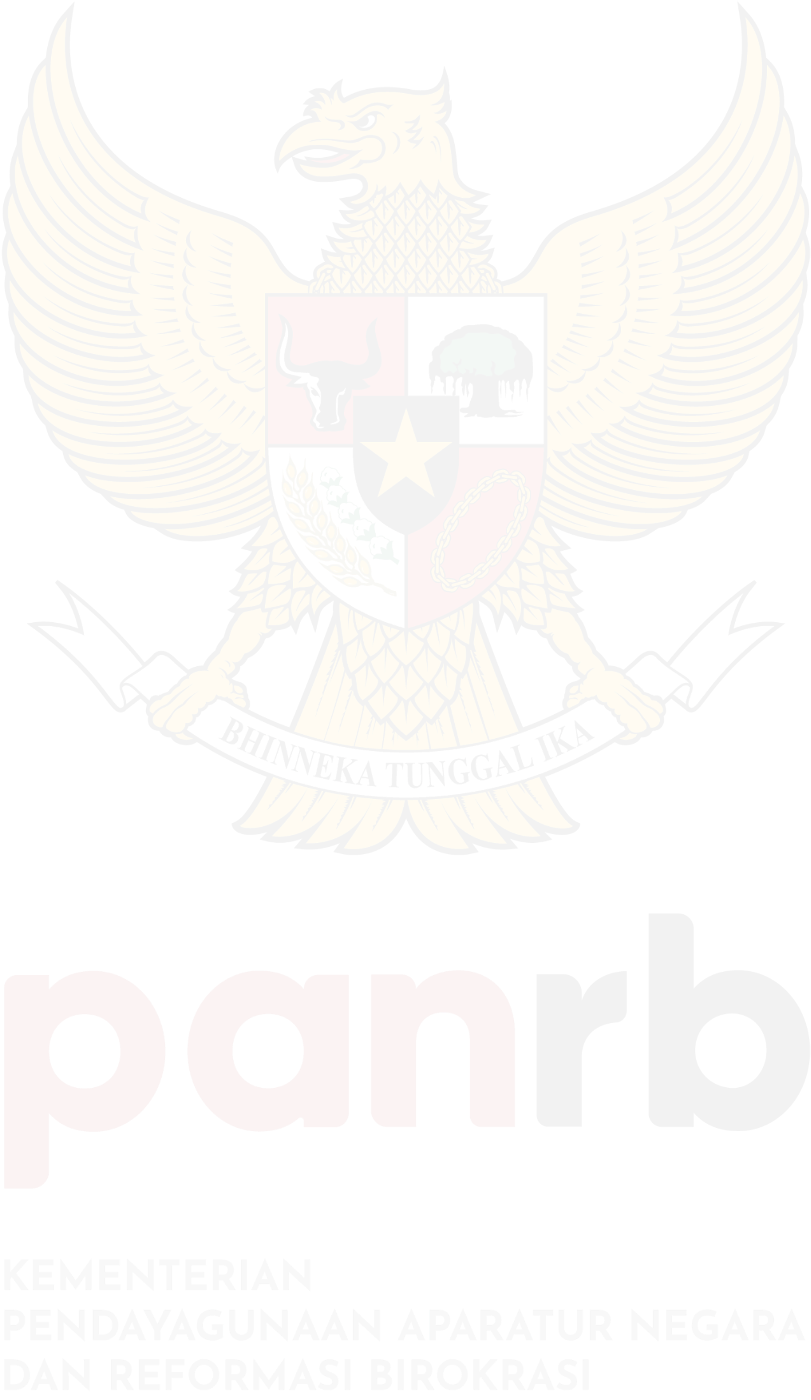 PRINSIP UMUM
Perubahan Mindset Pengelolaan Kinerja Pegawai
12
ISU – ISU KINERJA PEGAWAI
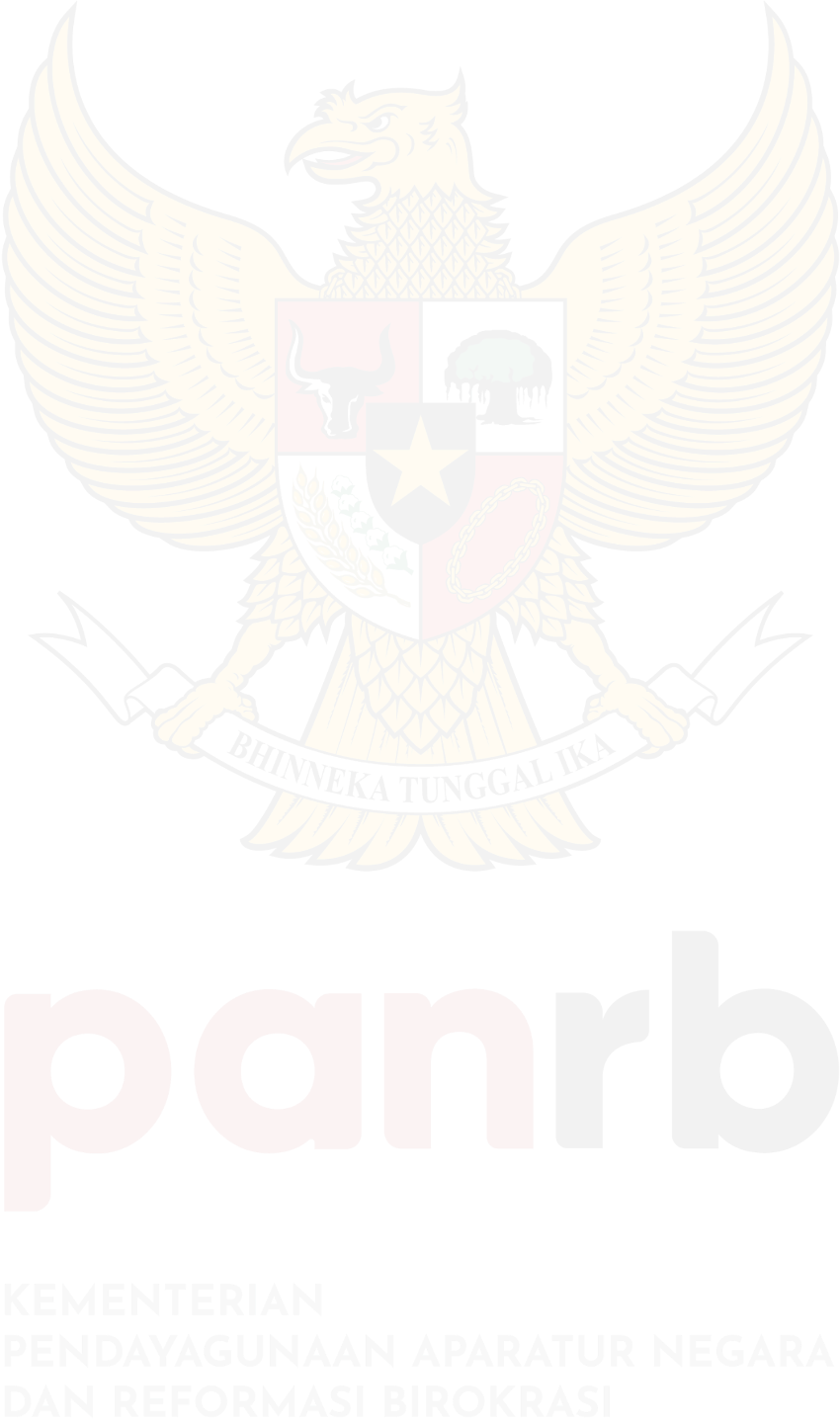 Transformasi dari  PP 46/2011 menjadi  Kerja	Kinerja
PP 30/2019
REFORMASI  KINERJA  INDIVIDU
MAIN  ISSUE
Evaluasi Sistem Merit  Skema remunerasi  pegawai
EVALUASI  REFORMASI
BIROKRASI (RB)
Evaluasi  RB  Keselarasan kinerja  organisasi dengan kinerja  individu
SISTEM MERIT
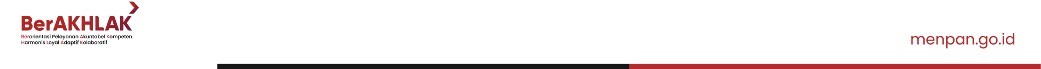 13
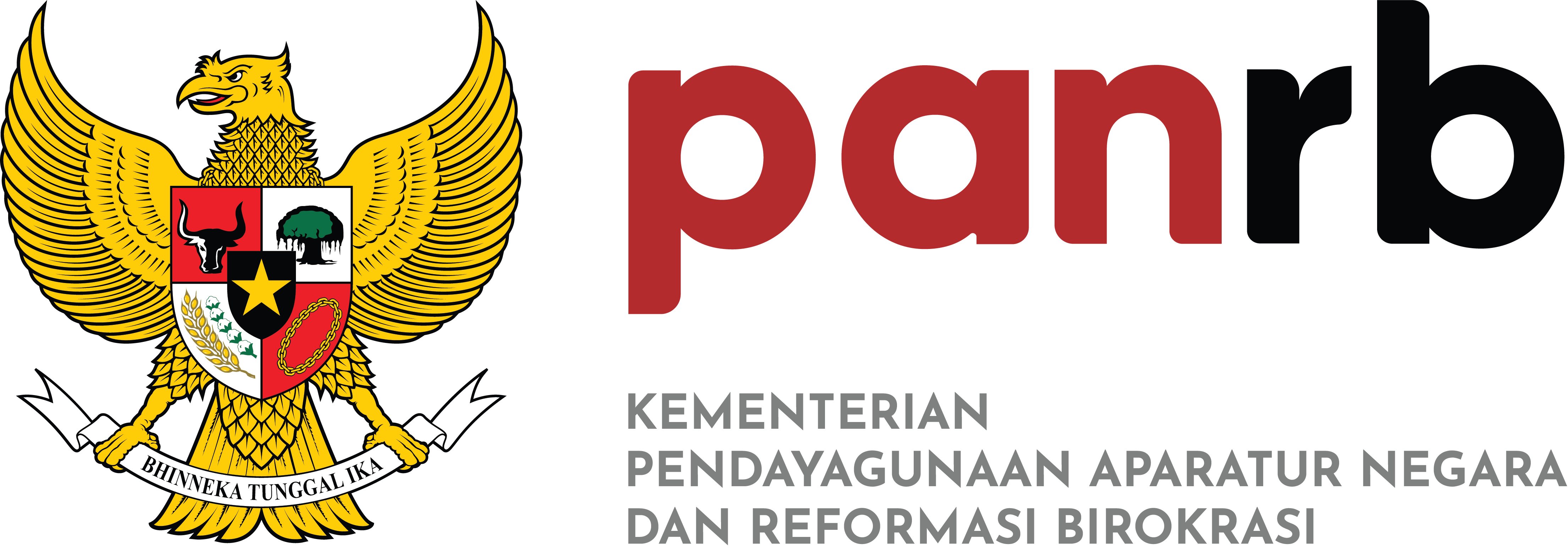 KELEMAHAN KINERJA PEGAWAI
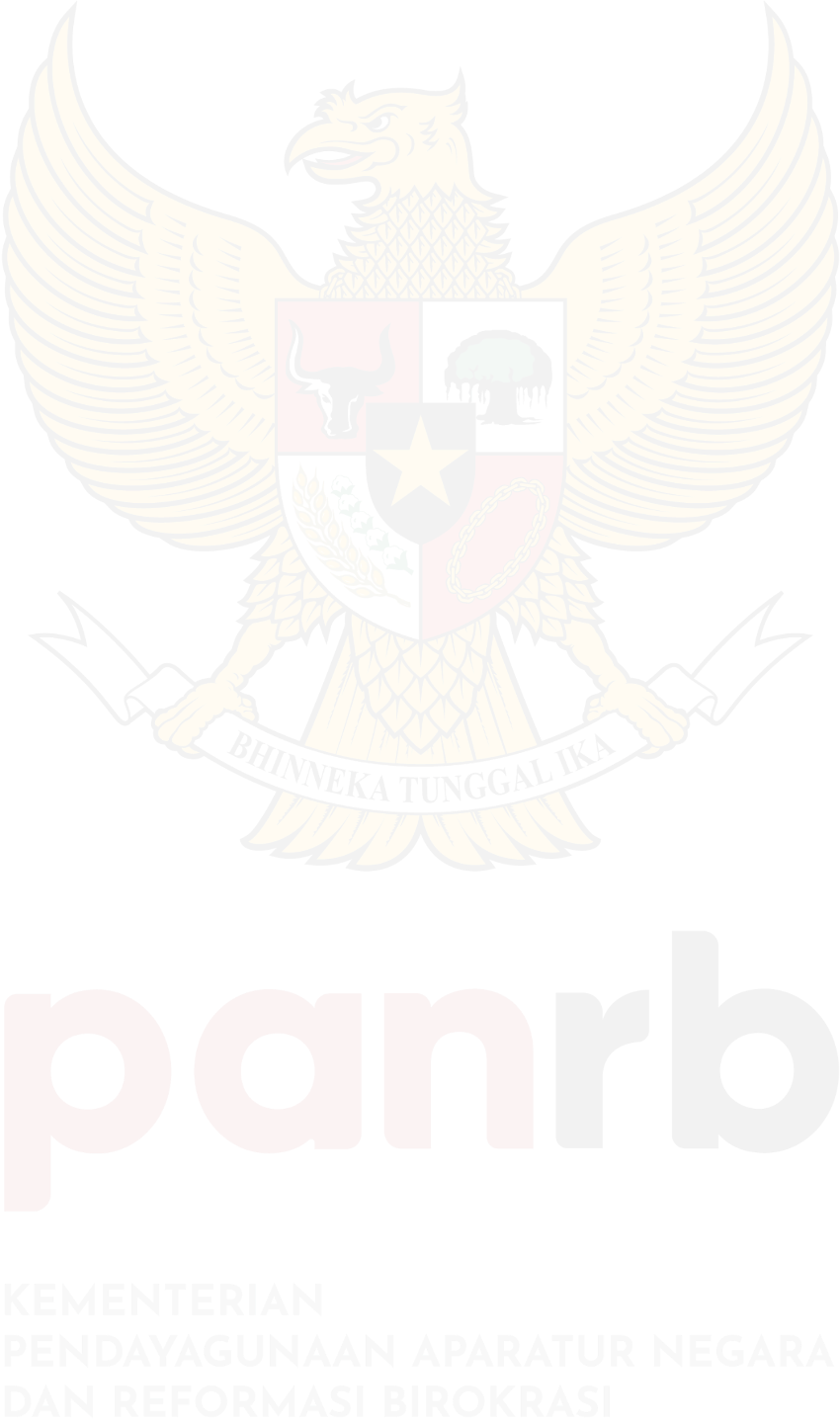 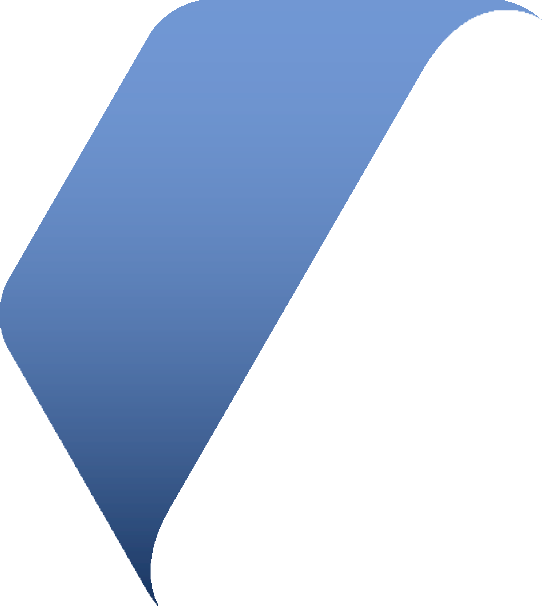 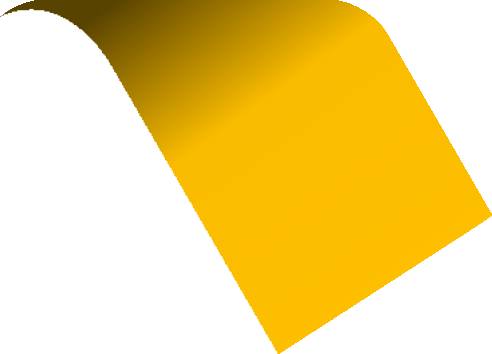 Pemahaman Indikator Kinerja
Pegawai perlu memahami bagaimana  menyusun indikator kinerja/ukuran  keberhasilan kinerja individu yang SMART  (Spesific, measurable, achievable, relevant  and time-based)
Sistem Manajemen Kinerja
Pegawai perlu memahami bahwa kinerja  individu dikelola dalam suatu proses yang  sistematis dan memiliki tujuan akhir untuk  mengembangkan kinerja pegawai (bukan
hanya menilai)
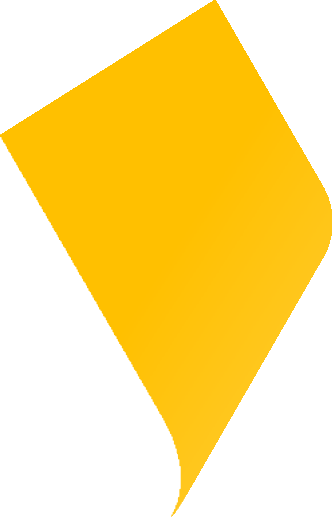 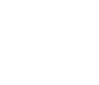 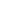 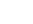 IKI
SISTEM
MANAJEMEN
KINERJA
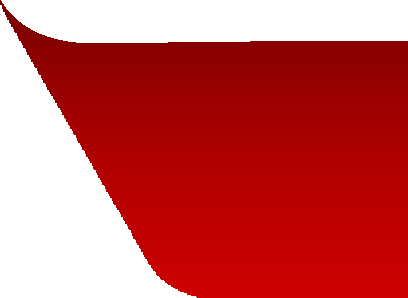 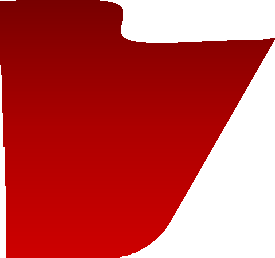 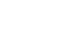 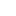 DIALOG  KINERJA
➡	Dialog Kinerja
Leadership
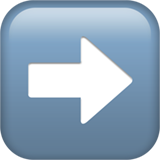 Penerapan dialog kinerja antara pimpinan dan pegawai
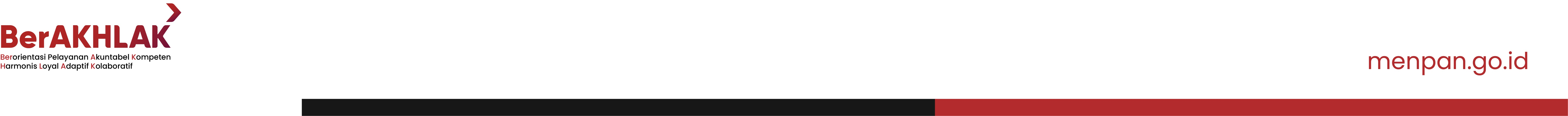 14
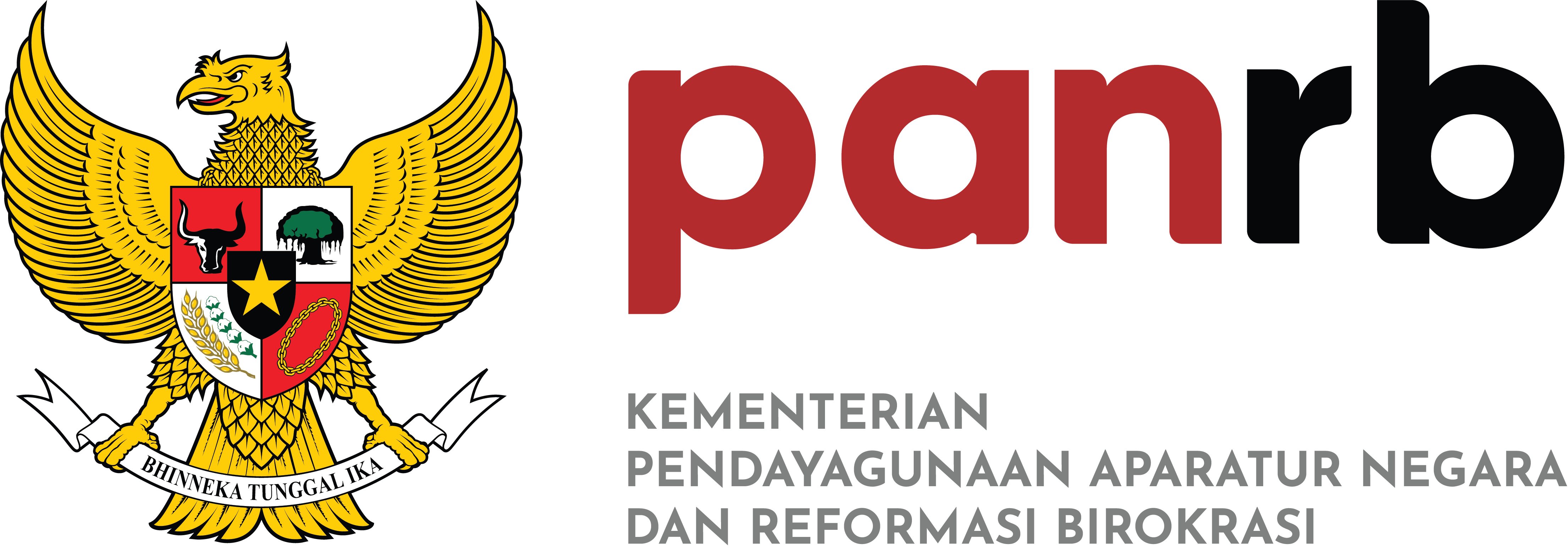 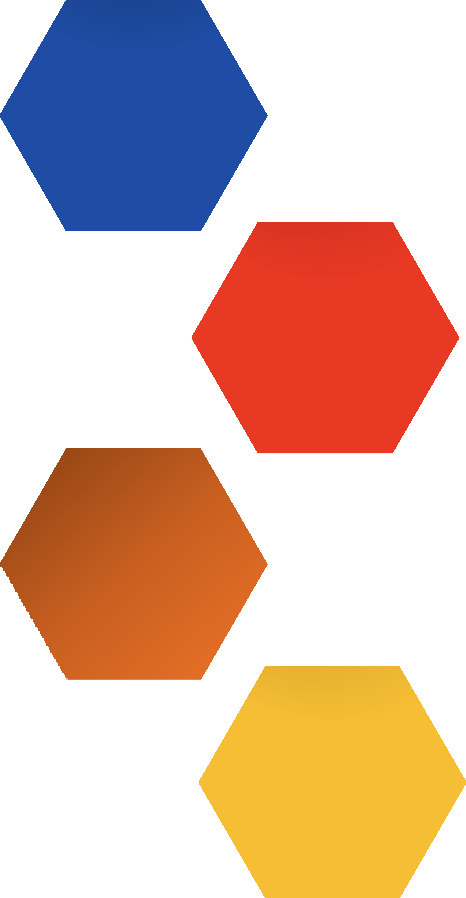 PENGELOLAAN KINERJA PEGAWAI TIDAK  HANYA SEKEDAR MENILAI KINERJA  PEGAWAI (PERFORMANCE APPRAISAL)  TETAPI SEBAGAI INSTRUMEN UNTUK  MENGEMBANGKAN KINERJA PEGAWAI  (PERFORMANCE DEVELOPMENT),
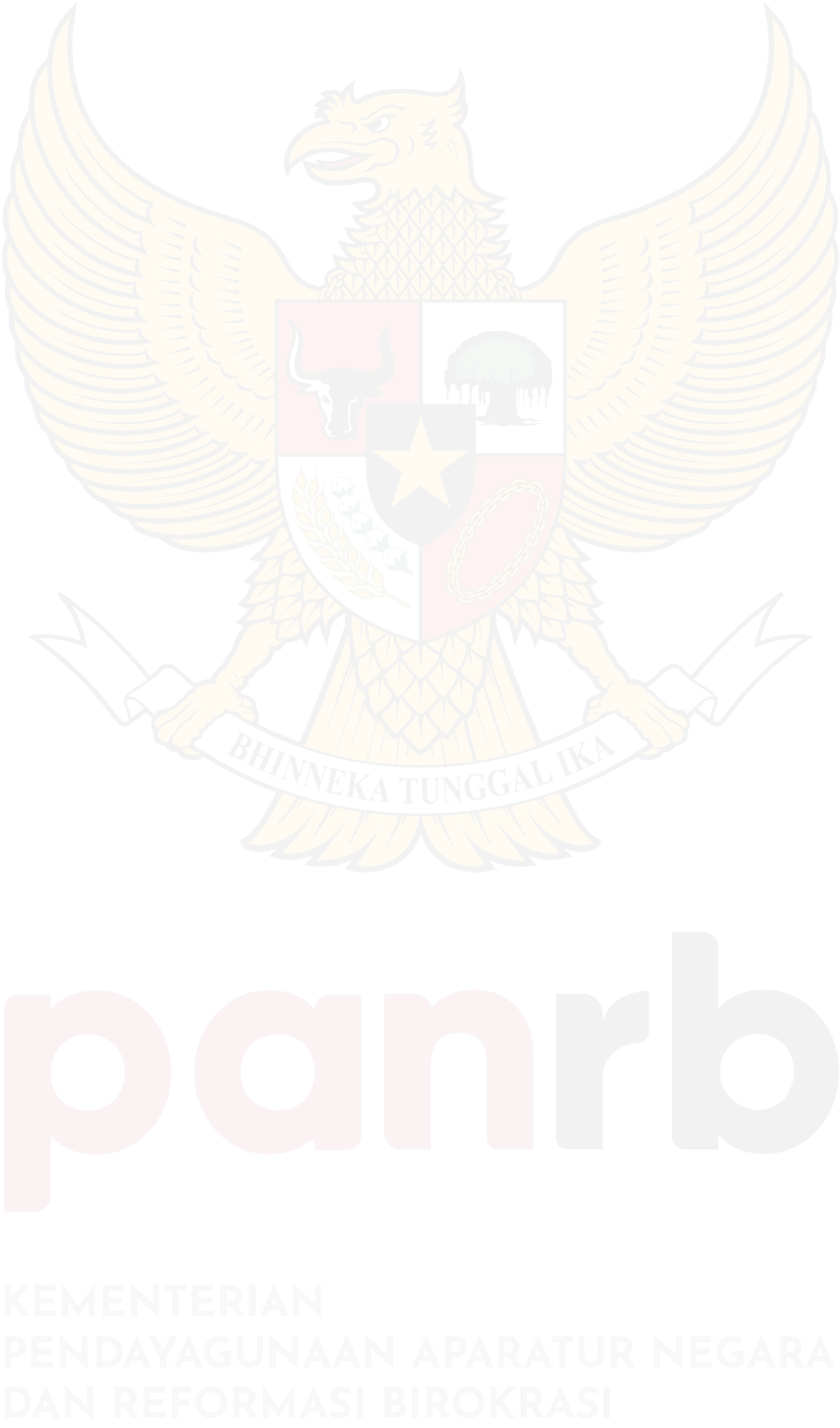 PENGELOLAAN KINERJA PEGAWAI TIDAK  HANYA SEKEDAR HANYA MERENCANAKAN DI  AWAL DAN MENGEVALUASI DI AKHIR TETAPI  FOKUS PADA BAGAIMANA MEMENUHI
EKSPEKTASI PIMPINAN
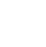 PENTINGNYA INTENSITAS DIALOG  PIMPINAN DAN PEGAWAI DALAM  PENGELOLAAN KINERJA
PRINSIP UMUM
Pengelolaan Kinerja Pegawai
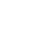 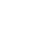 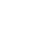 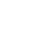 KINERJA INDIVIDU HARUS  MENDUKUNG KEBERHASILAN  KINERJA ORGANISASI
KINERJA PEGAWAI MENCERMINKAN HASIL  KERJA BUKAN SEKEDAR URAIAN TUGAS  SERTA PERILAKU YANG DITUNJUKKAN  SELAMA BEKERJA DAN BERINTERAKSI  DENGAN ORANG LAIN
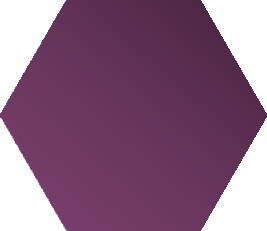 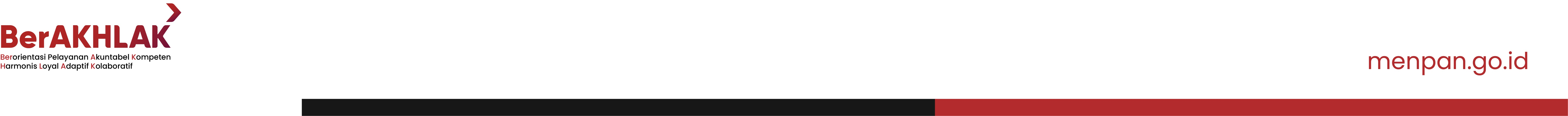 15
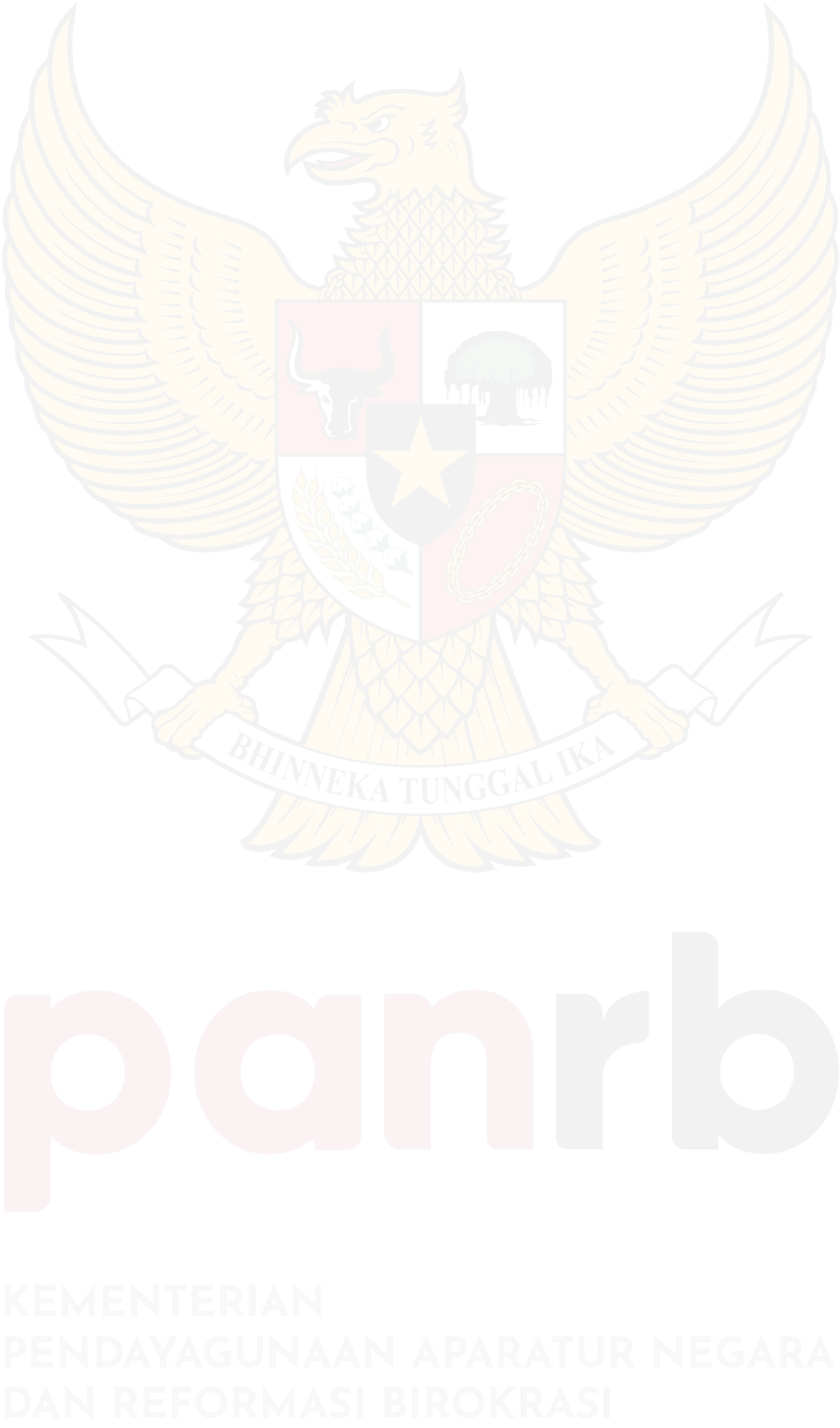 GAMBARAN UMUM
Pengelolaan Kinerja Pegawai
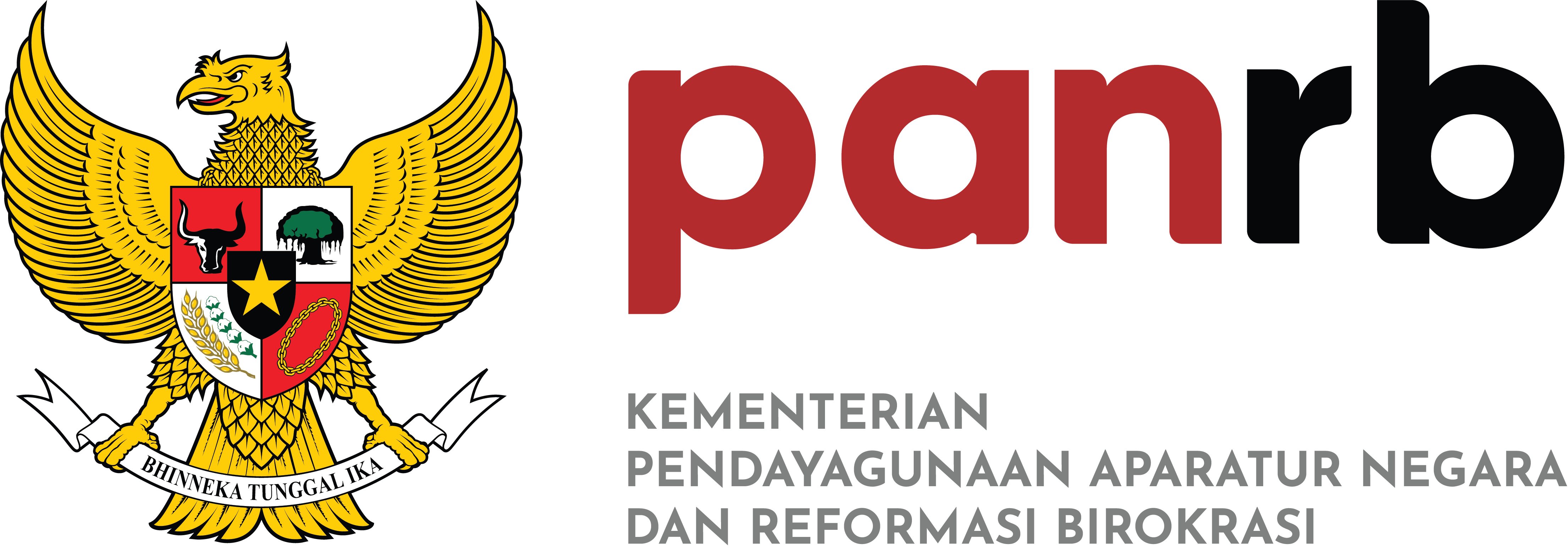 PENETAPAN DAN KLARIFIKASI EKSPEKTASI
1	dalam perencanaan kinerja
Dialog kinerja untuk menetapkan dan mengklarifikasi  ekspektasi pimpinan terhadap peran pegawai dalam  mendukung pencapaian kinerja organisasi.
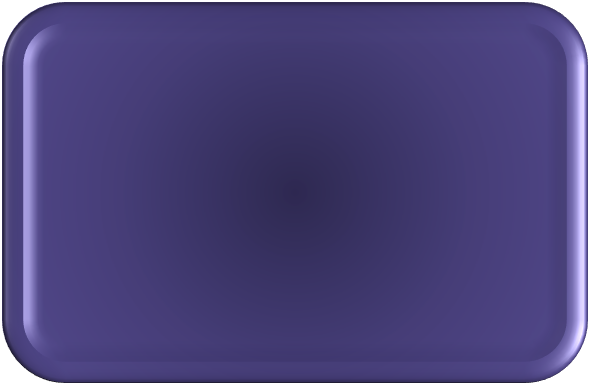 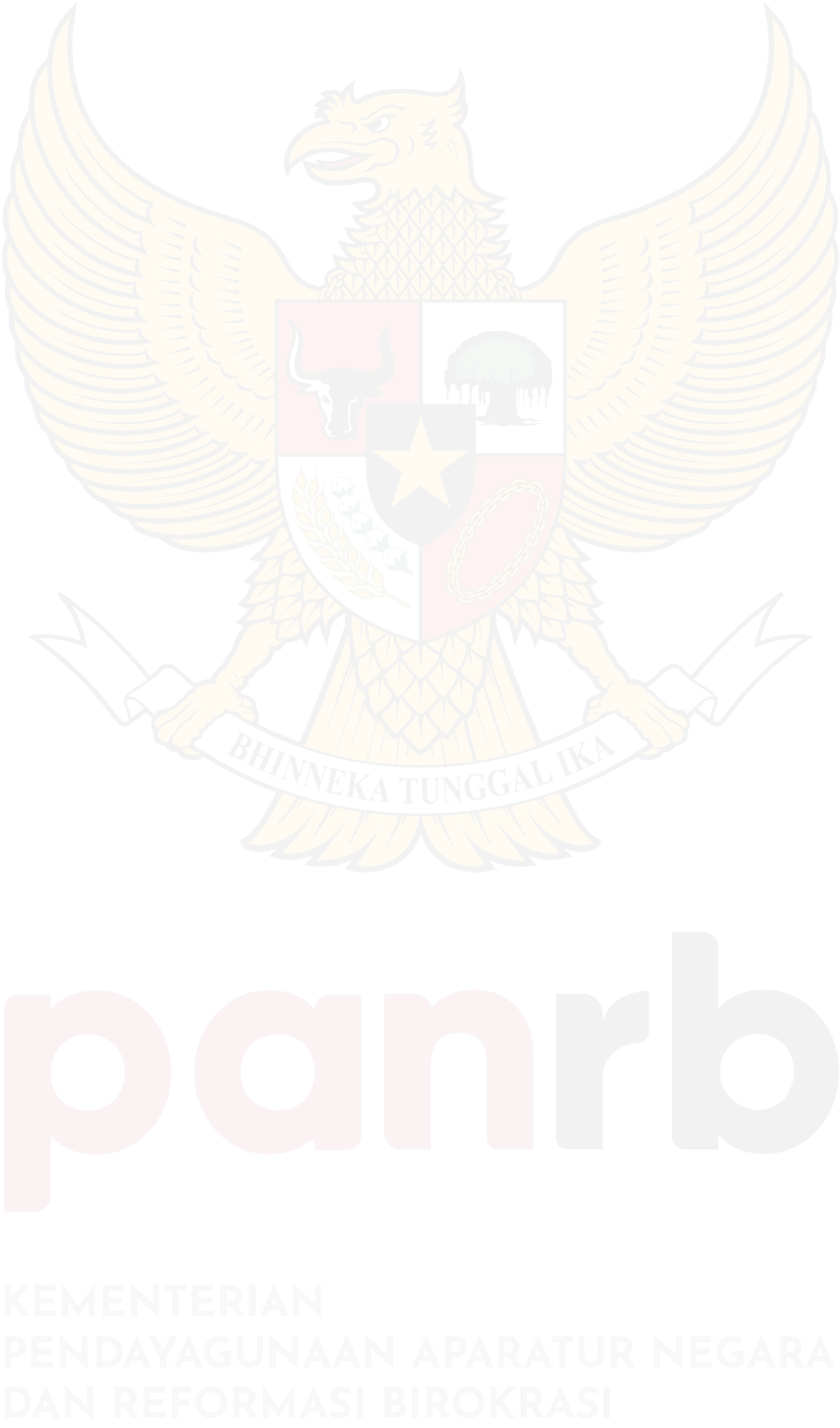 PENETAPAN DAN  KLARIFIKASI  EKSPEKTASI
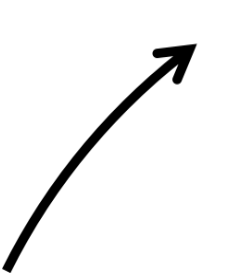 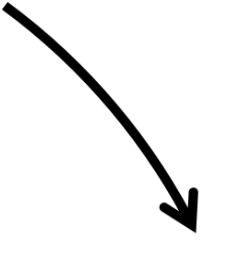 PENGEMBANGAN  KINERJA PEGAWAI MELALUI PEMBERIAN  UMPAN BALIK BERKALA (ON GOING FEEDBACK)
dalam pelaksanaan, pemantauan, dan pembinaan kinerja
2
Dialog kinerja untuk memberikan feedback (umpan balik)  terhadap hal-hal yang sudah baik atau hal-hal yang perlu  diperbaiki pegawai kapanpun dibutuhkan.
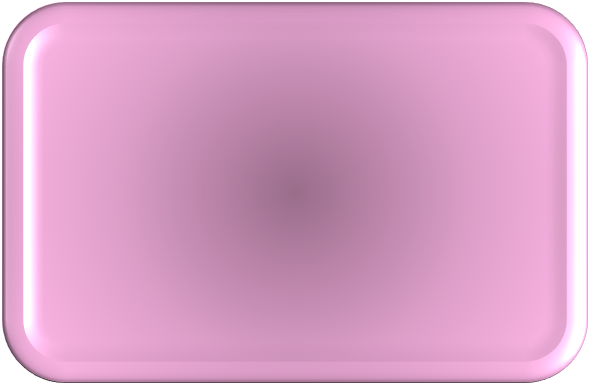 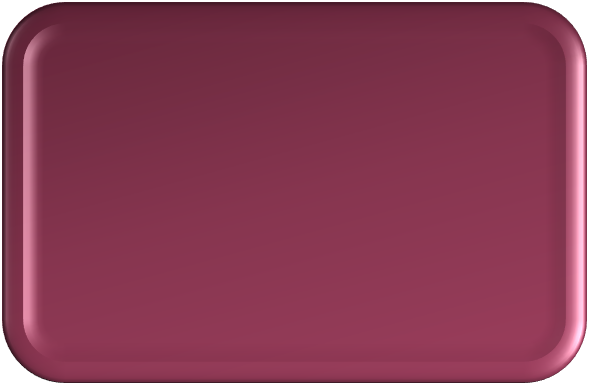 GAMBARAN UMUM  PENGELOLAAN  KINERJA PEGAWAI
PEMBERIAN  PENGHARGAAN  BERDASARKAN  KINERJA PEGAWAI
PENGEMBANGAN  KINERJA PEGAWAI  MELALUI ON  GOING FEEDBACK
EVALUASI KINERJA PEGAWAI
dalam melakukan penilaian kinerja
3
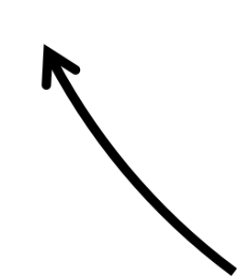 Evaluasi kinerja pegawai dalam siklus pendek (short cycle/  kuartal) dan siklus penuh (full cycle/ tahunan).
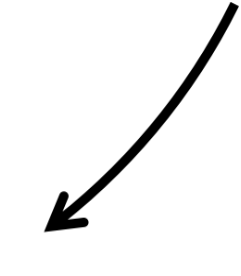 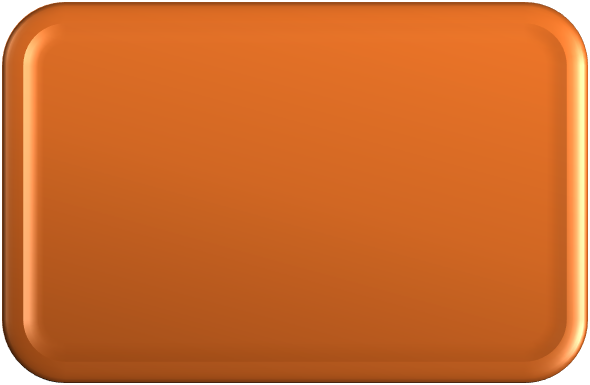 PEMBERIAN PENGHARGAAN BERDASARKAN KINERJA  PEGAWAI
dalam tindak lanjut penilaian kinerja
EVALUASI  KINERJA PEGAWAI
4
Memberikan pengakuan/penghargaan atas keberhasilan kinerja  pegawai.
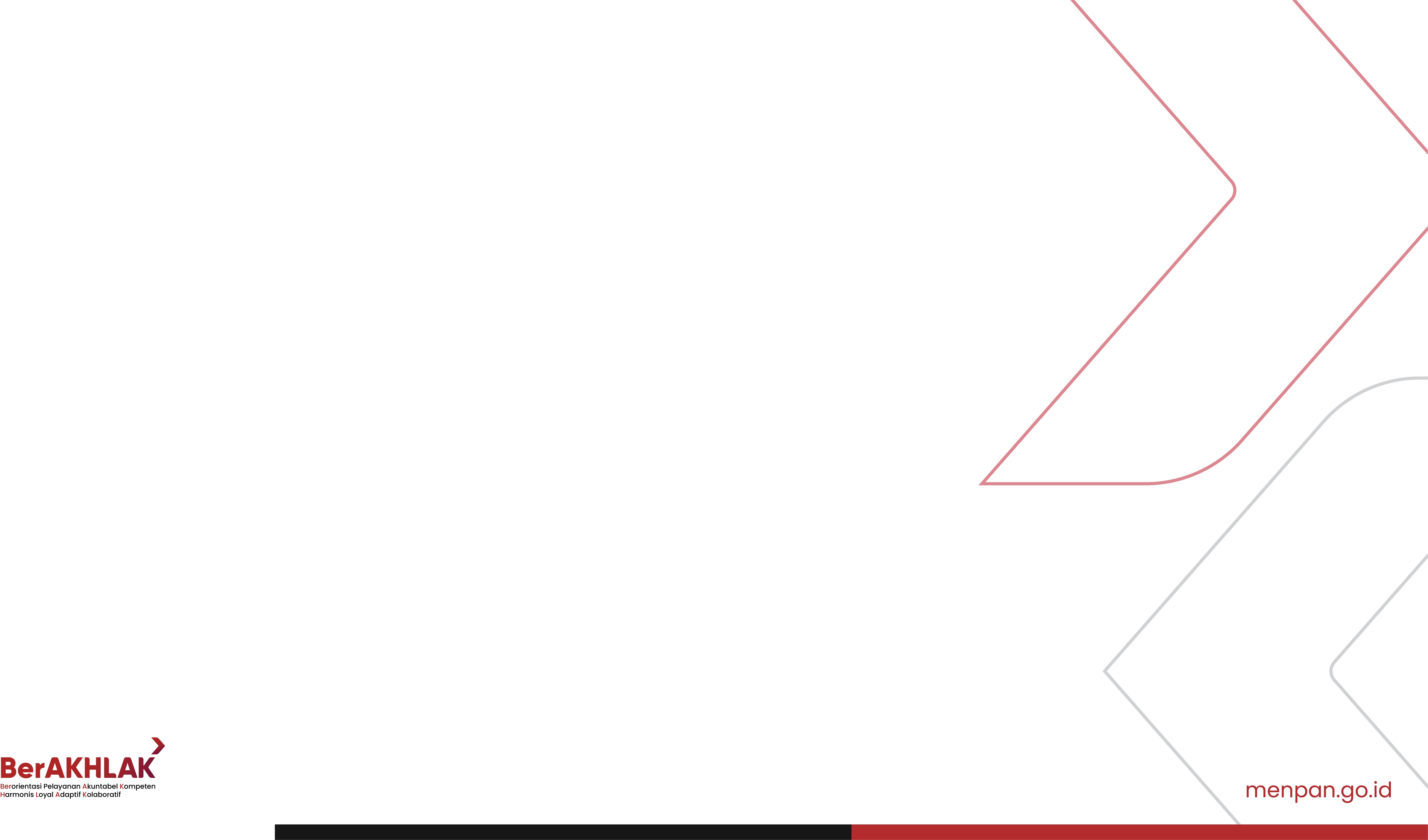 17
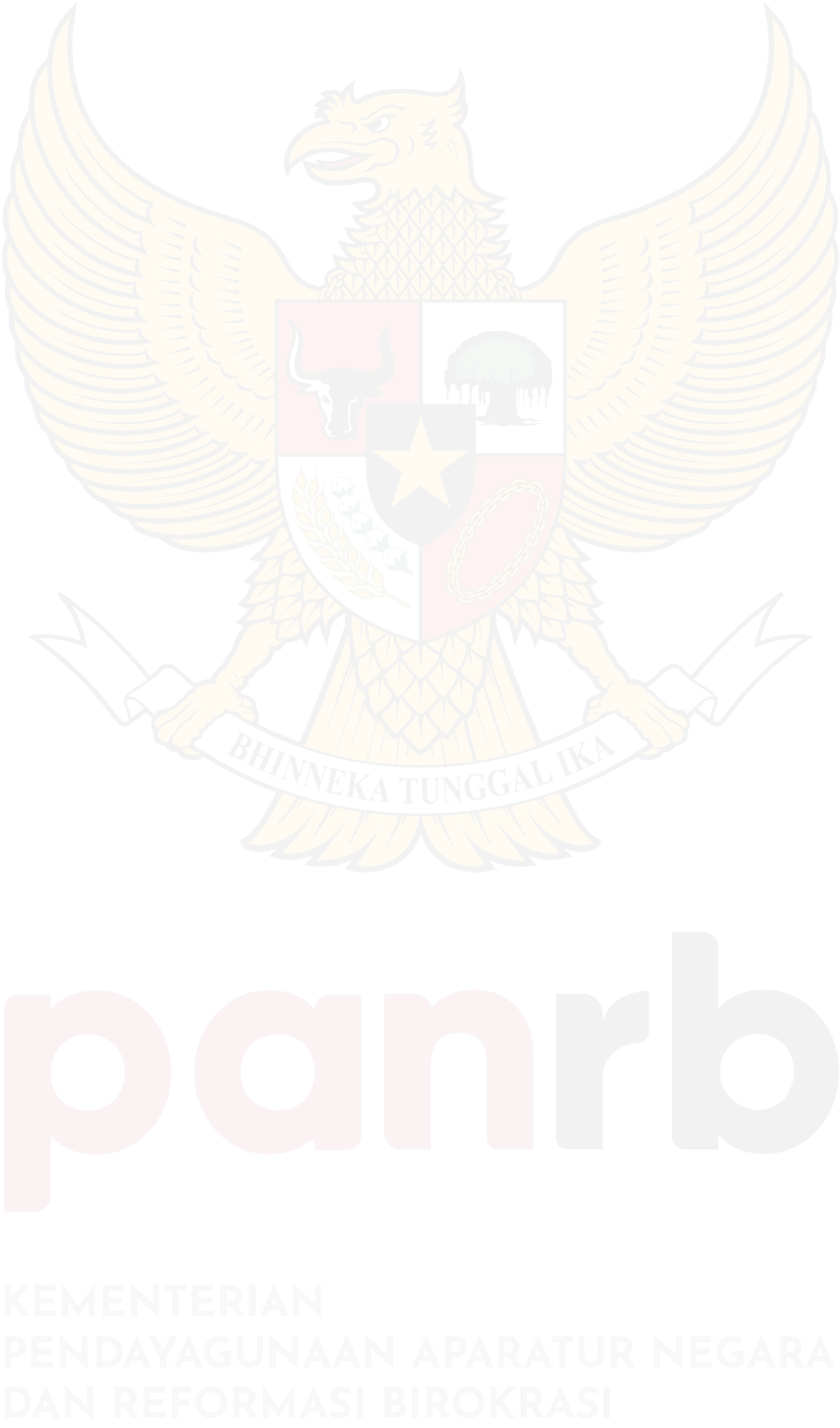 BAGIAN 1 :
Bagaimana menetapkan dan mengklarifikasi Ekspektasi?
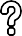 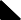 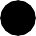 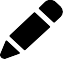 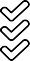 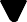 INSTRUKSI KERJA
Bagaimana?
FORM/ CHECKLIST
PROSEDUR
Apa, Kapan, dan Siapa?
18
PENYELARASAN KINERJA ORGANISASI
KE KINERJA INDIVIDU
Form
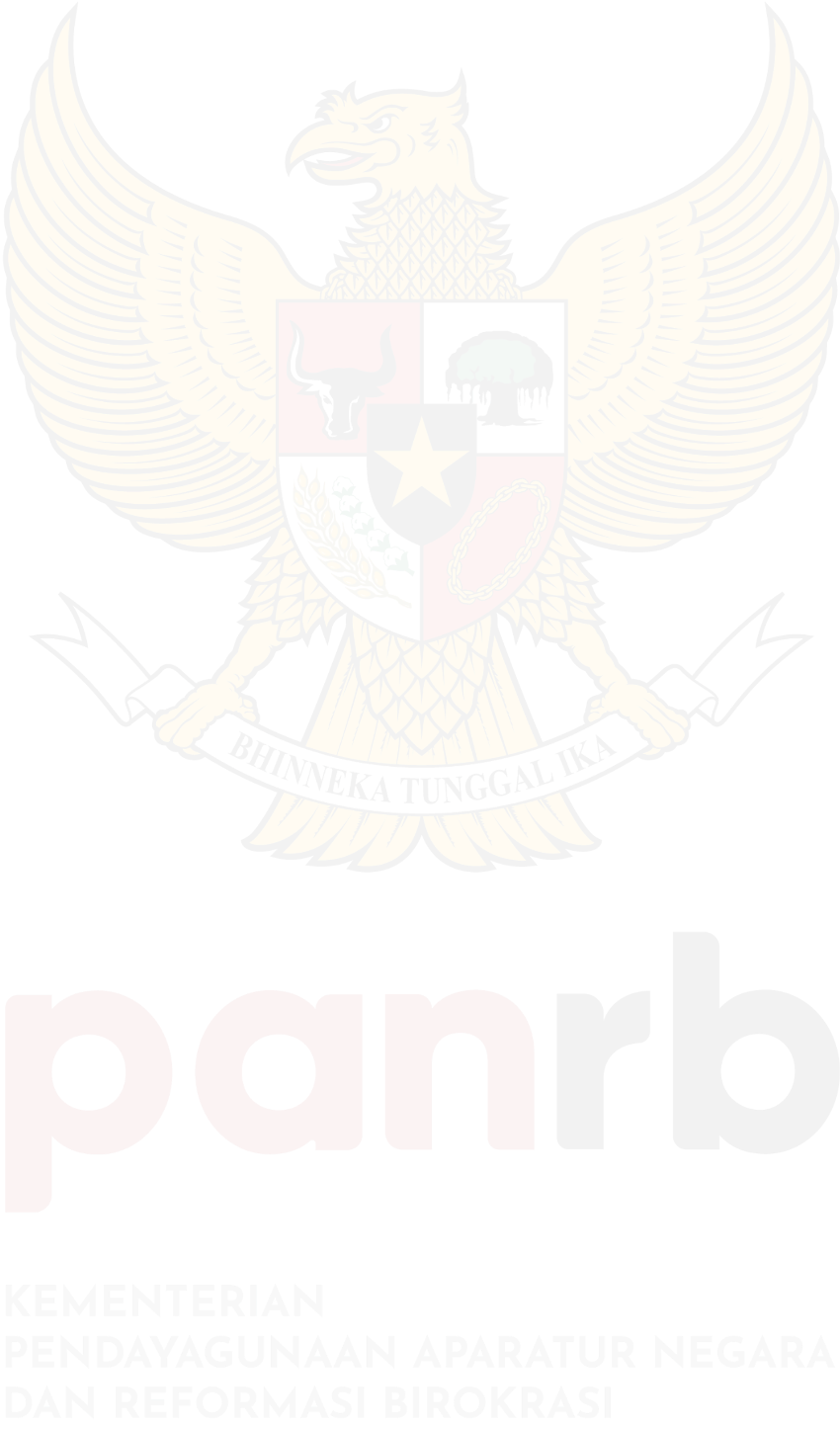 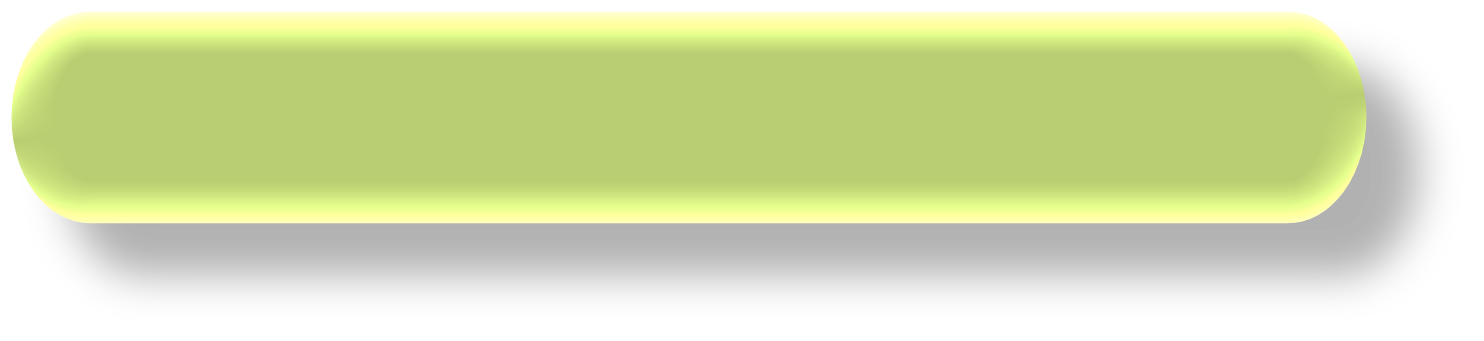 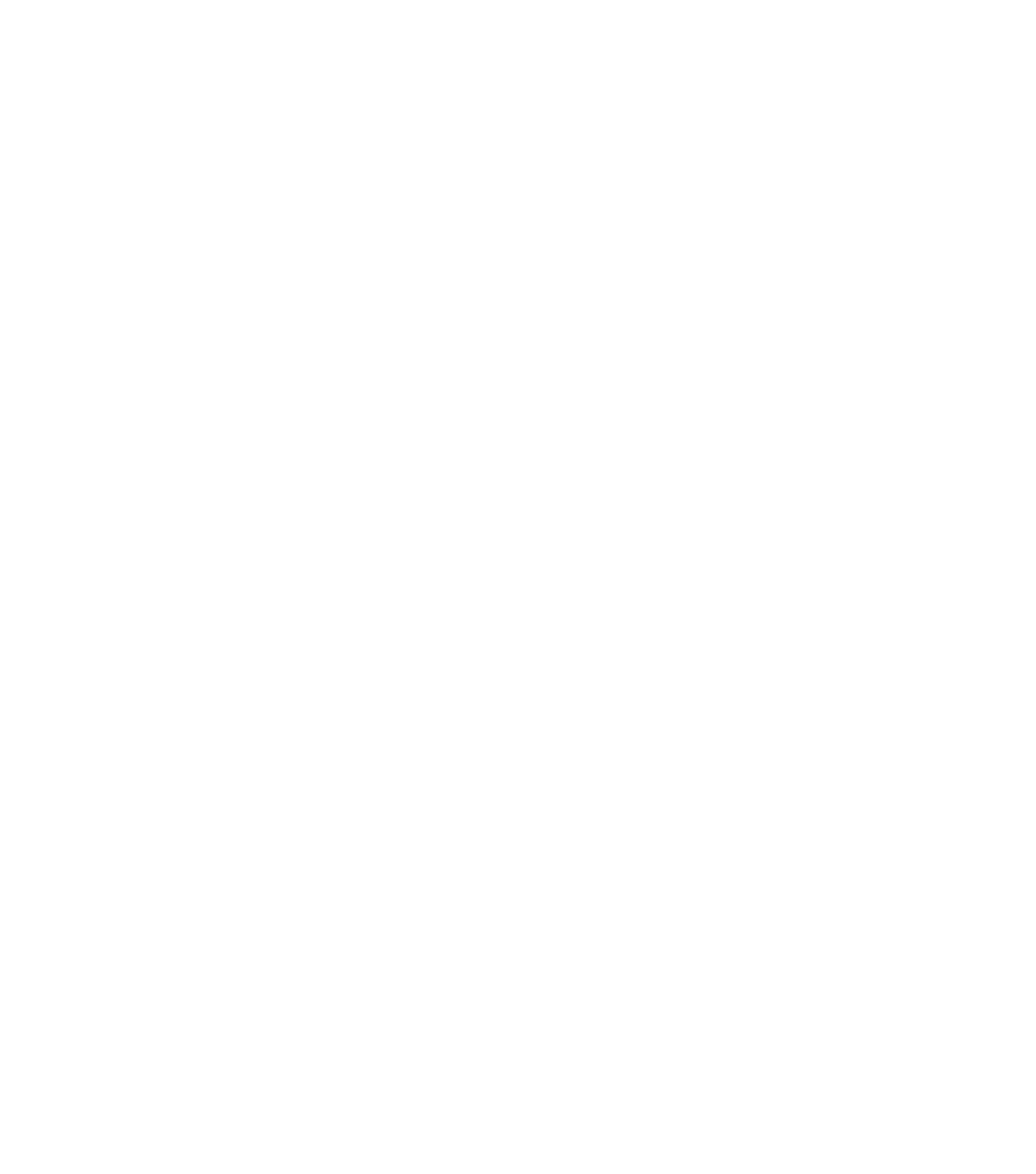 RPJMN/RPJMD
UU 17/2007, Perpres 18/2020,  dan Permen PPN 9/2019
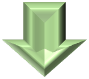 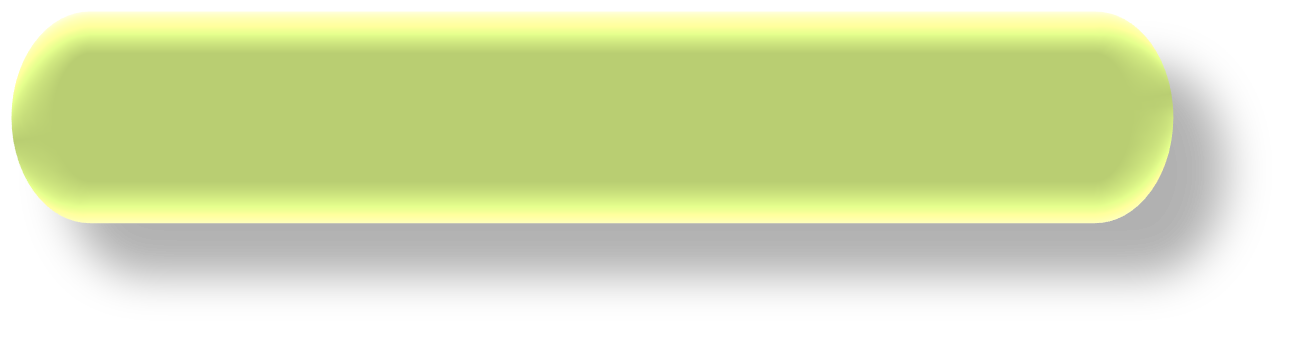 RENSTRA
Instruksi Kerja
Dapat mengcascade/mengintervensi
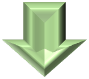 UU 5/2014,
Perpres 29/2014, dan
PermenPARB 53/2014
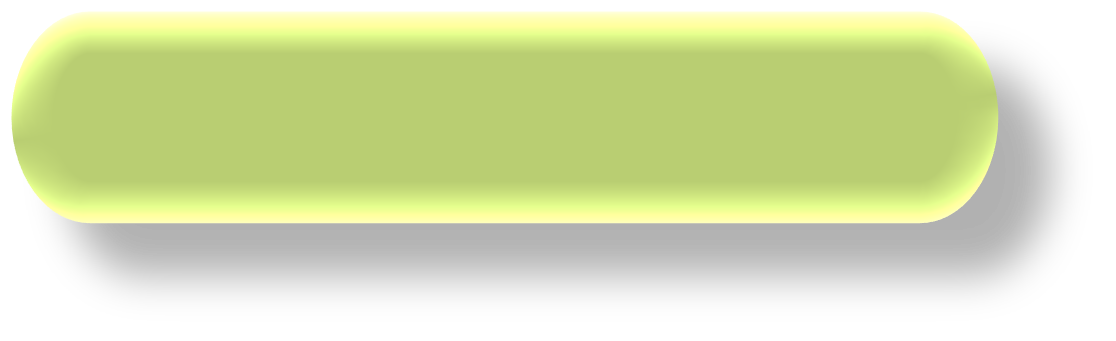 PK
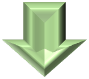 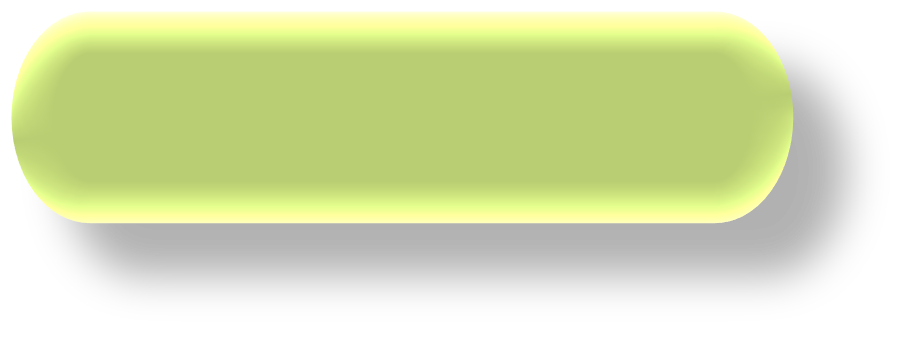 SKP JPT
PP 30/2019 jo PermenPANRB .../2022  tentang Pengelolaan Kinerja Pegawai
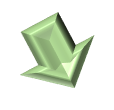 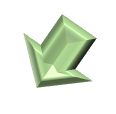 DIALOG
Prosedur: Apa
KINERJA
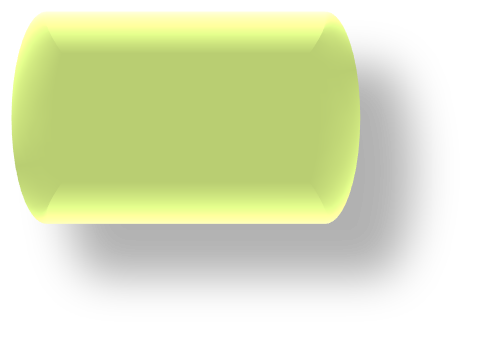 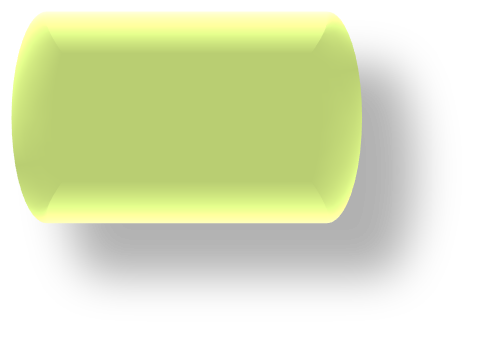 SKP JF
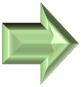 SKP JA
19
PENYELARASAN KINERJA ORGANISASI
KE KINERJA INDIVIDU
Form
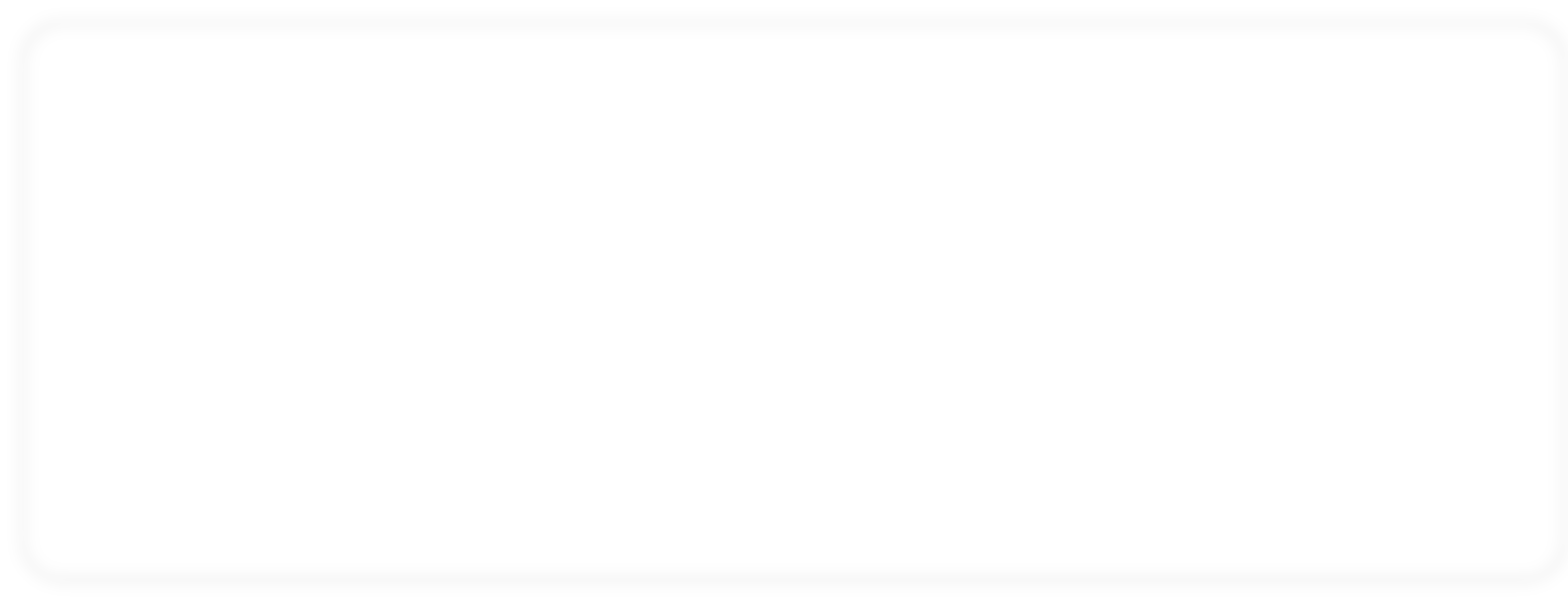 OUTCOME
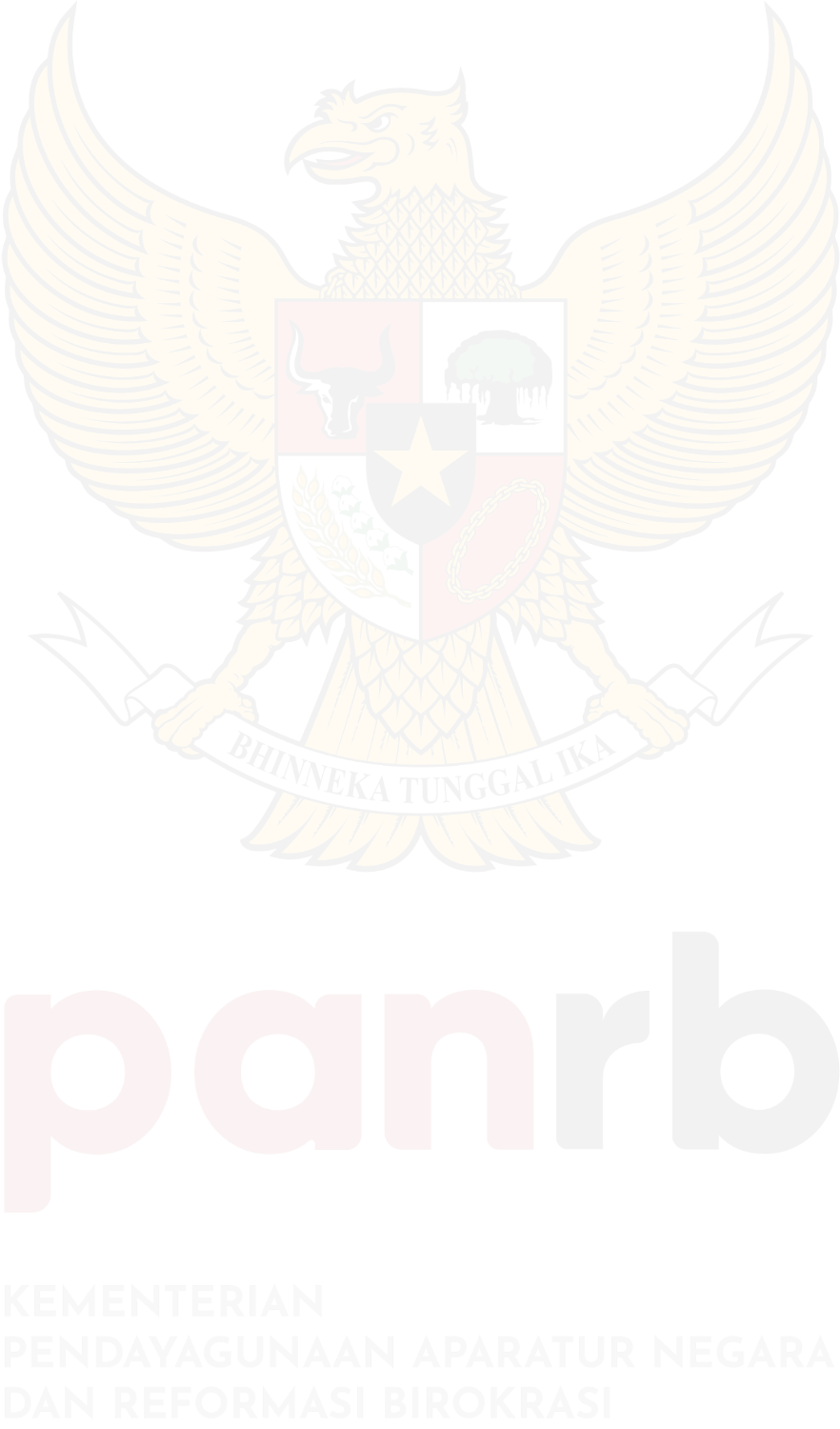 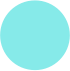 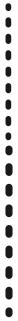 OUTPUT
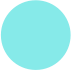 RESULT
LAYANAN
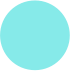 HASIL  KERJA
OUTCOME
Dilaksanakan oleh  Pegawai dibawah JPT
MATRIKS PERAN  HASIL PEGAWAI
Instruksi Kerja
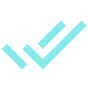 RENCANA  AKSI
SKP
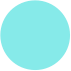 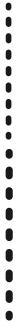 Pegawai  dibawah JPT
PROSES/  STRATEGI
MATRIKS PERAN  HASIL PEGAWAI
OUTPUT
Dilaksanakan oleh
UNIT
KINERJA
SKP JPT
Pegawai dibawah JPT
INISIATIF  STRATEGIS
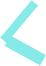 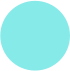 Dilaksanakan oleh JPT  yang bersangkutan
PERILAKU
LAYANAN
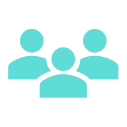 KERJA
Prosedur: Apa
O	I
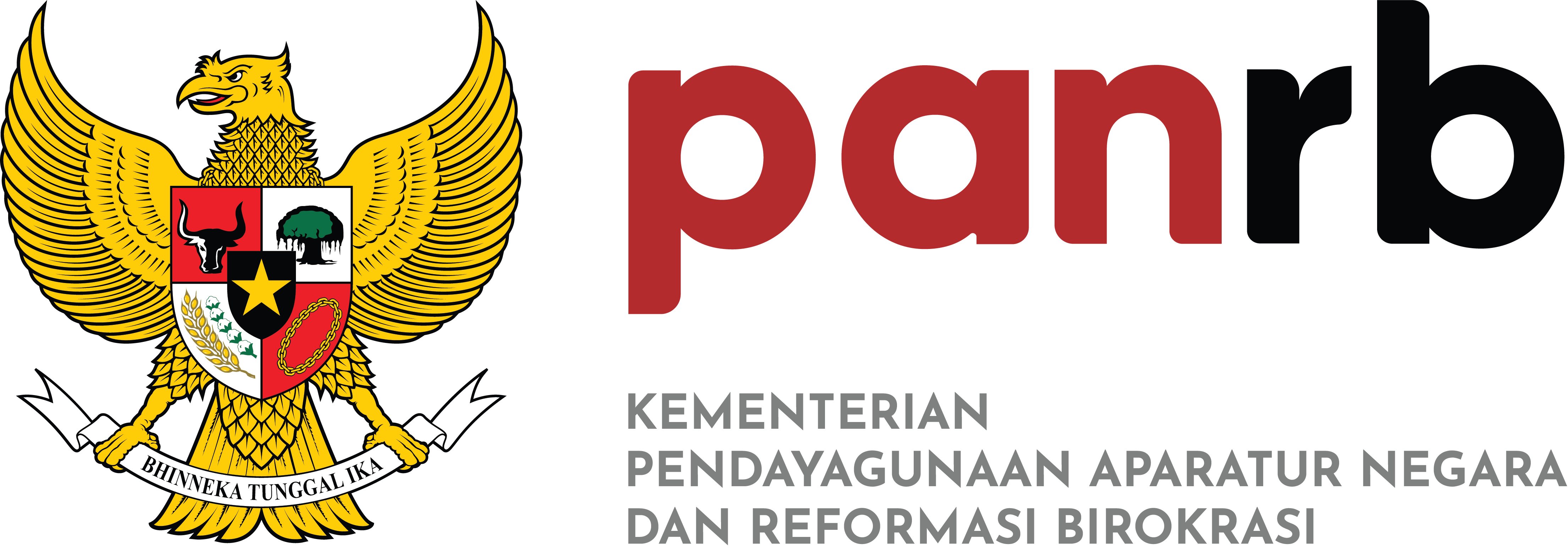 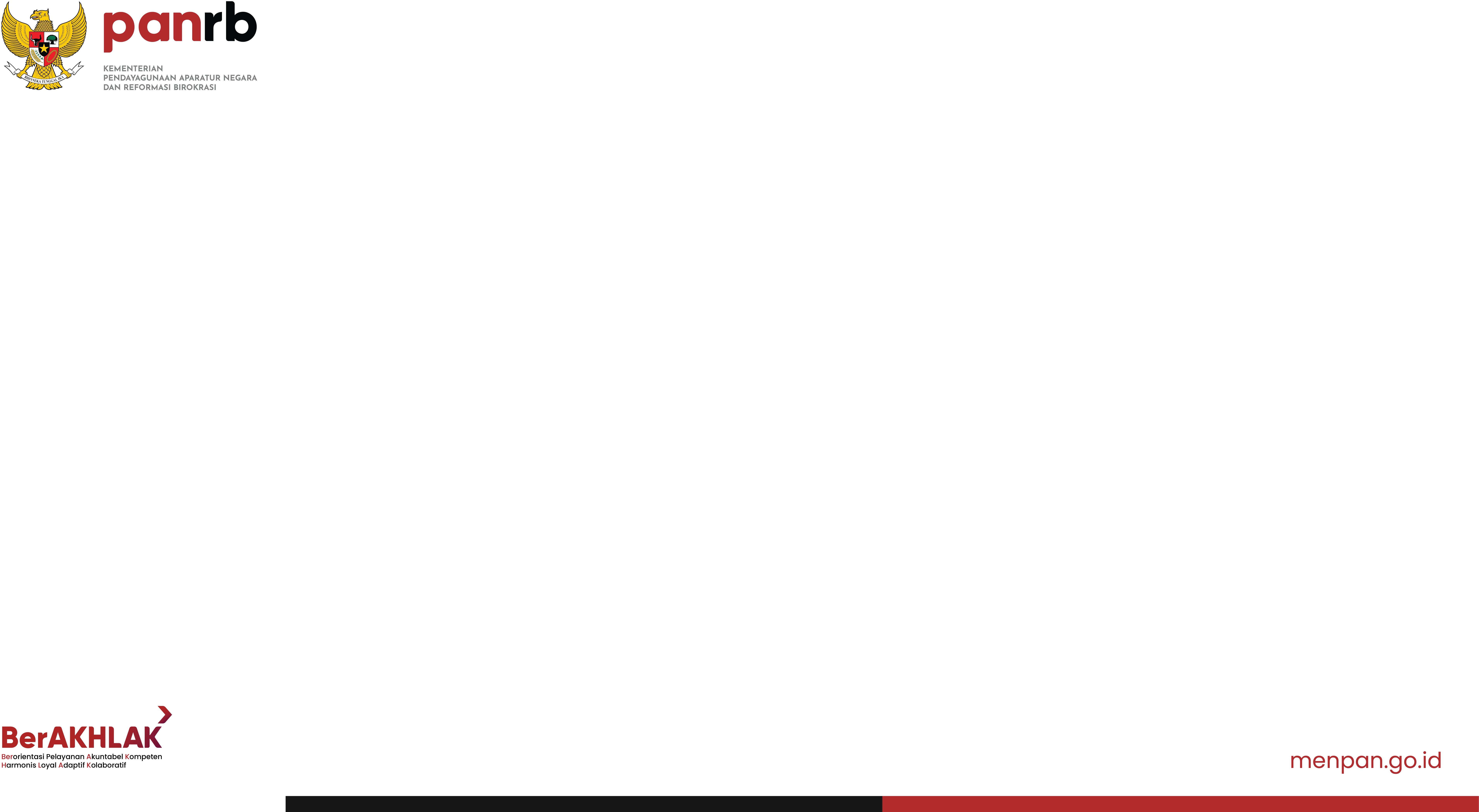 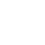 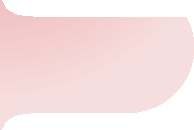 Rencana Kinerja  HASIL KERJA
1
Form
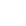 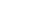 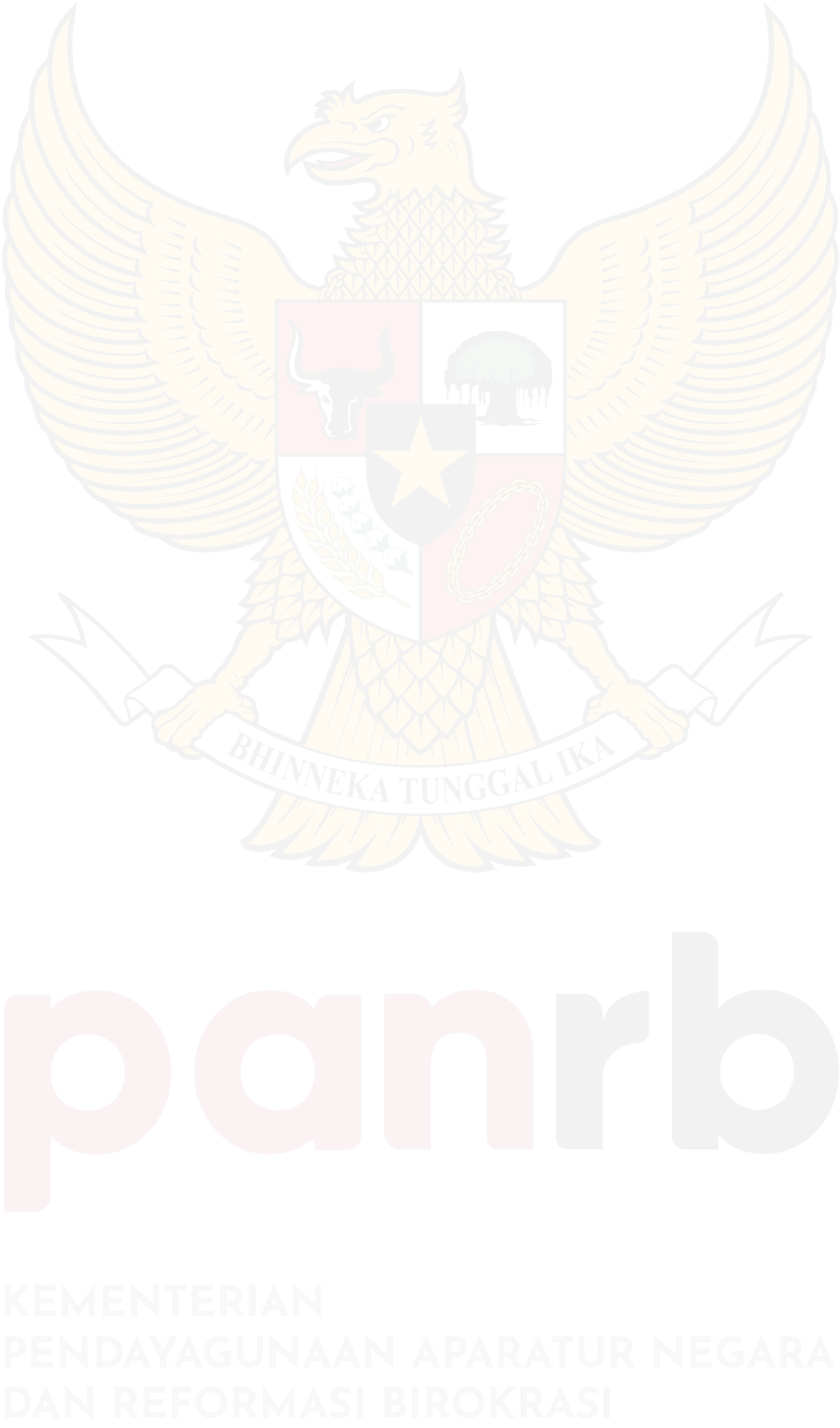 Dialog	yang
Pejabat Penilai  Kinerja/
Pimpinan/  Ketua tim
hasil kerja
diharapkan (ekspektasi kinerja)  dihasilkan pegawai dalam  rangka pencapaian kinerja  atasan/ unit/organisasinya
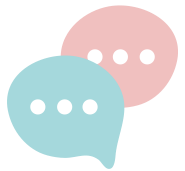 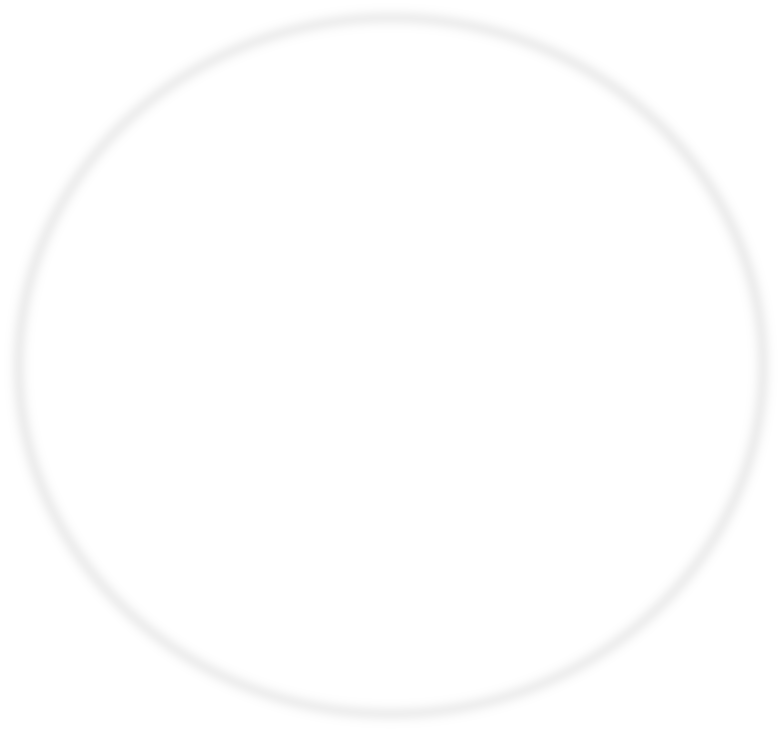 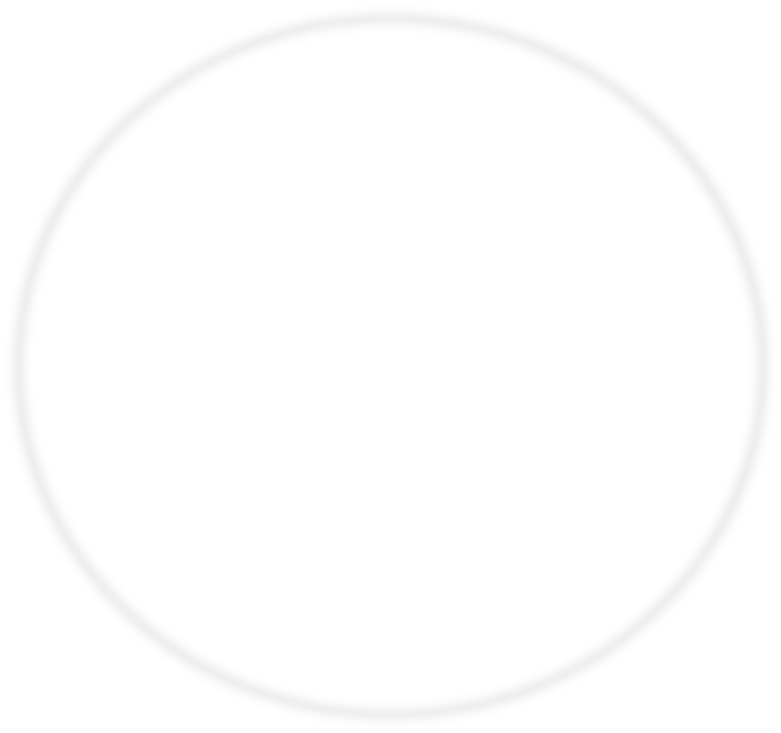 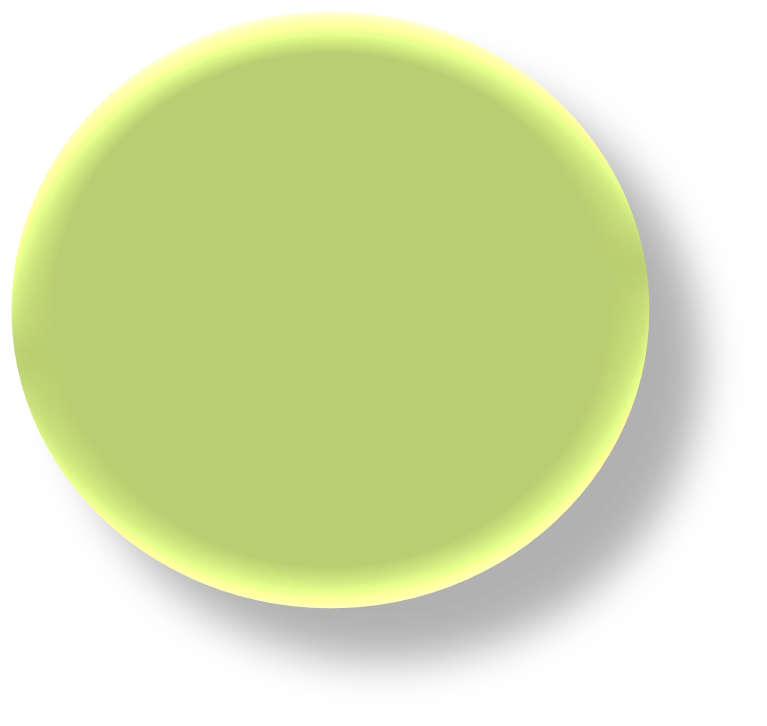 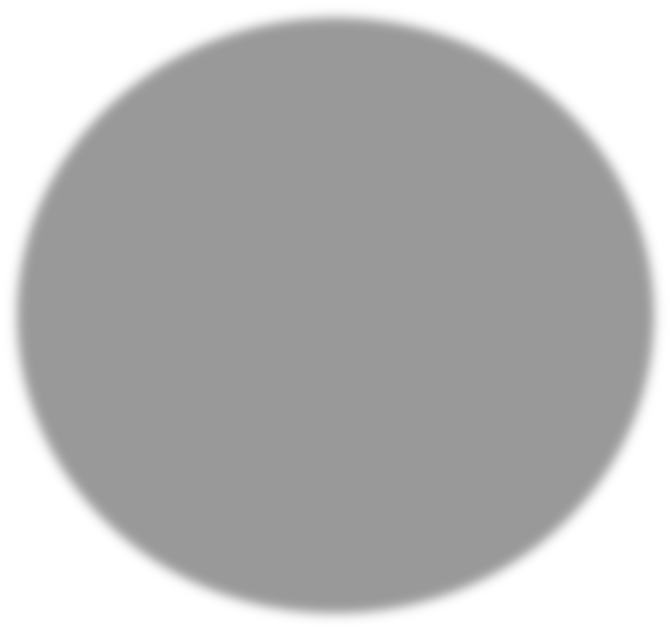 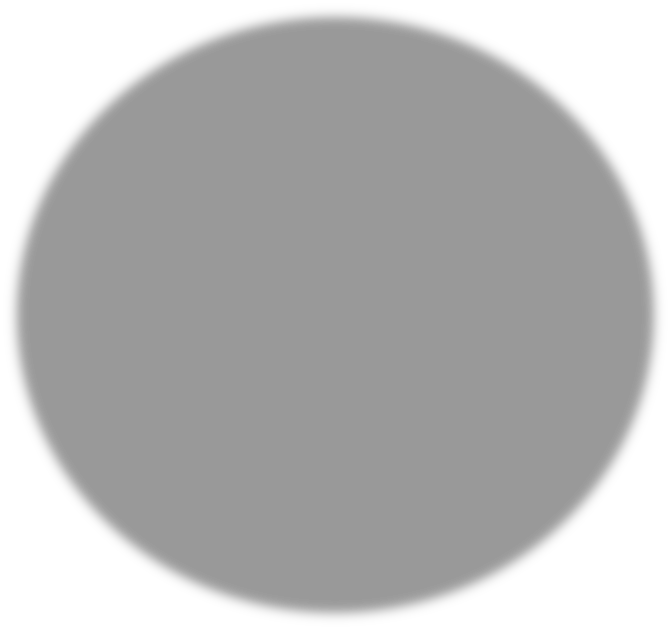 Pegawai
/ Anggota tim
KINERJA  ORGANISASI
beserta
DIALOG  KINERJA
KINERJA  INDIVIDU
ukuran keberhasilannya
Instruksi Kerja
Terhadap rencana kinerja juga didialogkan:
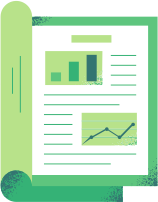 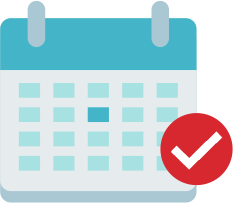 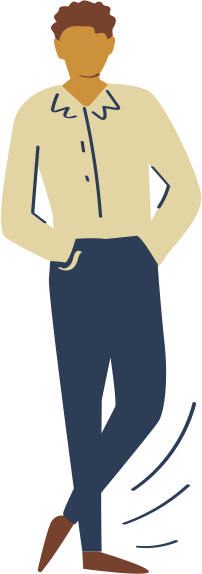 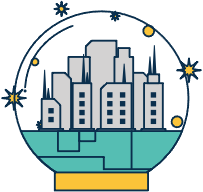 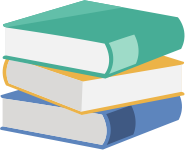 Dialog kinerja dalam rangka  melakukan penyelarasan kinerja
“
Getting employees involved in the planning
will help them understand the goals of
process
(cascading) / menentukan s
the organization, what needs to be done, why  it needs to be done, and how well it should  be done“
trategi
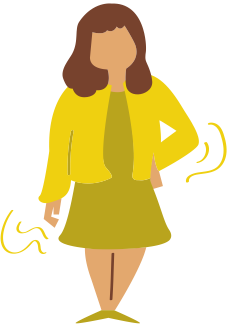 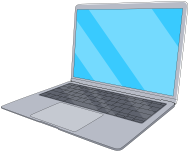 2. Skema Pertanggung Jawaban
pencapaian kinerja
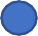 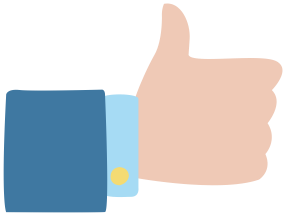 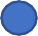 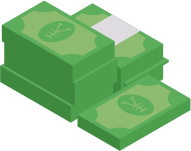 US Office of Personnel Management
Prosedur
1. Sumber daya yang dibutuhkan
3. Konsekuensi
O	I
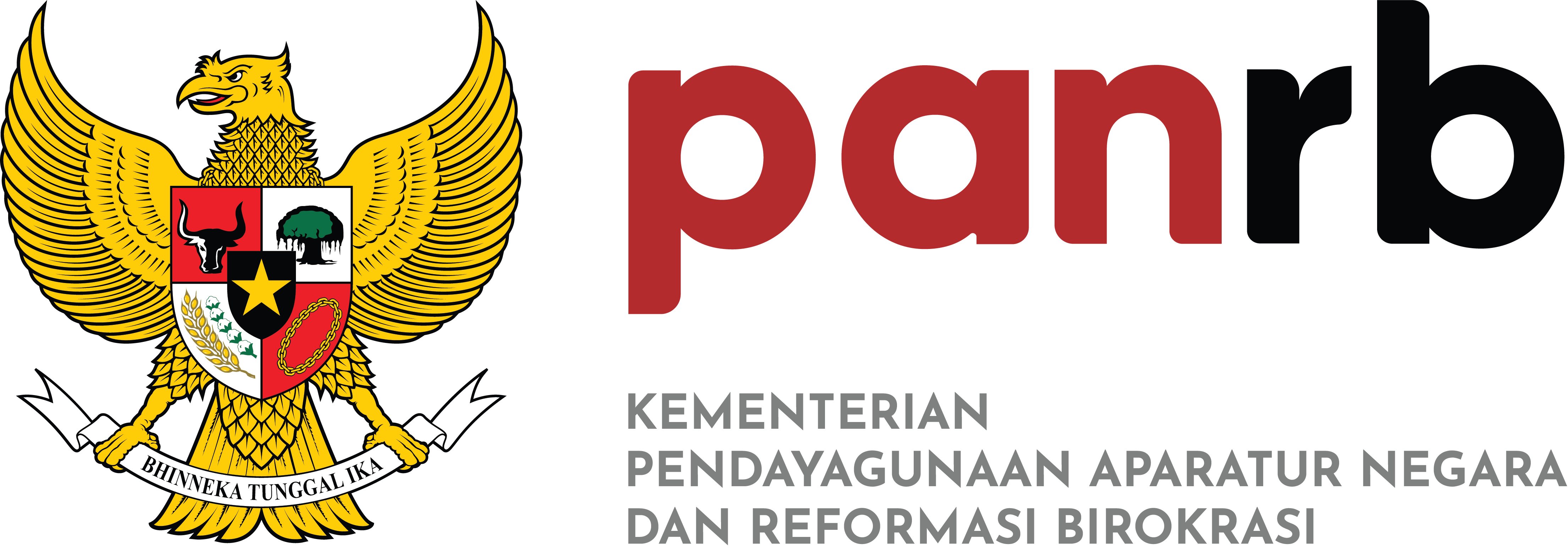 Form
Ukuran/indikator Keberhasilan
(Guidelines)
Ekspektasi pimpinan terhadap output/ layanan yang akan
dihasilkan:
Sebaik apa?
Secepat apa? atau kapan diselesaikan/ dilakukan?

 		Skema pertanggungjawaban (Accountability)
Kesepakatan tentang kapan progress tersebut dilaporkan
pegawai kepada pimpinannya.
Hasil yang diharapkan dari pegawai
(Desired result)
Hasil identifikasi kinerja pegawai (output/ layanan) yang
mendukung pencapaian kinerja unit kerja/ organisasi  dibagi ke pegawai sehingga terlihat siapa mengerjakan apa
(who does what?)

Dukungan sumber daya (Resources)
Dukungan apa saja yang bisa diberikan pimpinan supaya  pegawai bisa memenuhi ekspektasinya. Dapat berupa  dukungan sumber daya manusia, anggaran, peralatan dll

Konsekuensi (Consequences)
Memahami konsekuensi apa yang akan diterima  pegawai atas pencapaian kinerja. Jika tercapai  maka… dan jika tidak tercapai maka …..
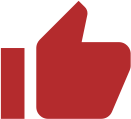 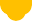 Instruksi Kerja
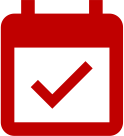 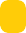 Merupakan hasil dialog kinerja
Prosedur :  Apa dan Siapa
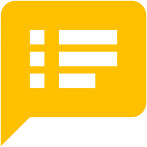 Pejabat Penilai
Kinerja/ Pimpinan/  Ketua tim
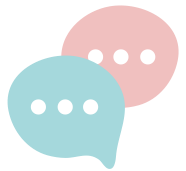 Pegawai
/ Anggota tim
O	I
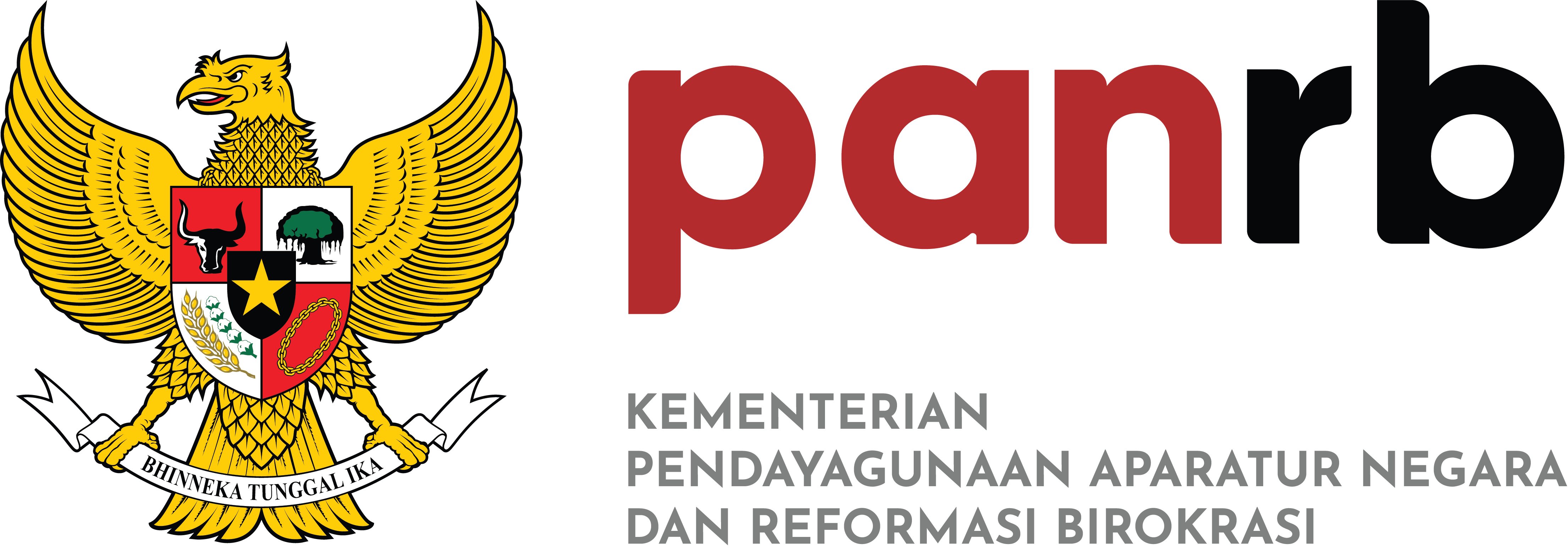 TIMELINE
Form
Umpan  Balik
Umpan  Balik
Umpan  Balik
Umpan  Balik
Penugasan
Umpan  Balik
Umpan  Balik
Umpan  Balik
Penugasan
Penugasan
Penugasan
Penugasan
Instruksi Kerja
PIMPINAN
PEGAWAI
Triwulan  IV/  Desember
Januari
Triwulan
Triwulan  I/ Maret
Triwulan  II/ Juni
III/
September
Klarifikasi  Ekspektasi
Klarifikasi  Ekspektasi
Klarifikasi  Ekspektasi
Klarifikasi  Ekspektasi
Klarifikasi  Ekspektasi
Evaluasi periodik
Evaluasi periodik
Evaluasi akhir  tahun
Evaluasi periodik
Prosedur :  Kapan
Catatan :
Menetapkan dan mengklarifikasi ekspektasi dilakukan di	kemudian akan berkembang sesuai hasil  umpan balik dan penugasan kepada pegawai.
awal tahun
Setiap penugasan baru pegawai wajib melakukan klarifikasi ekspektasi kepada pimpinannya
23
TRANSFORMASI SKP
Form
PP 30/2019 jo PERMENPANRB
Pengelolaan Kinerja ASN
(SKP = SASARAN KINERJA PEGAWAI)
PP 46/2011 Jo
Perka BKN 1/2013
(SKP = SASARAN KERJA PEGAWAI)
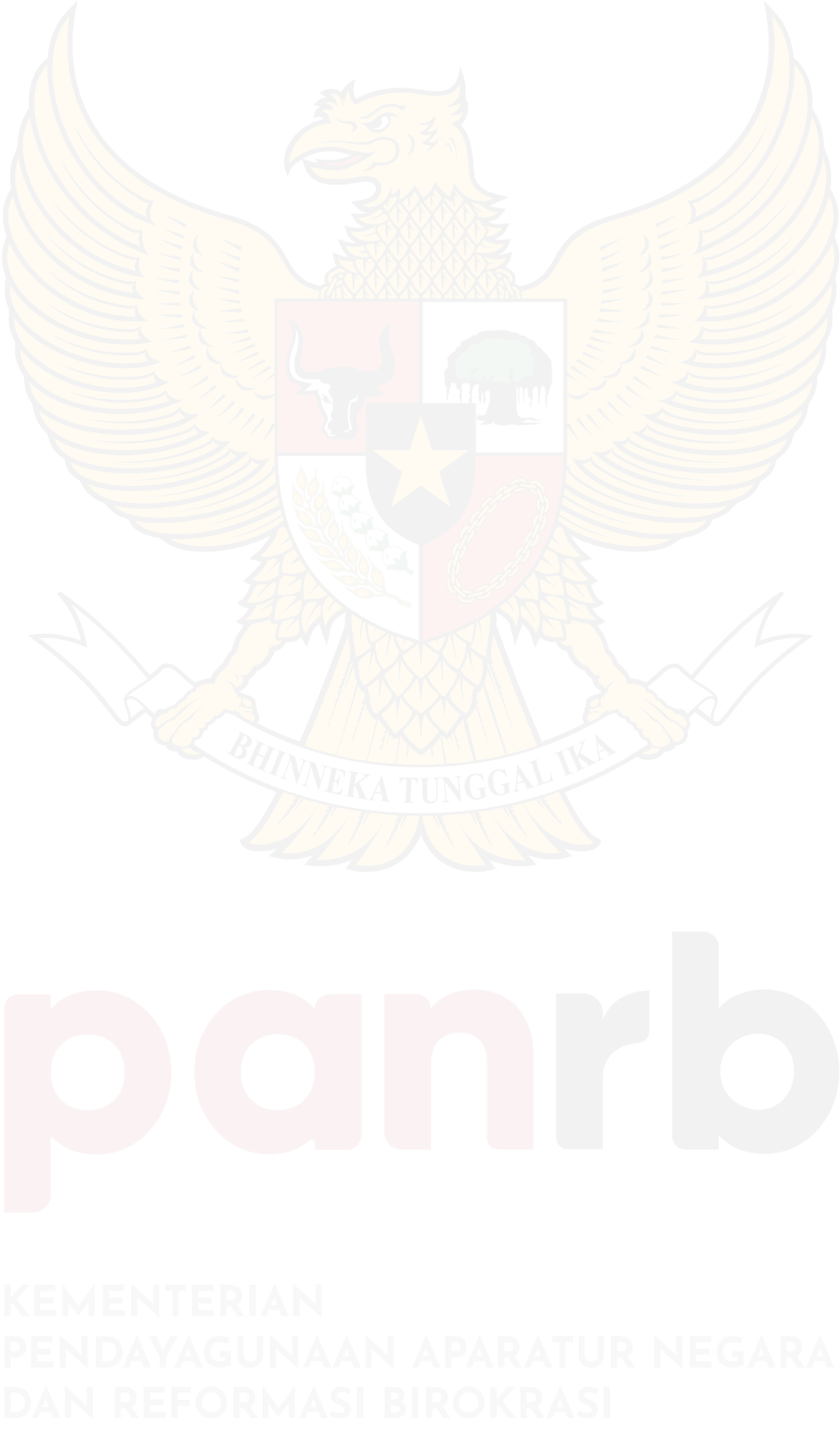 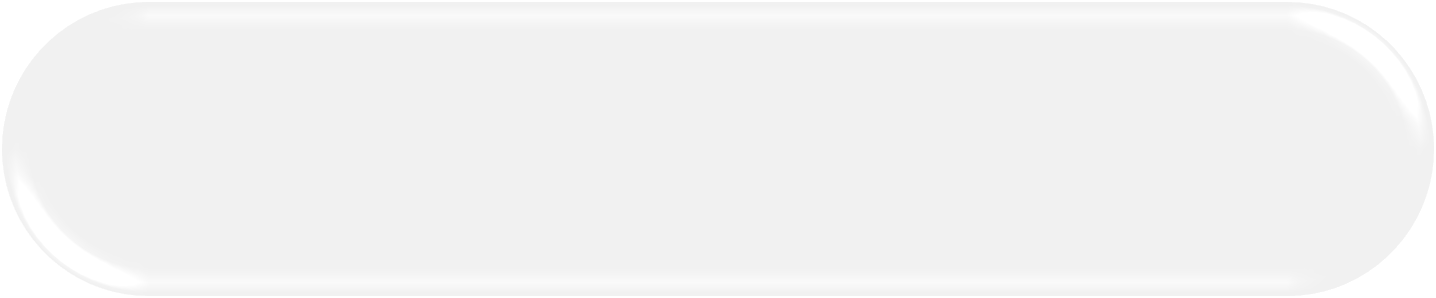 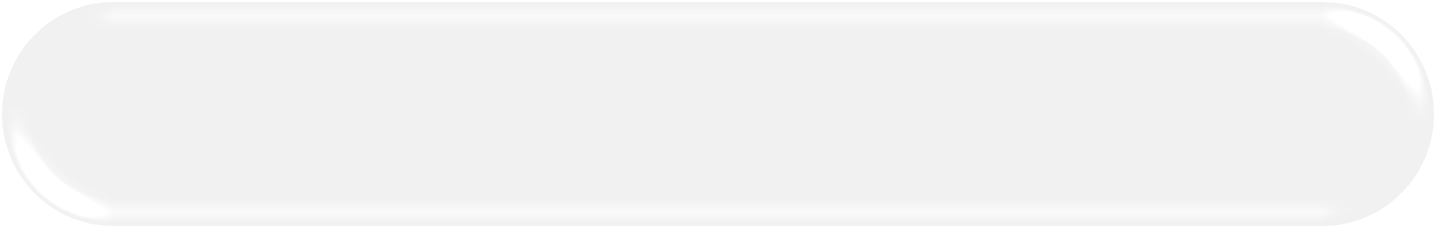 Kinerja berbasis hasil  dari cascading melalui  dialog kinerja
IKI yang SMART
Berbasis aktivitas/  kegiatan tugas jabatan  (tusi)
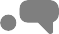 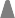 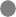 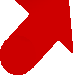 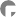 01
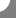 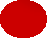 01
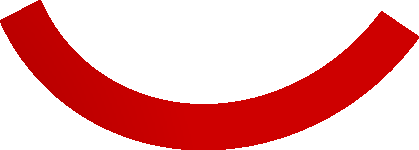 Instruksi Kerja
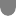 TRANSFORM
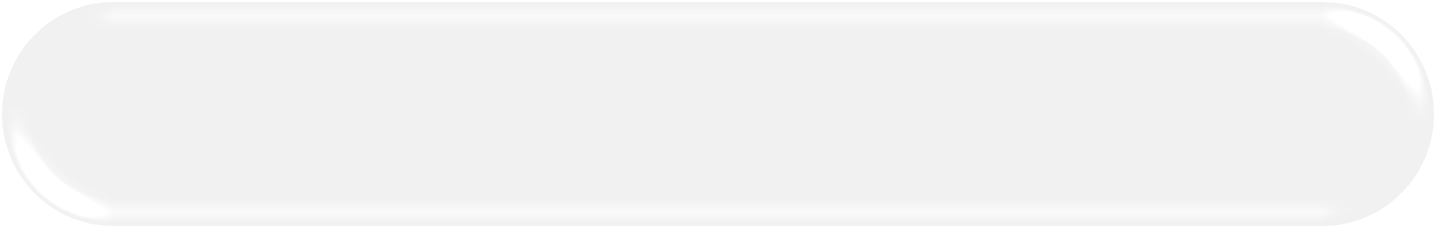 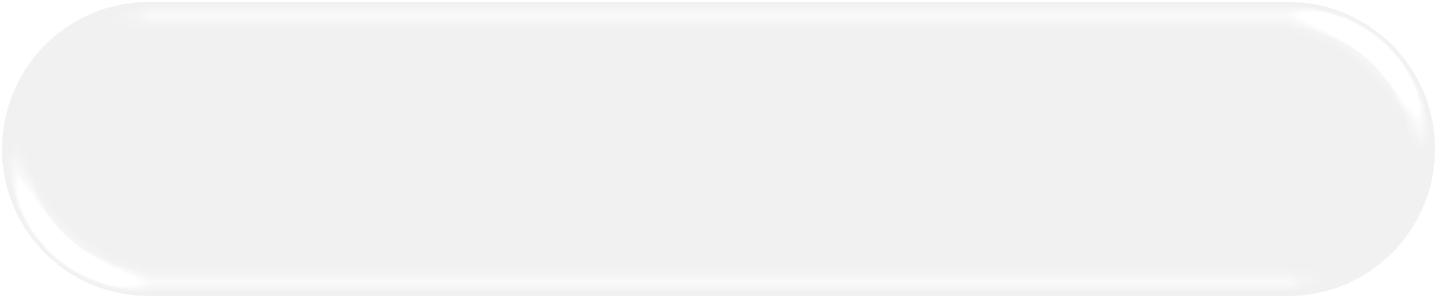 Dokumen kaku dan  statis
Dokumen dinamis,  memuat ekspektasi  pimpinan dari dialog  kinerja
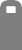 02
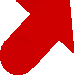 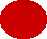 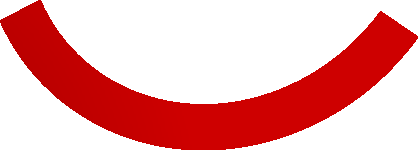 02
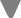 TRANSFORM
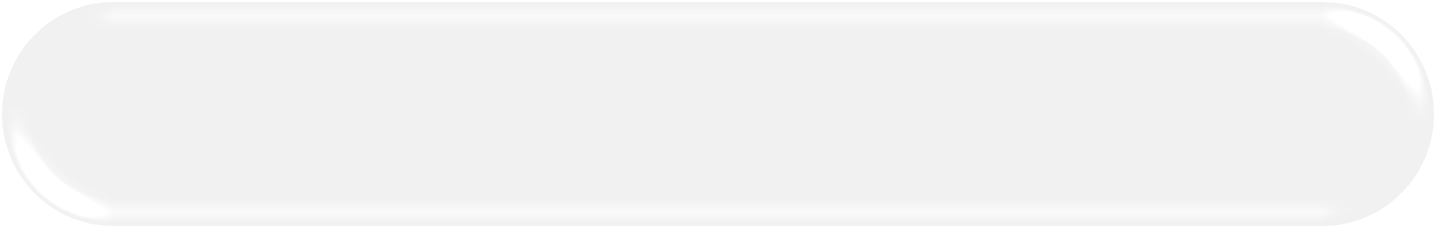 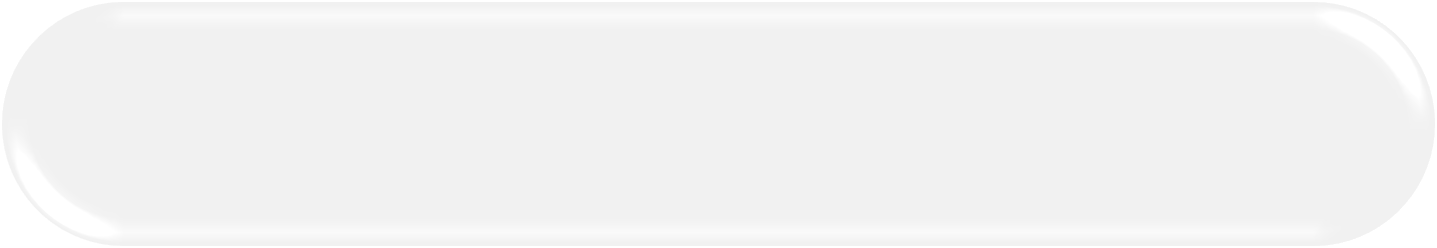 Direviu secara berkala  (periodik) melalui  ongoing feedback
Hanya ditetapkan di awal
03	tahun dan dinilai di akhir
tahun
03
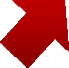 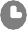 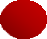 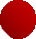 Prosedur
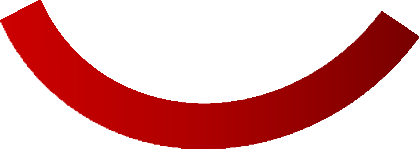 TRANSFORM
O	I
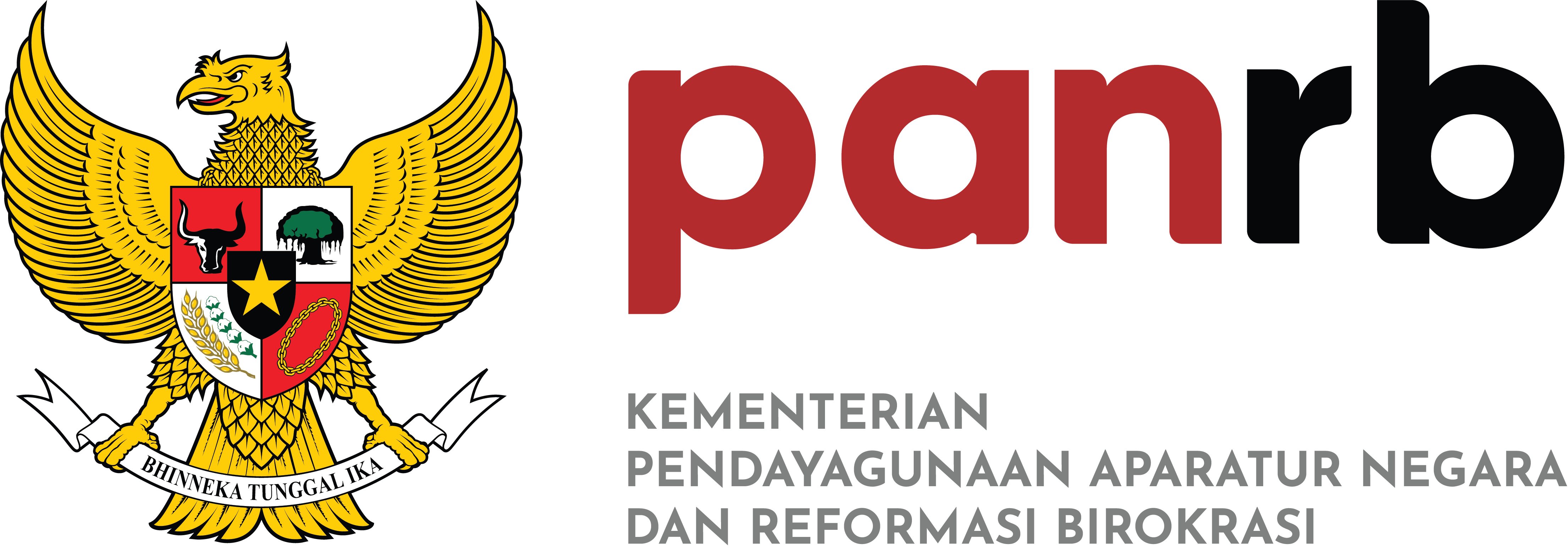 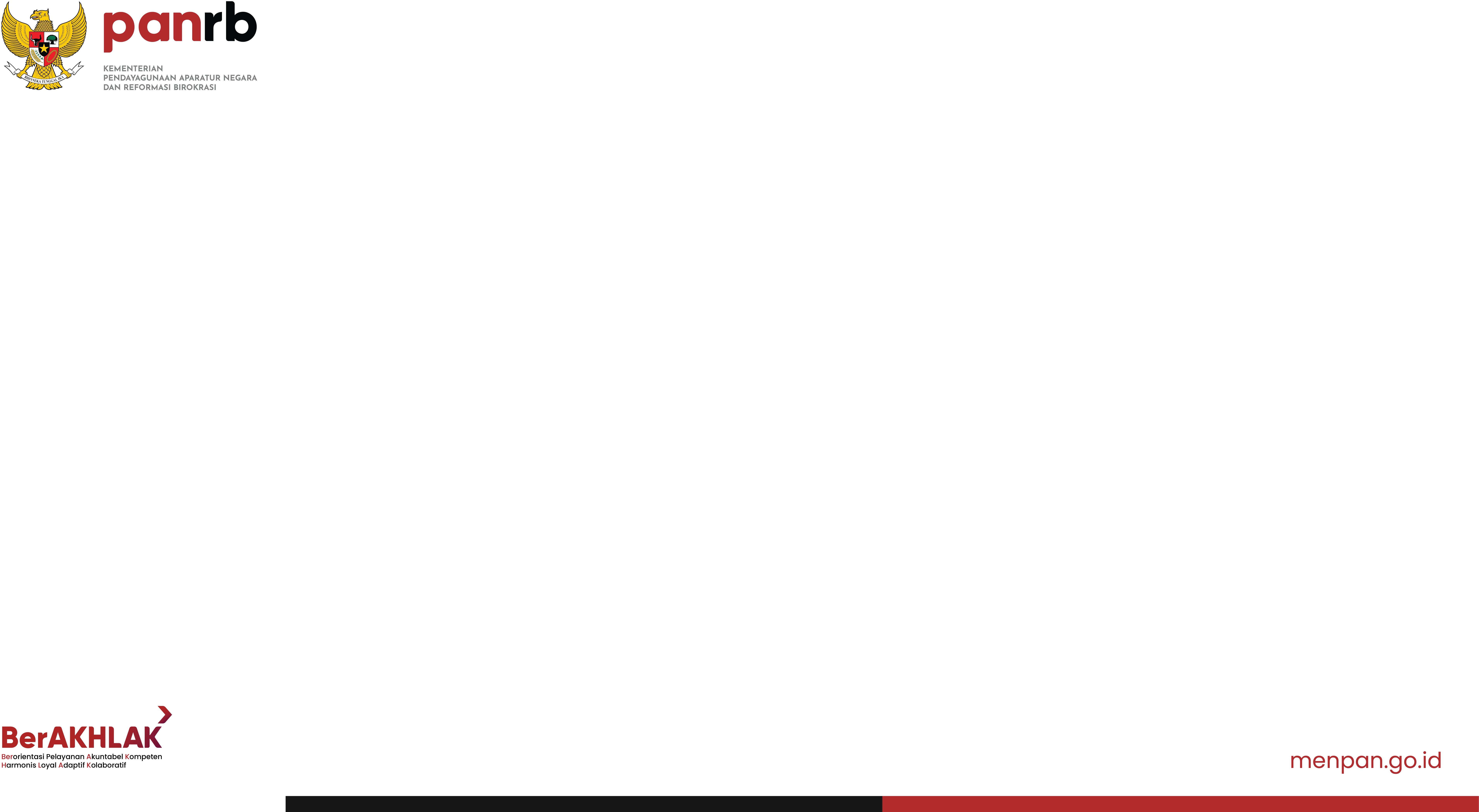 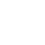 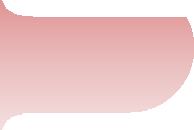 2
Form
PERILAKU KERJA
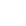 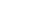 Berdasarkan
dan Panduan Perilakunya:
Core Value ASN
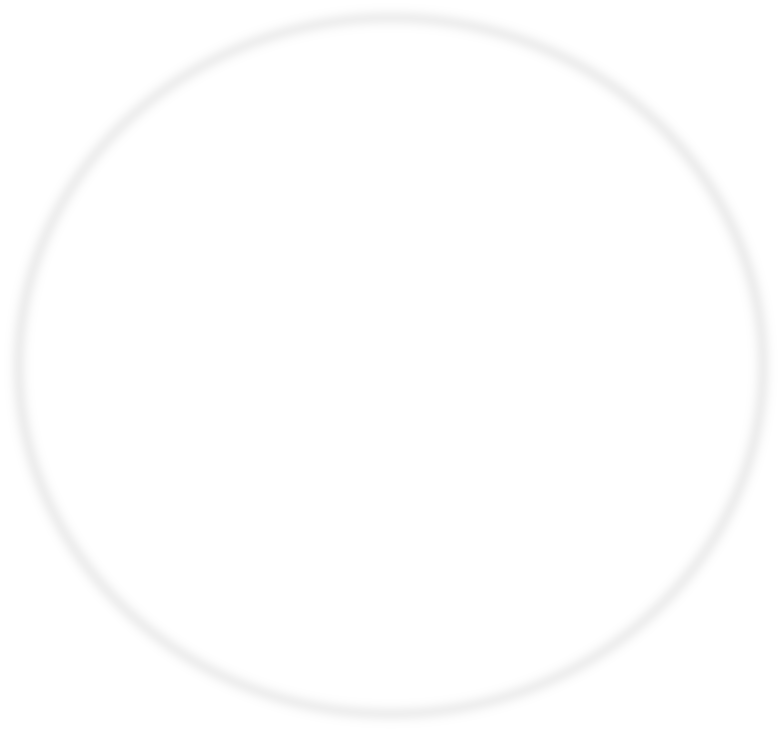 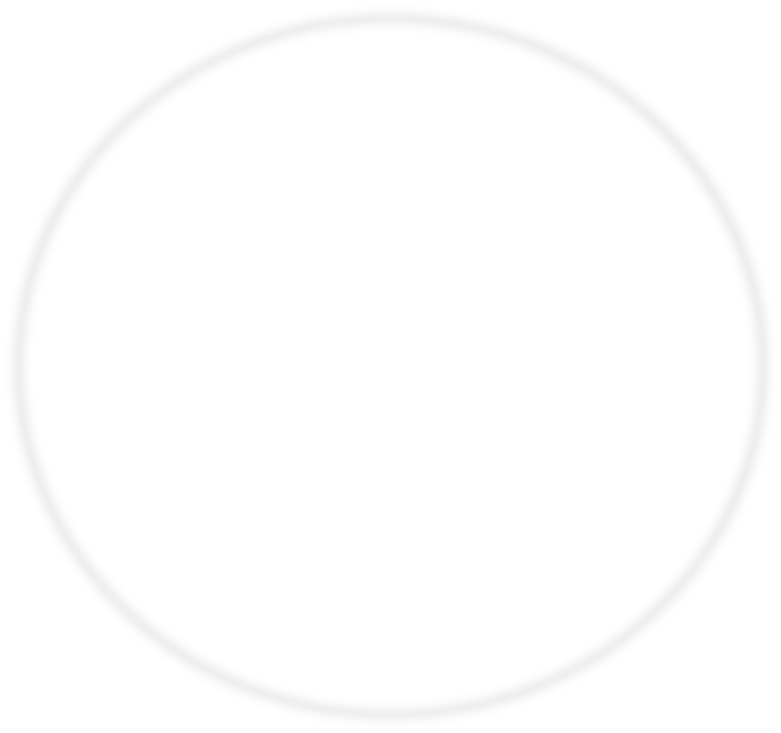 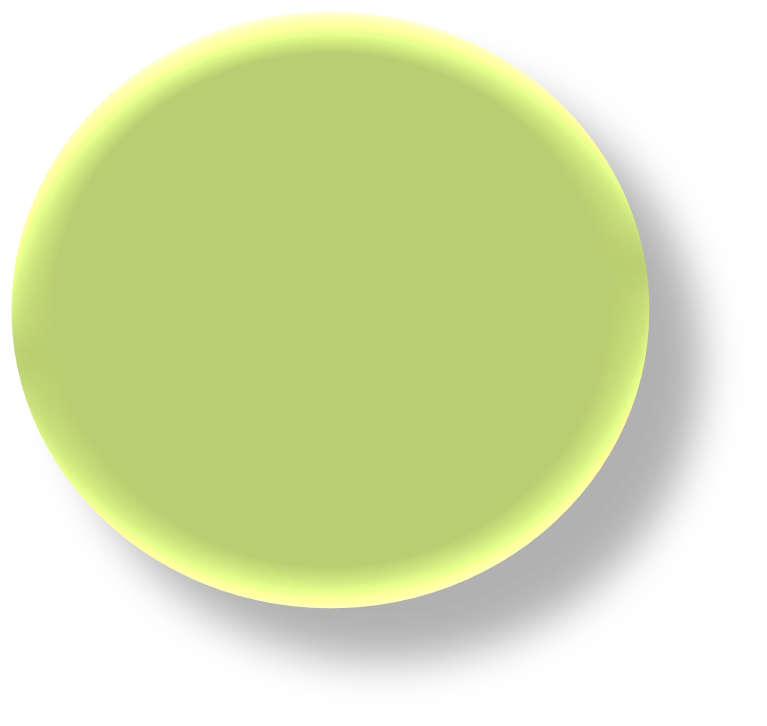 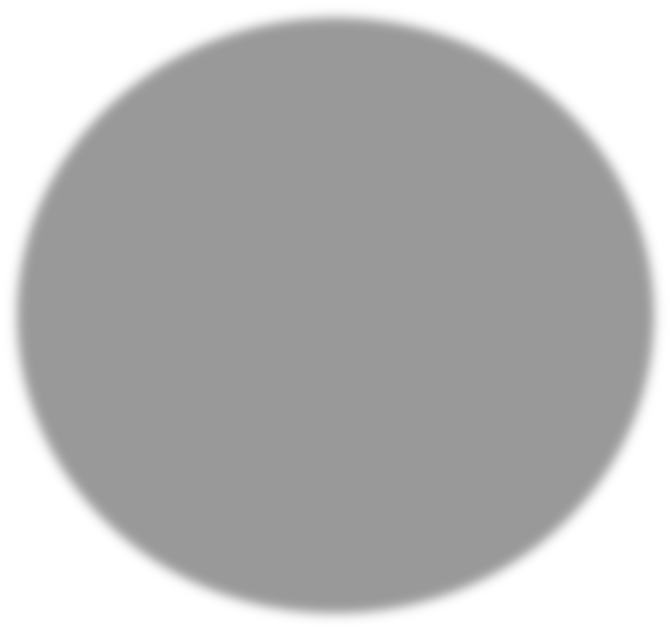 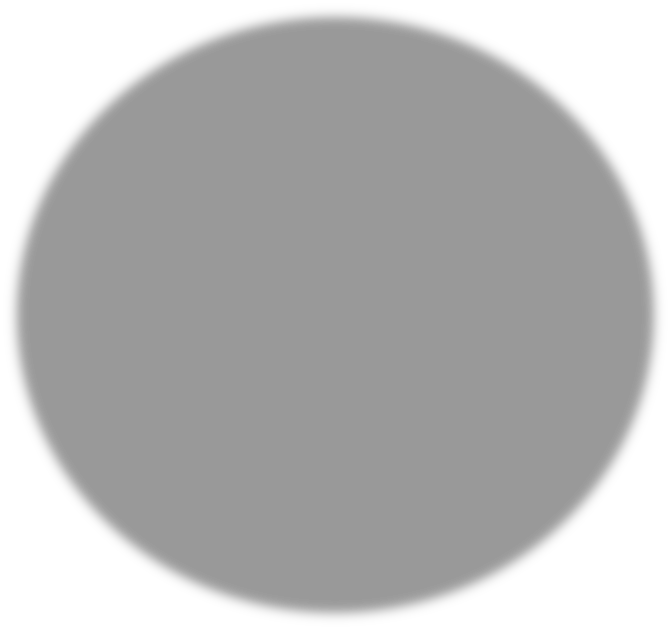 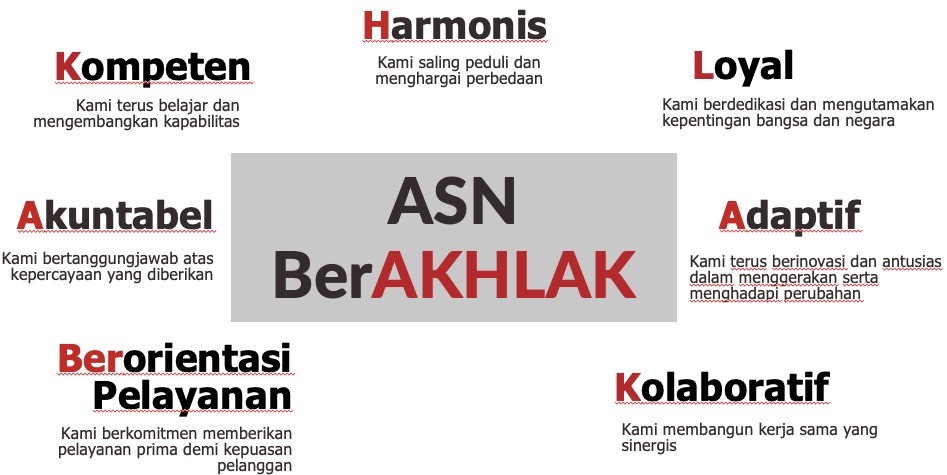 DIALOG  KINERJA
KINERJA  INDIVIDU
KINERJA  ORGANISASI
Instruksi Kerja
Dialog kinerja dalam rangka  melakukan penyelarasan kinerja
“
Getting employees involved in the planning
will help them understand the goals of
process
Pejabat Penilai  Kinerja/
Pimpinan/
Ketua tim
Pimpinan dapat memberikan
Ekspektasi khusus terhadap
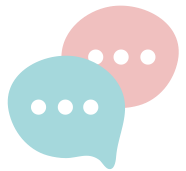 (cascading) / menentukan s
the organization, what needs to be done, why  it needs to be done, and how well it should  be done“
trategi
pencapaian kinerja
perilaku	kerja
pegawai  panduan
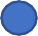 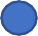 berdasarkan
Pegawai
/ Anggota  tim
Prosedur : Apa
US Office of Personnel Management
perilaku Core Values
Ber-Akhlak
25
Form
LOYAL
Memegang teguh ideologi Pancasila, Undang-Undang  Dasar Negara Republik Indonesia Tahun 1945, setia
pada NKRI serta pemerintahan yang sah
Menjaga nama baik sesama ASN, Pimpinan, Instansi,  dan Negara
Menjaga rahasia jabatan dan negara
BERORIENTASI PELAYANAN
Memahami dan memenuhi kebutuhan masyarakat
Ramah, cekatan, solutif, dan dapat diandalkan
Melakukan perbaikan tiada henti
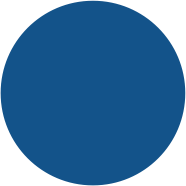 1
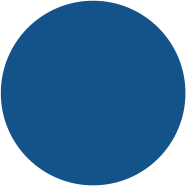 5
AKUNTABEL
Melaksanakan tugas dengan jujur, bertanggungjawab,  cermat, disiplin dan berintegritas tinggi
Menggunakan kekayaan dan barang milik negara secara
bertanggungjawab, efektif, dan efisien
Tidak menyalahgunakan kewenangan jabatan
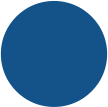 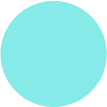 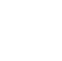 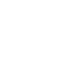 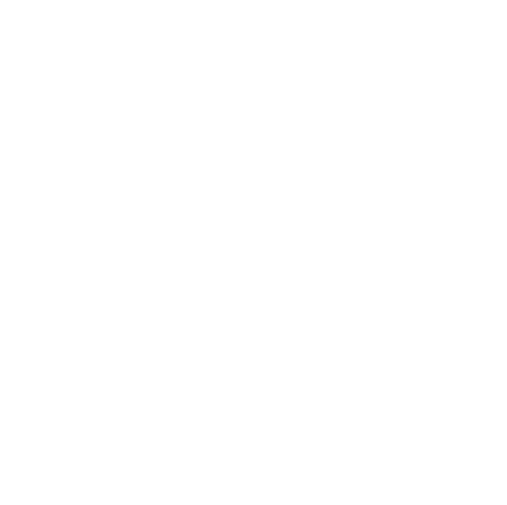 Instruksi Kerja
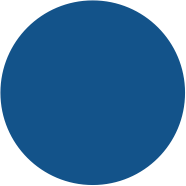 ADAPTIF
Cepat menyesuaikan diri menghadapi  perubahan
Terus berinovasi dan mengembangkan  kreativitas
Bertindak proaktif
2
Core Values  BerAkhlak  dan Panduan  Perilakunya
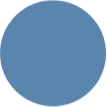 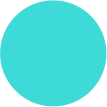 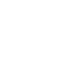 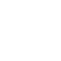 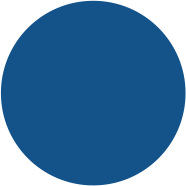 6
KOMPETEN
Meningkatkan kompetensi diri untuk menjawab  tantangan yang selalu berubah
Membantu orang lain belajar
Melaksanakan tugas dengan kualitas terbaik
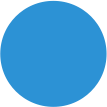 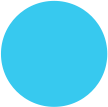 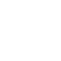 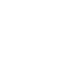 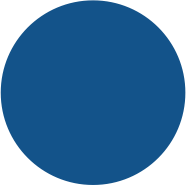 3
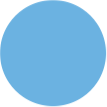 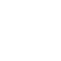 KOLABORATIF
Memberi kesempatan kepada berbagai pihak untuk  berkontribusi
Terbuka dalam bekerja sama untuk menghasilkan nilai  tambah
Menggerakkan pemanfaatan berbagai sumberdaya untuk  tujuan bersama
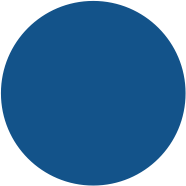 HARMONIS
Menghargai setiap orang apapun latar belakangnya
Suka menolong orang lain
Membangun lingkungan kerja yang kondusif
7
Prosedur : Apa
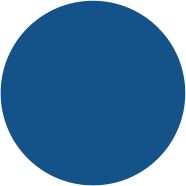 4
26
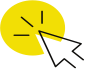 Skema Penetapan dan Klarifikasi Ekspektasi
Form
Aspek/Tahapan
Wilayah
Beban Target Kuantif


Layanan
Produk
1. Pimpinan dan Anggota tim melaksanakan dialog kinerja guna menetapkan
strategi pencapaian kinerja
CASCADING DIRECT
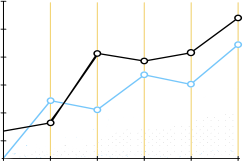 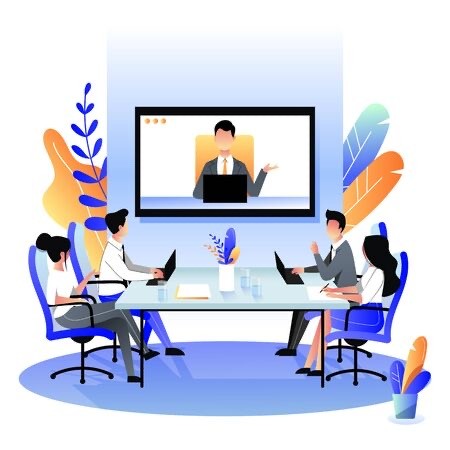 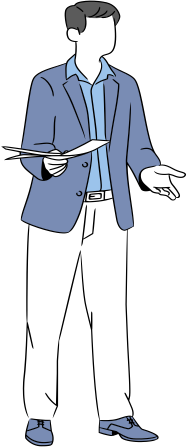 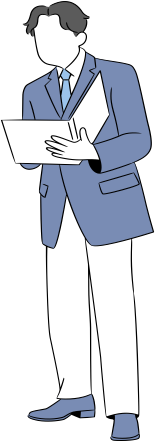 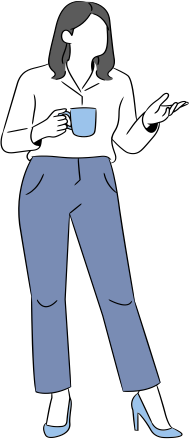 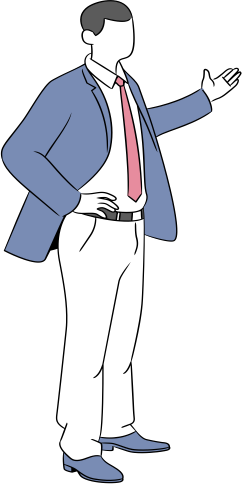 PANDUAN  STARTEGI
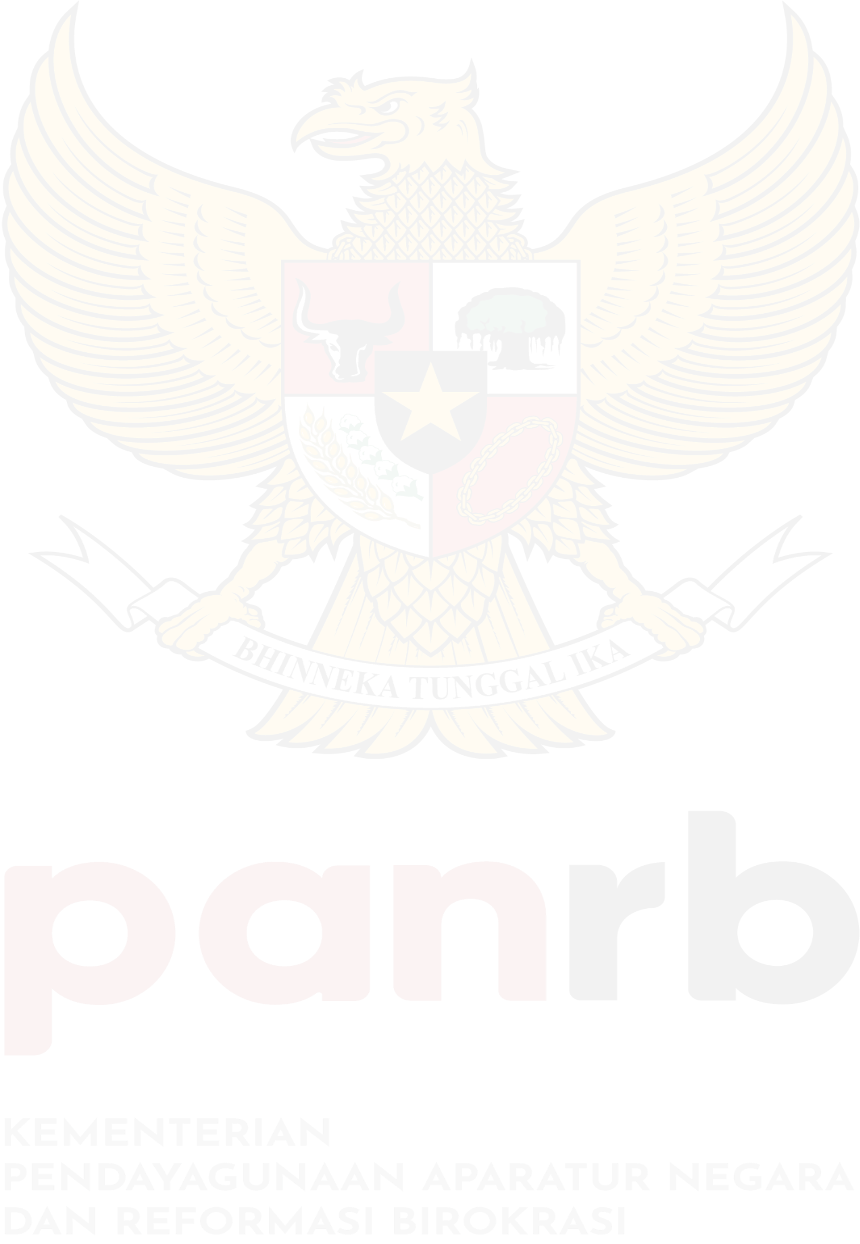 DIALOG  KINERJA
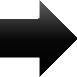 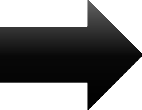 CASCADING NON – DIRECT
(Workblock)
Instruksi Kerja
PERAN – HASIL  PEGAWAI
PERAN – HASIL  PEGAWAI
PERAN – HASIL  PEGAWAI
2.	Menentukan peran – hasil individu (anggota tim)
berdasarkan dialog kinerja (startegi)
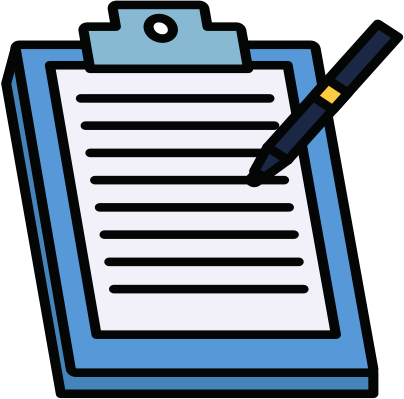 RENCANA KINERJA  PEGAWAI
SKP  PEGAWAI
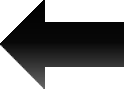 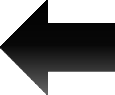 UKURAN KEBERHASILAN  DAN TARGET
Prosedur
MATRIKS PERAN - HASIL
4. Rencana Kinerja adalah peran – hasil dalam
matriks peran – hasil.
3. Peran – hasil individu dituangkan dalam
matriks peran – hasil.
27
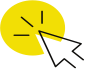 Mekanisme Kerja Penetapan dan Klarifikasi
Ekspektasi - Pola Penugasan
Form
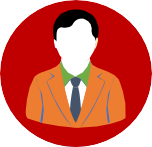 Dirjen 2
Dirjen 1
Instruksi Kerja : Pola Penugasan
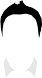 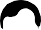 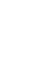 KEľERANGAN

o	Pegawai
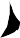 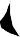 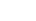 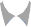 dapat
memperoleh
Direktur a
JF dibawah  PPT Madya
penugasan	secara	dan/atau
Sesdirjen
Direktur b
mandiri
dalam
tim/ squad
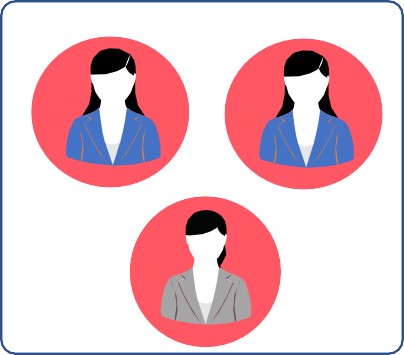 Penugasan kepada Pegawai dilakukan  oleh Pejabat Penilai Kinerjanya
dan dapat juga dilakukan oleh pejabat  lain dalam satu unit atau lintas unit,  bahkan lintas Instansi jika diperlukan
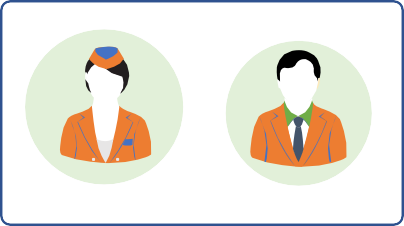 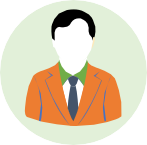 Tim JF dibawah Direktur a

Tim JF dibawah Direktur b
Prosedur
28
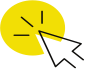 Mekanisme Kerja Penetapan dan Klarifikasi
Ekspektasi – Pola Penugasan
Form
Dapat  menggkoordinasikan
2
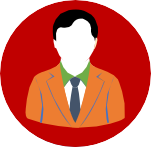 Dirjen 2
Dirjen 1
Meminta  penugasan
Instruksi Kerja : Pola Penugasan
1
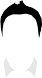 disetujui
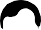 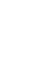 KEľERANGAN
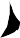 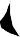 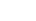 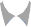 1
penugasan
Direktur a
o	Apabila penugasan dilakukan oleh pejabat lain  yang	bukan	pejabat	penilai	kinerja,	maka
3
Sesdirjen
Direktur b
2
penugasan tersebut disampaikan dahulu kepada  pejabat penilai kinerja.
Pejabat penilai kinerja dapat mengkoordinasikan
dengan pimpinan unit supporting untuk penunjukan  pegawai yang akan ditugaskan, atau langsung  melalui platform teknologi jika sudah tersedia.
Penugasan tidak dapat disampaikan langsung
volunteer
Memberi  penugasan
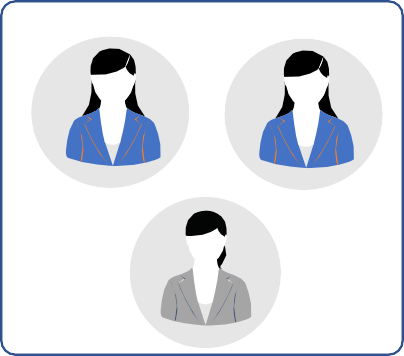 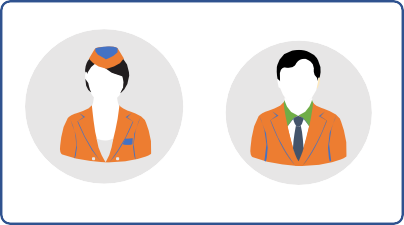 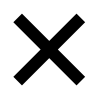 kepada	Pegawai	yang	bersangkutan	tanpa
Tim JF dibawah Direktur a
sepengetahuan pejabat penilai kinerja.
o	Pegawai dapat secara voluntary bergabung untuk  penugasan di unit kerjanya ataupun di unit kerja
Prosedur
Tim JF dibawah Direktur b
lain	yang	membuka	kesempatan,	sepanjang  disetujui oleh Pejabat Penilai Kinerjanya
29
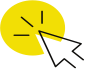 Mekanisme Kerja Pelaporan Kinerja
Form
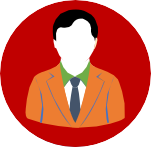 Dirjen 2
Dirjen 1
Instruksi Kerja : Pola Pelaporan
Tembusan feedback
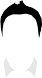 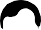 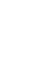 KEľERANGAN
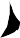 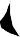 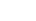 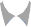 1
Pegawai melaporkan kinerjanya langsung  kepada pejabat yang memberikan penugasan  dgn tembusan kepada Pejabat Penilai Kinerja.
Pejabat yang memberikan penugasan langsung  memberikan feedback (umpan balik) atas kinerja  Pegawai selama ditugaskan dgn tembusan  kepada Pejabat Penilai Kinerja dari Pegawai  dimaksud.
2
Direktur a
Sesdirjen
Direktur b
2
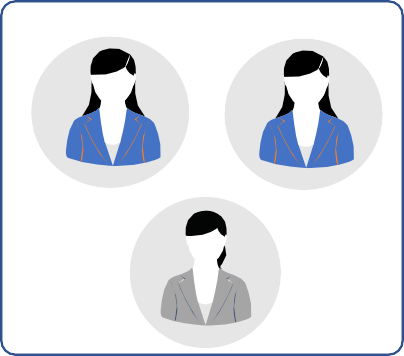 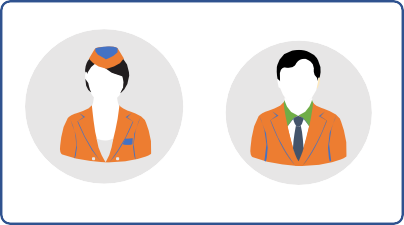 Tembusan  pelaporan
Feedback
Tim JF dibawah Direktur a
Pelaporan  kinerja
1
Prosedur
Tim JF dibawah Direktur b
30
Dialog Kinerja
Form
Contoh strategi dengan
pendekatan pembagian wilayah
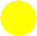 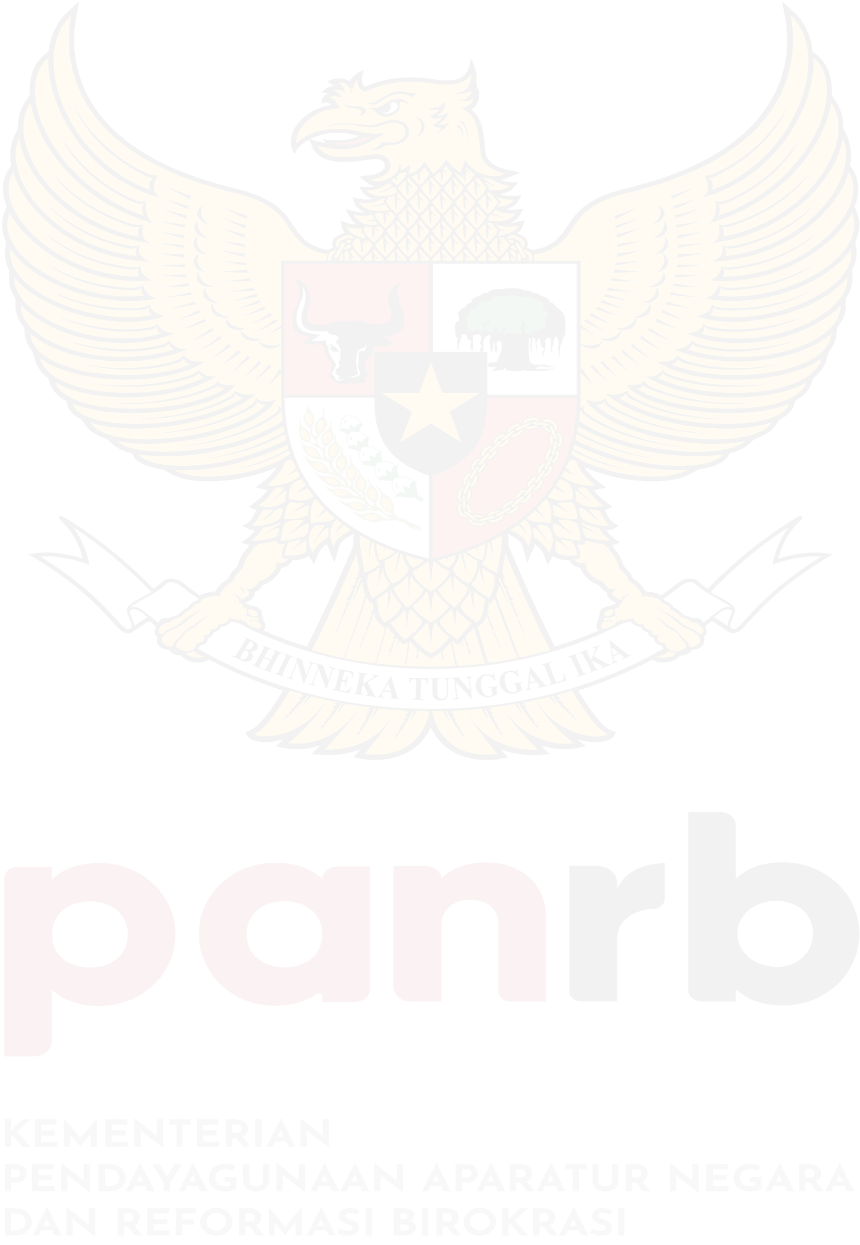 KEPALA DINAS KEBERSIHAN  INDEKS
KEBERSIHAN  KOTA A
CASCADING DIRECT
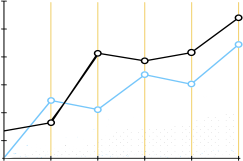 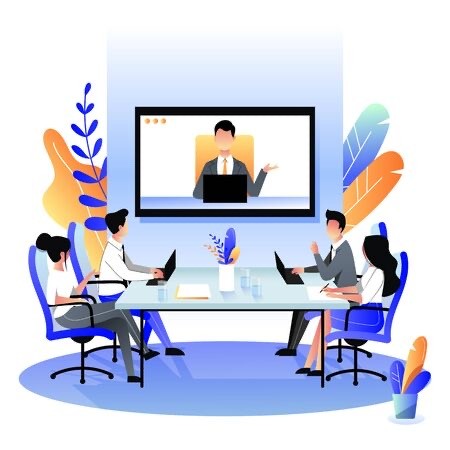 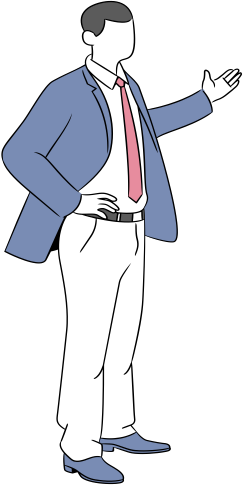 PANDUAN  STARTEGI
Aspek/Tahapan
Wilayah
Beban Target Kuantif
DIALOG  KINERJA
Instruksi Kerja
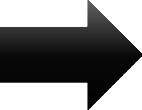 CASCADING NON – DIRECT
(workblock)
KETUA TIM I  INDEKS
KEBERSIHAN  KECAMATAN I  DAN II
KETUA TIM II
INDEKS
KEBERSIHAN  KECAMATAN III
DAN IV
Layanan
Produk
1. Pimpinan dan Anggota tim melaksanakan dialog kinerja guna menetapkan
strategi pencapaian kinerja
Pertimbangan lain ketika menyusun startegi adalah : jenis, kondisi,  struktur, dan bidang pekerjaan yang ada di masing-masing unit
kerja
Prosedur
31
Dialog Kinerja
Form
Contoh strategi dengan
pendekatan layanan dan produk
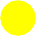 KEPALA DINAS KEBERSIHAN
INDEKS  KEBERSIHAN  KOTA B
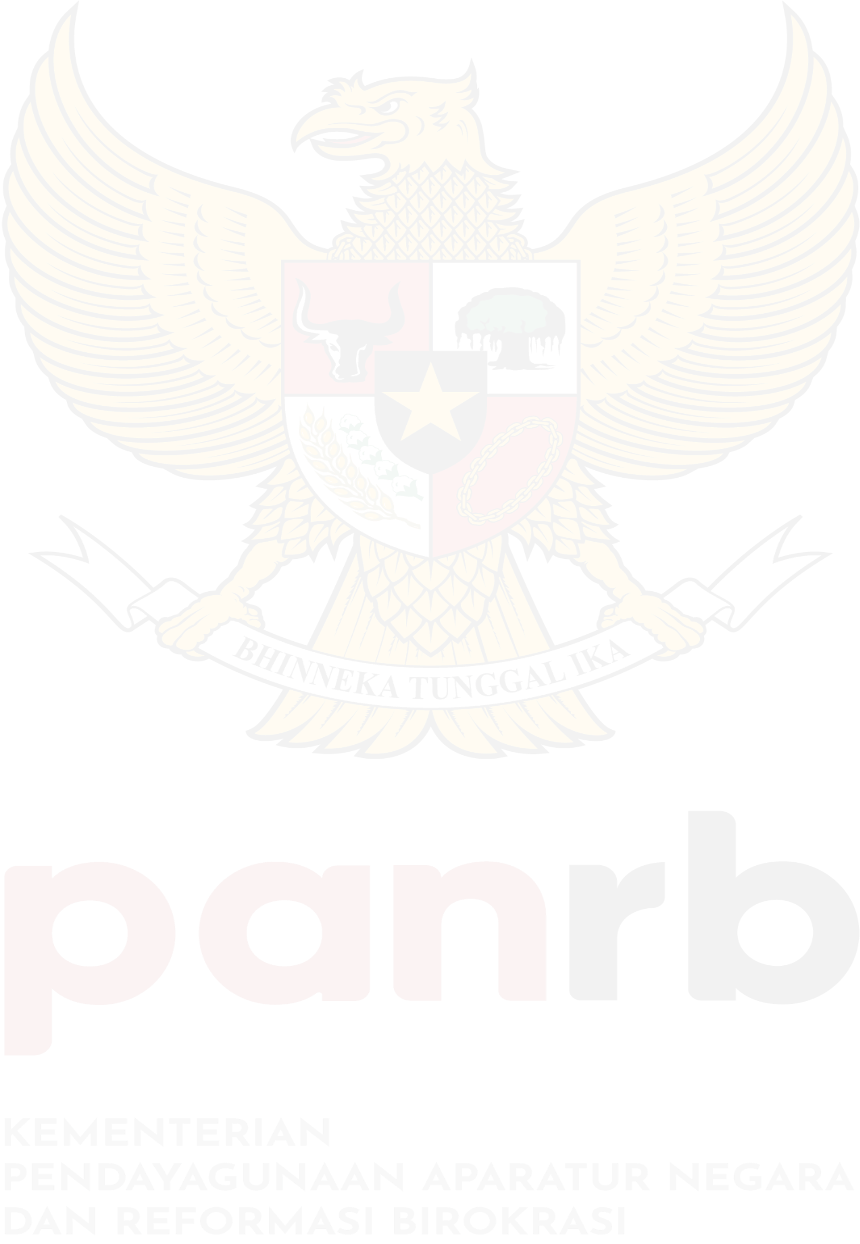 CASCADING DIRECT
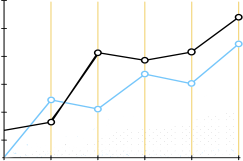 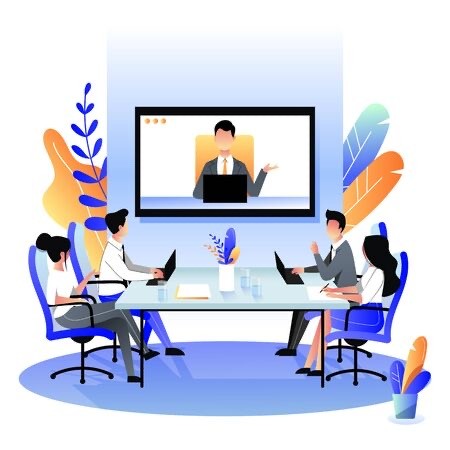 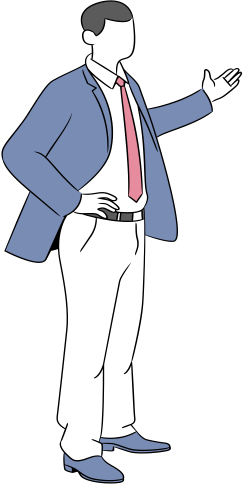 PANDUAN  STARTEGI
(metode)
Instruksi Kerja
Aspek/Tahapan
Wilayah
Beban Target Kuantif
DIALOG  KINERJA
KETUA TIM I
TERSEDIANYA ALAT  KEBERSIHAN SESUAI  KEBUTUHAN
KETUA TIM II

TERSEDIANYA LAYANAN  PENGANGKUTAN  SAMPAH RUTIN
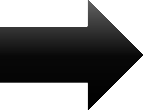 CASCADING NON – DIRECT
(workblock)
Layanan
Produk
1. Pimpinan dan Anggota tim melaksanakan dialog kinerja guna menetapkan
strategi pencapaian kinerja
TERSEDIANYA  PETUGAS  KEBERSIHAN  (PASUKAN KUNING)  SESUAI KEBUTUHAN
TERSEDIANYA  PERDA  KEBERSIHAN  KOTA A
Pertimbangan lain ketika menyusun startegi adalah : jenis, kondisi,  struktur, dan bidang pekerjaan yang ada di masing-masing unit
kerja
MAKIN BANYAK  MASYARAKAT YANG  MENGETAHUI PERDA  KEBERSIHAN KOTA A
MENINGKATNYA  KAPASITAS  PETUGAS  KEBERSIHAN
Prosedur
32
Dialog Kinerja
Untuk setiap sel tabel diisi dengan hasil dialog kinerja.
Apa yang harus dihasilkan atau dilakukan oleh anggota unit  (misalkan: menyelesaikan…) untuk mendukung suatu produk  atau layanan?
Apa pencapaian/hasil kerja dari peran yang diberikan untuk  menggambarkan ekspektasi atas kinerja dimaksud?
Form
Tuliskan kinerja (intermediate outcome/  produk / layanan) JPT/Ketua tim di baris  paling atas tabel.
3
1
Daftar setiap anggota tim kerja atau setiap  pekerjaan posisikan ke bawah kolom kiri  matriks.
2
4
Peran - Hasil individu akan menjadi rencana  kinerja di dalam SKP pegawai
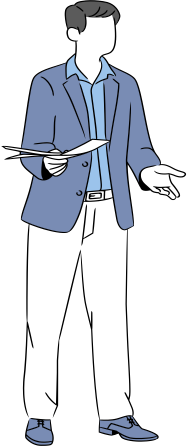 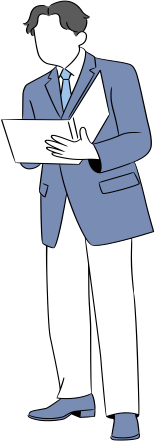 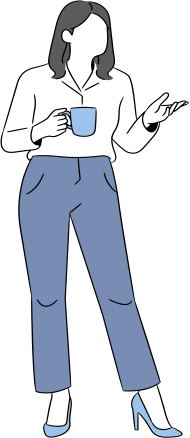 Instruksi Kerja
Matriks Peran Hasil 1 Level
PERAN – HASIL  PEGAWAI
PERAN – HASIL  PEGAWAI
PERAN – HASIL  PEGAWAI
2. Menentukan peran – hasil individu (anggota tim)
berdasarkan dialog kinerja
Prosedur
33
Dialog Kinerja
Form
CONTOH MATRIKS PERAN-HASIL JPT KE KETUA TIM KERJA DAN/ATAU JF YANG BERADA LANGSUNG DIBAWAH JPT
Matriks Peran Hasil
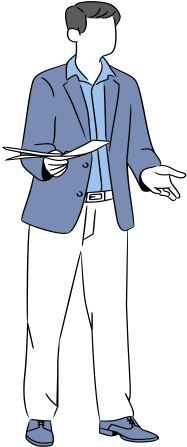 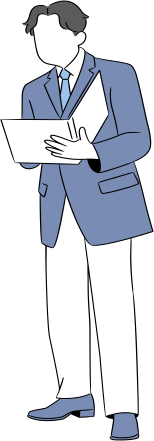 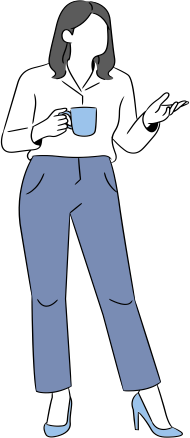 Instruksi Kerja
PERAN – HASIL  PEGAWAI KETUA  TIM
PERAN – HASIL	PERAN – HASIL  PEGAWAI KETUA	 PEGAWAI KETUA  TIM	TIM
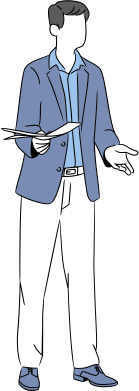 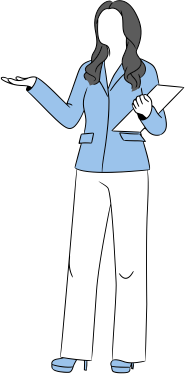 CONTOH MATRIKS PERAN-HASIL KETUA TIM KERJA KE ANGGOTA TIM KERJA
PERAN – HASIL PEGAWAI  ANGGOTA TIM
PERAN – HASIL PEGAWAI  ANGGOTA TIM
Prosedur
2. Menentukan peran – hasil individu (ketua tim dan
anggota tim) berdasarkan dialog kinerja
34
Form
RENCANA KINERJA  PEGAWAI
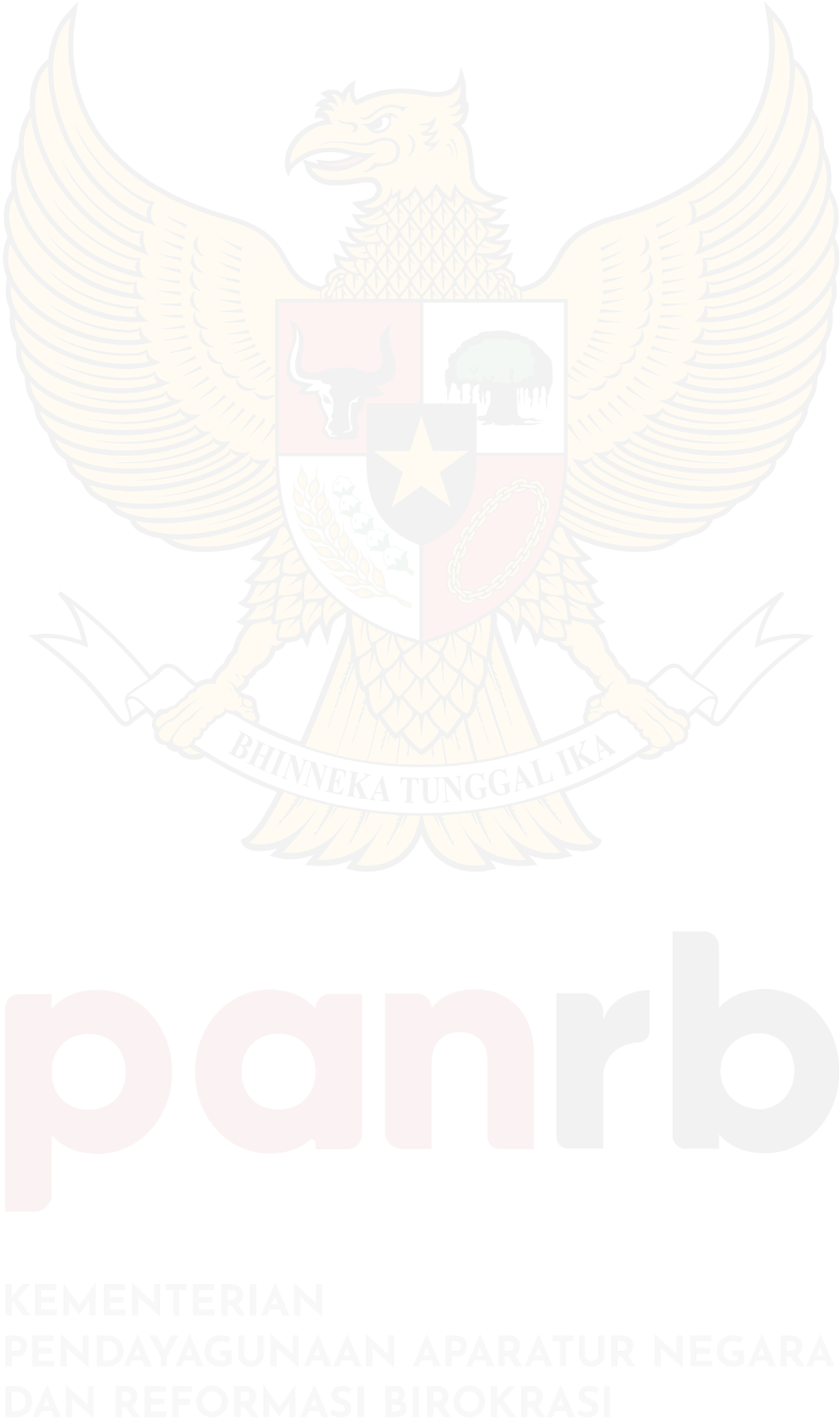 FORM SKP JA/JF PENDEKATAN KUANTITATIF
UKURAN KEBERHASILAN  DAN TARGET
Instruksi Kerja
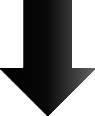 SKP  PEGAWAI
Prosedur
35
NAMA DAN JABATAN  PEGAWAI
INTERMEDIATE OUTCOME / PRODUK DAN/ATAU LAYANAN TIM KERJA PADA UNIT  KERJA
Form
PERAN HASIL  (RENCANA HASIL  KERJA)
PERAN HASIL  (RENCANA HASIL  KERJA)
PERAN HASIL  (RENCANA HASIL KERJA)
KETUA TIM KERJA
Anggota Tim Kerja
Peran	hasil	(rencana	•   Peran   hasil   (rencana   hasil	N/A
RENCANA KINERJA  PEGAWAI
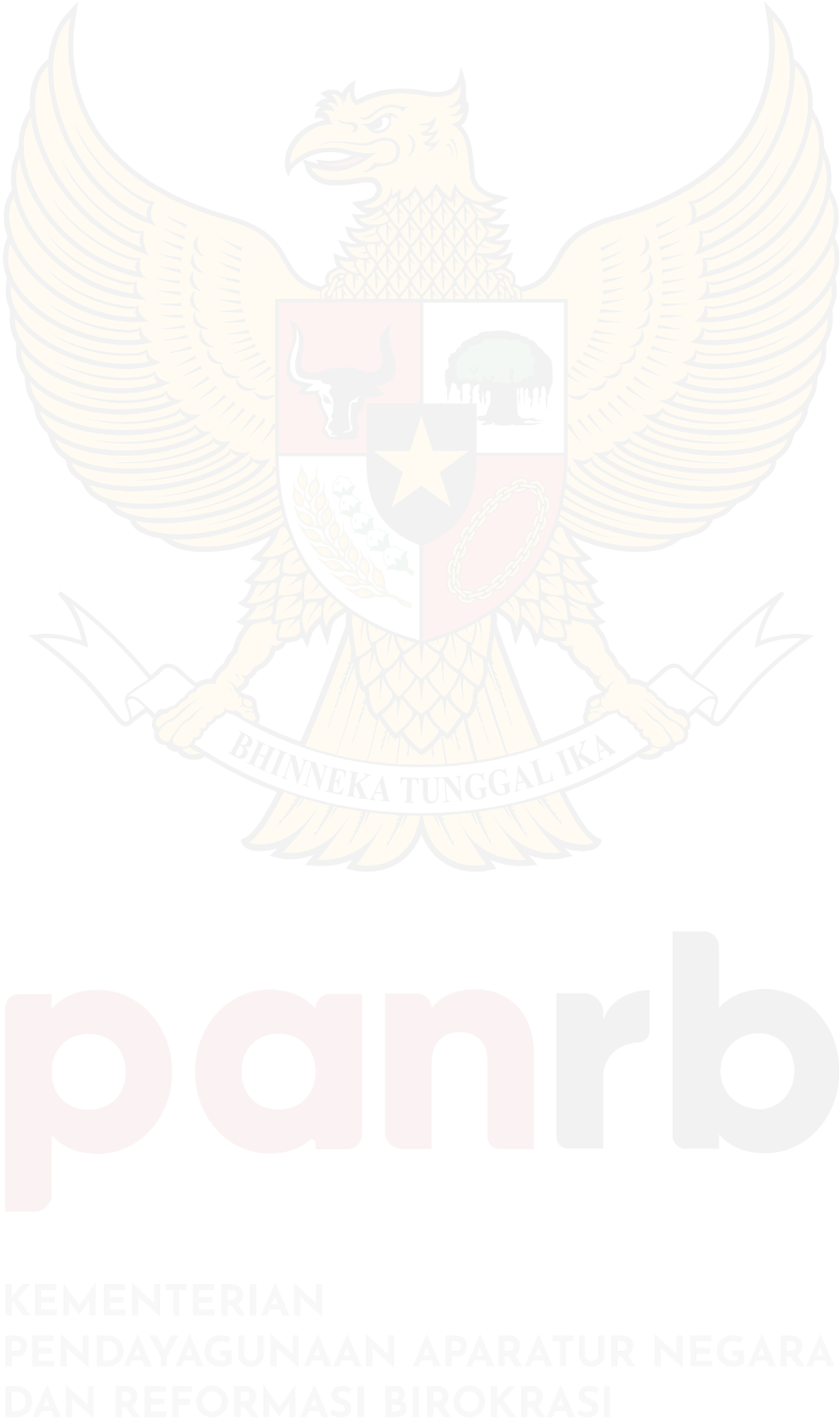 hasil kerja)
kerja)
Peran  kerja)
Peran	hasil	(rencana
hasil (rencana hasil
hasil kerja)
UKURAN KEBERHASILAN  DAN TARGET
Instruksi Kerja
FORM SKP JA/JF PENDEKATAN KUALITATIF
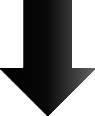 HASIL KERJA
A. UTAMA
RENCANA HASIL KERJA (Penugasan dari: Ketua Tim …..)
Ukuran Keberhasilan/ Indikator Kinerja Individu dan Target:
SKP  PEGAWAI
RENCANA HASIL KERJA (Penugasan dari: Ketua Tim …..)
Ukuran Keberhasilan/ Indikator Kinerja Individu dan Target:


B. TAMBAHAN
RENCANA HASIL KERJA (Penugasan dari: Ketua Tim …..)
Ukuran Keberhasilan/ Indikator Kinerja Individu dan Target:
Prosedur
36
PIRAMIDA INDIKATOR KINERJA INDIVIDU  SESUAI LEVEL JABATAN
Form
UKURAN SEIMBANG UNTUK  JPT DAN ADMINISTRATOR,  PENGAWAS, KOORDINATOR  TIM KERJA
JPT/PIMPINAN UNIT  KERJA MANDIRI
TARGET  KINERJA  ORGANISASI/  UNIT KERJA
OUTCOMES/  INTERMEDIATE  OUTCOMES/
OUPUTS KENDALI RENDAH
Instruksi Kerja
ADMINISTRATOR
INTERMEDIATE OTCOMES/  OUTPUTS KENDALI SEDANG
PENGAWAS
KEPUASAN
UKURAN SEIMBANG  UNTUK PEGAWAI
PRODUK UNIT
PENERIMA
KETUA TIM KERJA
KERJA
LAYANAN
KETERLIBATAN  DAN INOVASI  PEGAWAI
OUTPUT KENDALI TINGGI
PELAKSANA/  JF
WAKTU
KUALITAS
KUANTITAS
Prosedur
EFISIENSI INTERNAL
EFEKTIVITAS EKSTERNAL
37
PANDUAN PENETUAN TARGET
Form
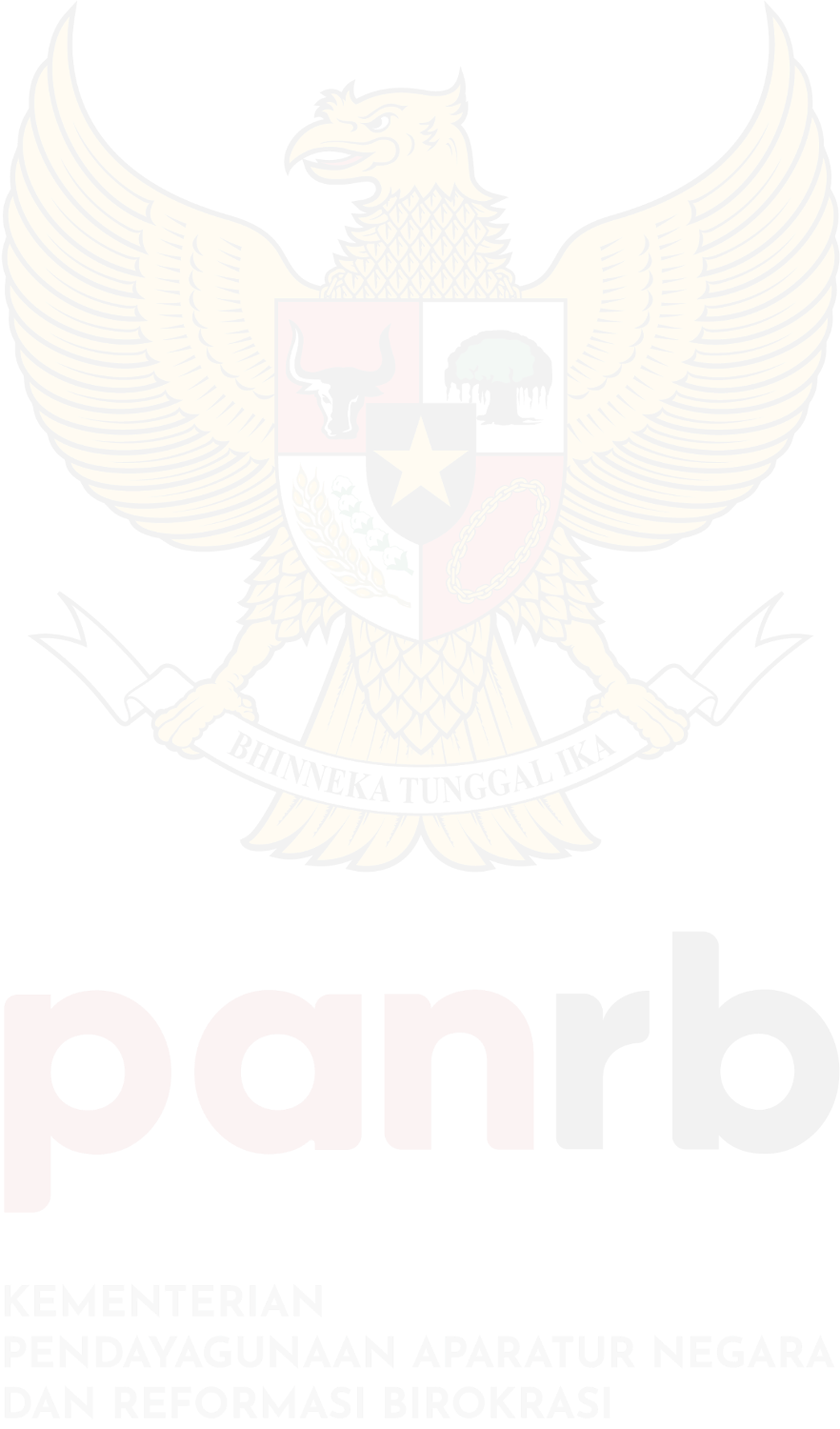 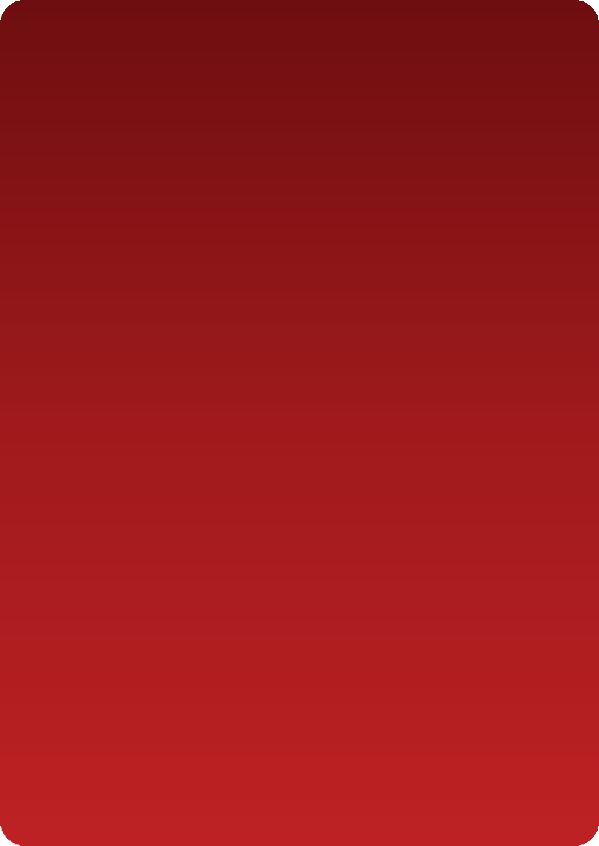 TARGET
Hasil yang diharapkan
akan dicapai pada  pelaksanaan rencana  kinerja. Target disusun  berdasarkan IKI yang  telah ditetapkan
01. PENENTUAN TARGET
02. BUKAN STANDAR MUTLAK
Instruksi Kerja
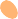 Kebijakan yang berlaku
Data terkini/baseline data
Ekspektasi penerima layanan
Rasionalitas dan Challenging
Direktif pimpinan
Kondisi internal dan eksternal  organisasi
Target kinerja idealnya tidak  bernilai absolut dan  memungkinkan adanya toleransi  kesalahan / room of error
Dikecualikan untuk pekerjaan yang  yang berkaitan dengan nyawa,  cedera, pelanggaran keamanan  nasional, dan kerugian moneter  yang besar
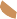 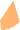 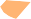 Prosedur
Disusun berdasarkan dialog kinerja
pimpinan dan pegawai ysb
38
Form
SASARAN KINERJA PEGAWAI
(NAMA INSTANSI)
Periode Penilaian: … Januari sd … Desember  … Tahun …
Instruksi Kerja
FORMAT  SKP JPT/
PIMPINAN UNIT
KERJA MANDIRI  KUANTITATIF
Prosedur
39
Form
SASARAN KINERJA PEGAWAI
(NAMA INSTANSI)
Periode Penilaian: … Januari sd … Desember  … Tahun …
Instruksi Kerja
FORMAT  SKP JPT/
PIMPINAN UNIT
KERJA MANDIRI  KUANTITATIF
Prosedur
40
Form
Selain hasil kerja, SKP juga memuat panduan perilaku berAKHLAK dan ekspektasi khusus Pimpinan  didasarkan panduan perilaku berAKHLAK
Instruksi Kerja
FORMAT  SKP JPT/
PIMPINAN UNIT
KERJA MANDIRI  KUANTITATIF
Prosedur
41
Form
FORMAT  SKP JPT/
PIMPINAN UNIT
KERJA MANDIRI  KUANTITATIF
Instruksi Kerja
Prosedur
PNS yang dinilai,
Pejabat Penilai,
(NAMA)
NIP
(NAMA)
NIP
42
Form
Contoh Format Manual Indikator SKP JPT/ Pimpinan Unit Kerja Mandiri
FORMAT  MANUAL  INDIKATOR SKP  JPT/ PIMPINAN  UNIT KERJA  MANDIRI
Instruksi Kerja
Prosedur
43
Form
LAMPIRAN  SASARAN KINERJA PEGAWAI
FORMAT  LAMPIRAN SKP  JPT/ PIMPINAN  UNIT KERJA  MANDIRI
Instruksi Kerja
Prosedur
44
SASARAN KINERJA PEGAWAI
Form
(NAMA INSTANSI)
Periode Penilaian: … Januari sd … Desember  … Tahun …
Instruksi Kerja
FORMAT SKP JA  DAN JF  KUANTITATIF
Prosedur
*Dalam hal JF mengintervensi kinerja JPT/ Pimpinan Unit Kerja Mandiri/ Organisasi maka dituliskan Rencana Kinerja beserta Indikator Kinerja JPT/Pimpinan Unit  Kerja Mandiri atau Sasaran dan Indikator Kinerja Organisasi yang diintervensi
45
Form
Selain hasil kerja, SKP juga memuat panduan perilaku berAKHLAK dan ekspektasi khusus Pimpinan  didasarkan panduan perilaku berAKHLAK
Instruksi Kerja
FORMAT  SKP JA/JF  KUANTITATIF
Prosedur
46
Form
FORMAT  SKP JA/JF  KUANTITATIF
Instruksi Kerja
Prosedur
PNS yang dinilai,
Pejabat Penilai,
(NAMA)
NIP
(NAMA)
NIP
47
Form
LAMPIRAN  SASARAN KINERJA PEGAWAI
FORMAT  SKP JA/JF  KUANTITATIF
Instruksi Kerja
Prosedur
48
Form
FORMAT  SKP JPT/JA/JF  KUALITATIF
Instruksi Kerja
Prosedur
49
Form
FORMAT  SKP JPT/JA/JF  KUALITATIF
Instruksi Kerja
Prosedur
PNS yang dinilai,
Pejabat Penilai,
(NAMA)
NIP
(NAMA)
NIP
50
Form
LAMPIRAN  SASARAN KINERJA PEGAWAI
FORMAT  SKP JPT/JA/JF  KUALITATIF
Instruksi Kerja
Prosedur
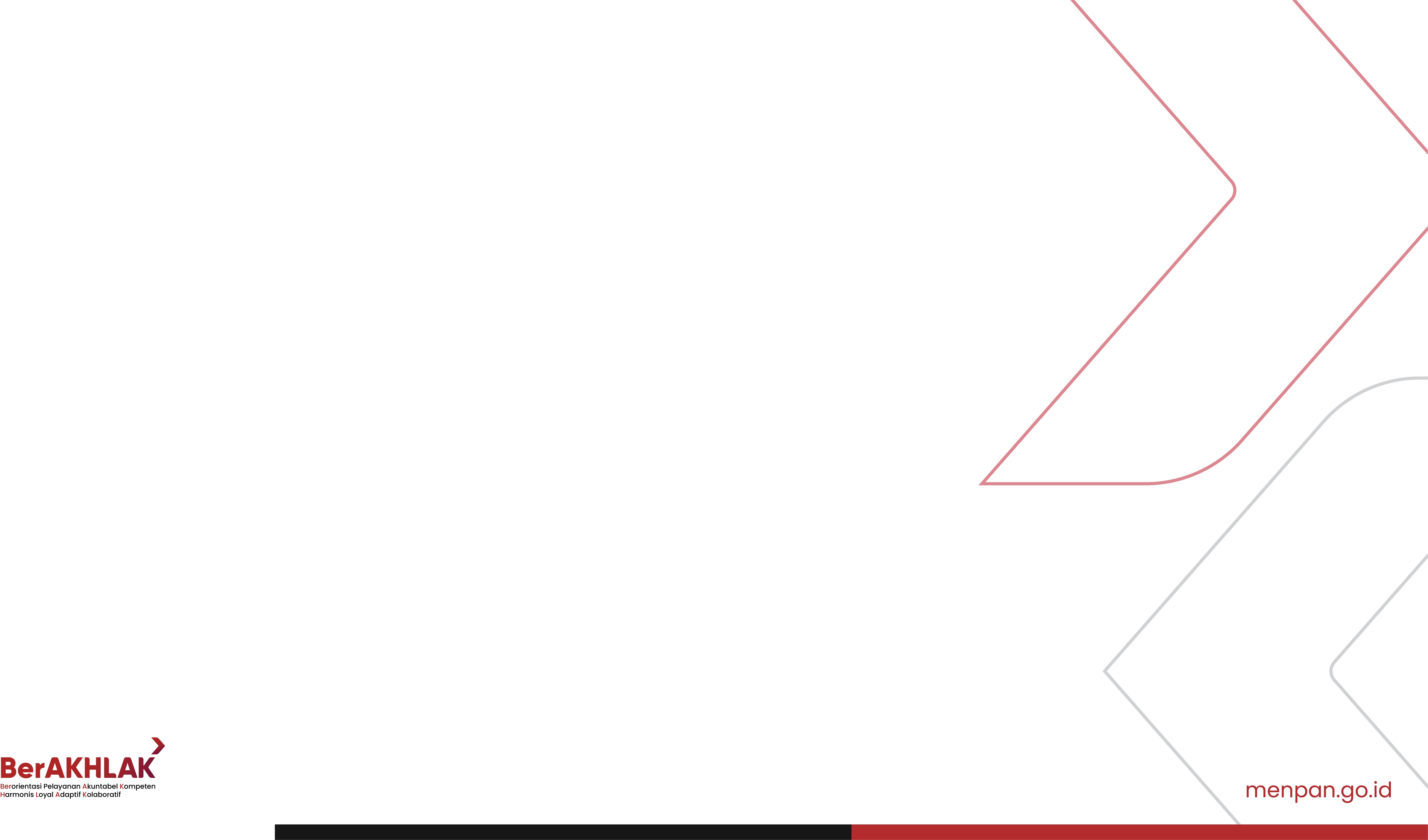 51
BAGIAN 2 :
Bagaimana Memberikan Umpan Balik Secara Berkala /
Ongoing Feedback?
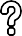 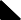 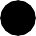 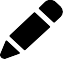 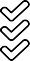 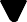 INSTRUKSI KERJA
Bagaimana?
FORM/ CHECKLIST
PROSEDUR
Apa, Kapan, dan Siapa?
52
Prosedur
Form
SIAPA
APA
KAPAN
Umpan balik berkala dapat  diberikan kapan saja atas inisiatif  pemberi umpan balik atau inisiatif  pegawai sesuai kebutuhan.
Pemberian umpan balik berkala:
wajib dilakukan oleh  Pimpinan/ Pejabat Penilai  Kinerja; dan
dapat juga dilakukan oleh
pejabat lain yang memberikan  penugasan kepada pegawai,
rekan kerja setingkat, atau  pegawai di bawahnya  (feedback 360)
Umpan balik berkala (Ongoing  feedback) meliputi proses  pemberian feedback atas hal-  hal yang sudah baik atau hal-  hal yang perlu diperbaiki  pegawai kapanpun dibutuhkan.
Dapat dilakukan secara langsung  (tatap muka) maupun tidak  langsung (menggunakan media  tertentu)
Instruksi Kerja
Ongoing  Feedback
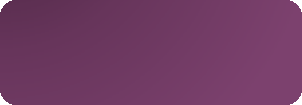 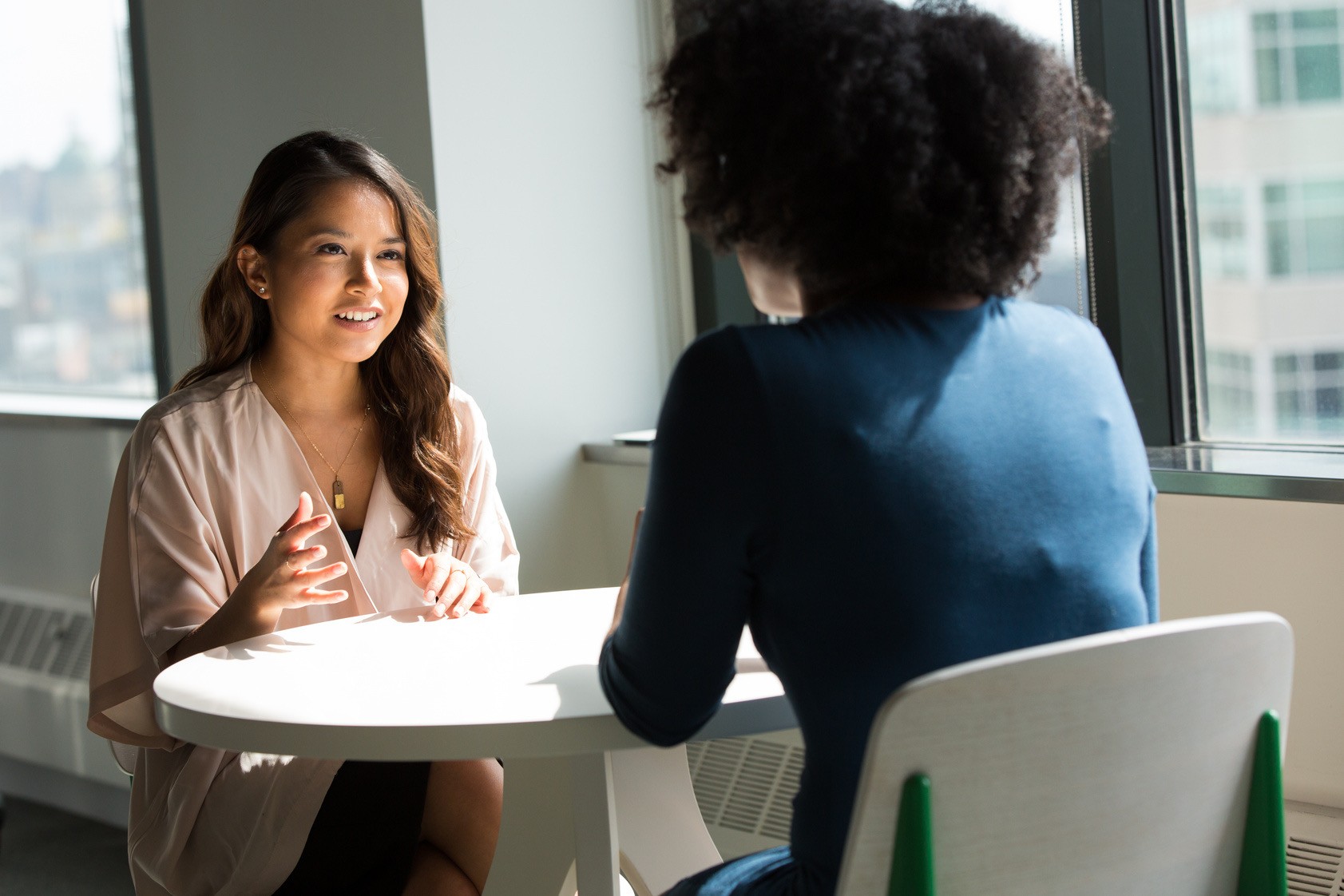 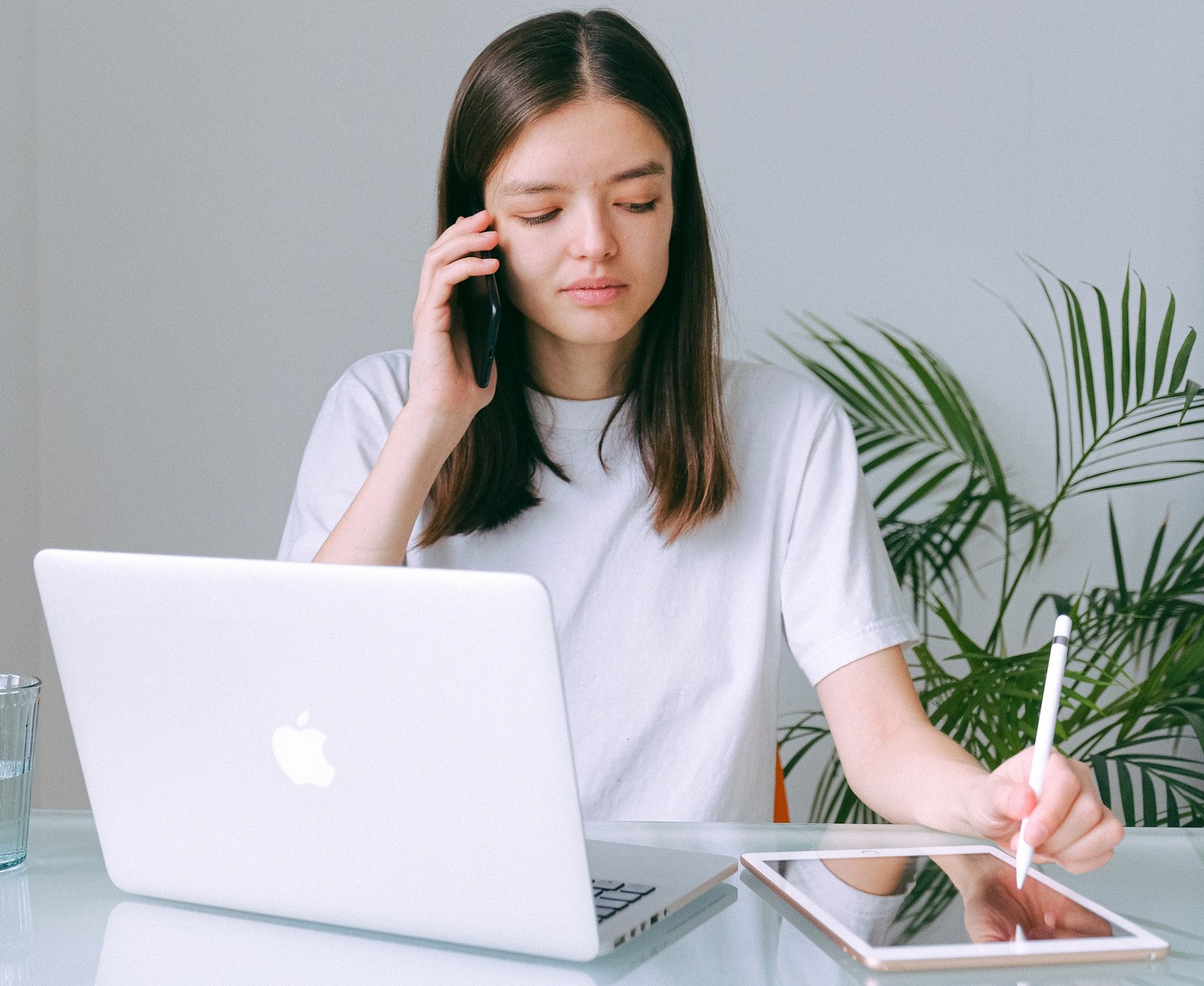 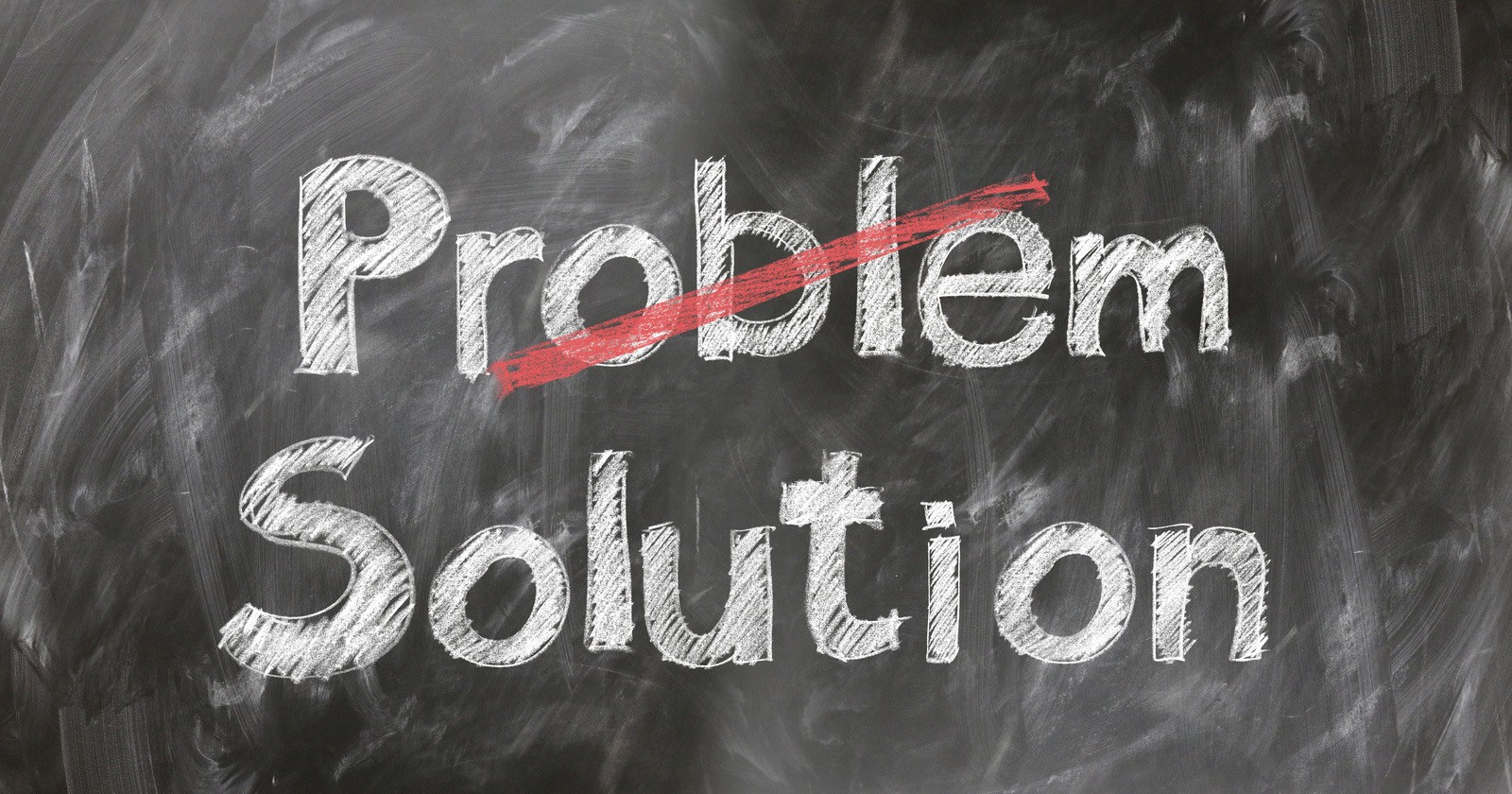 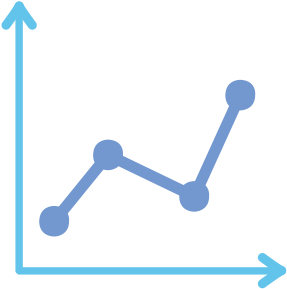 Prosedur
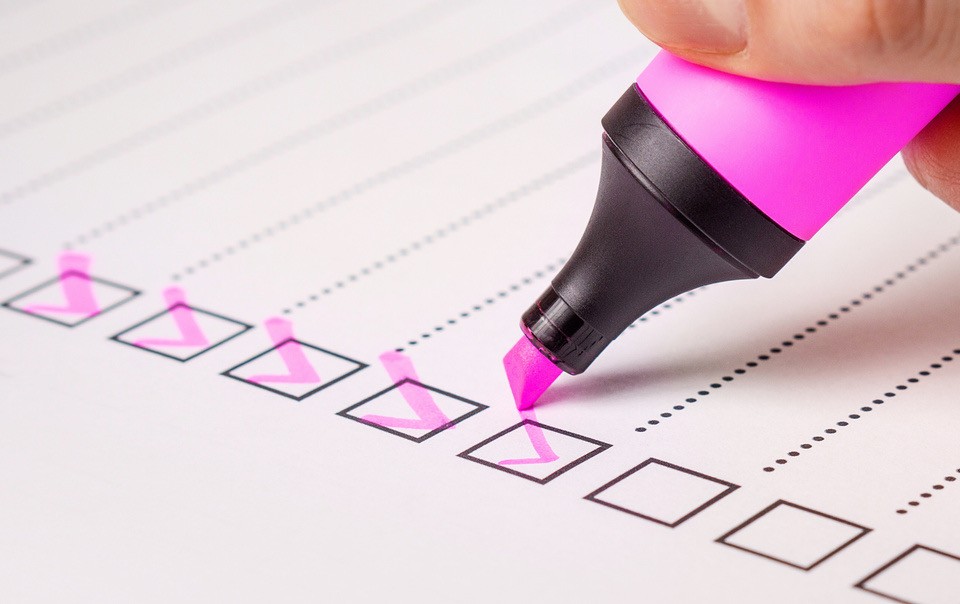 53
Instruksi Kerja
Form
FEEDBACK
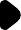 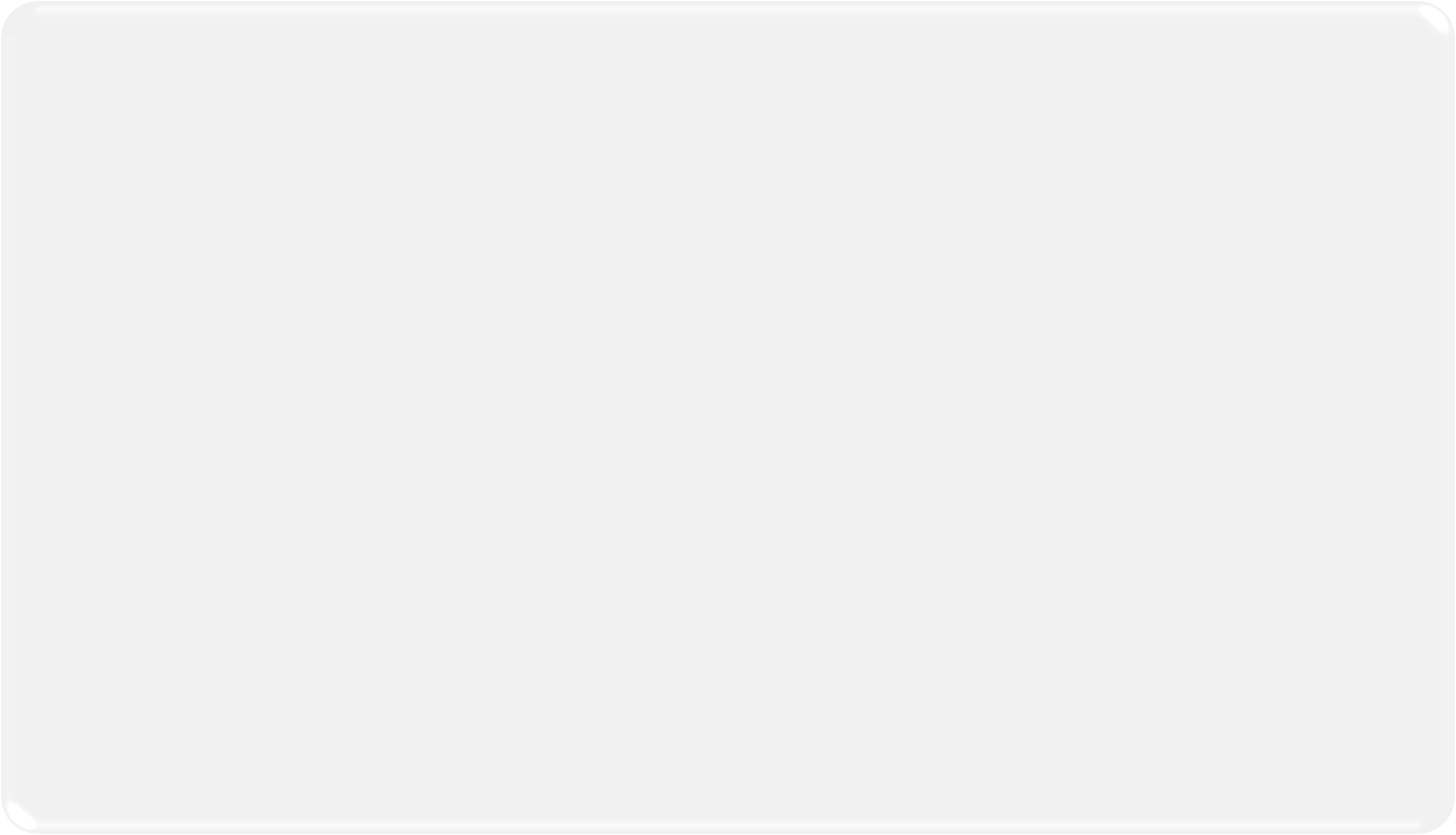 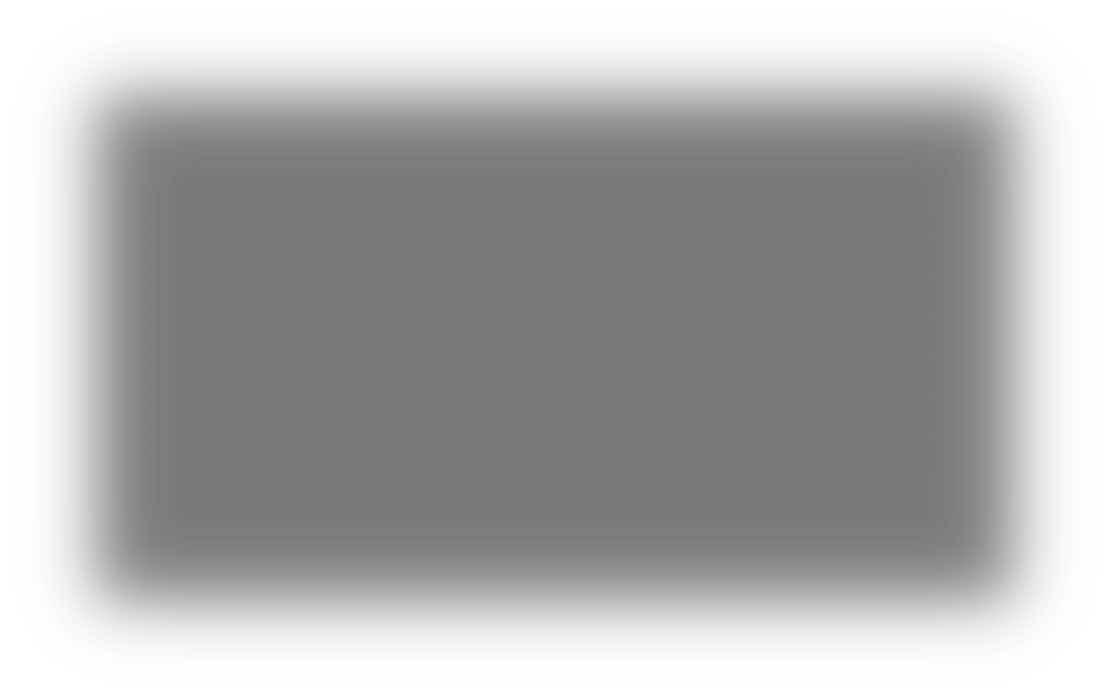 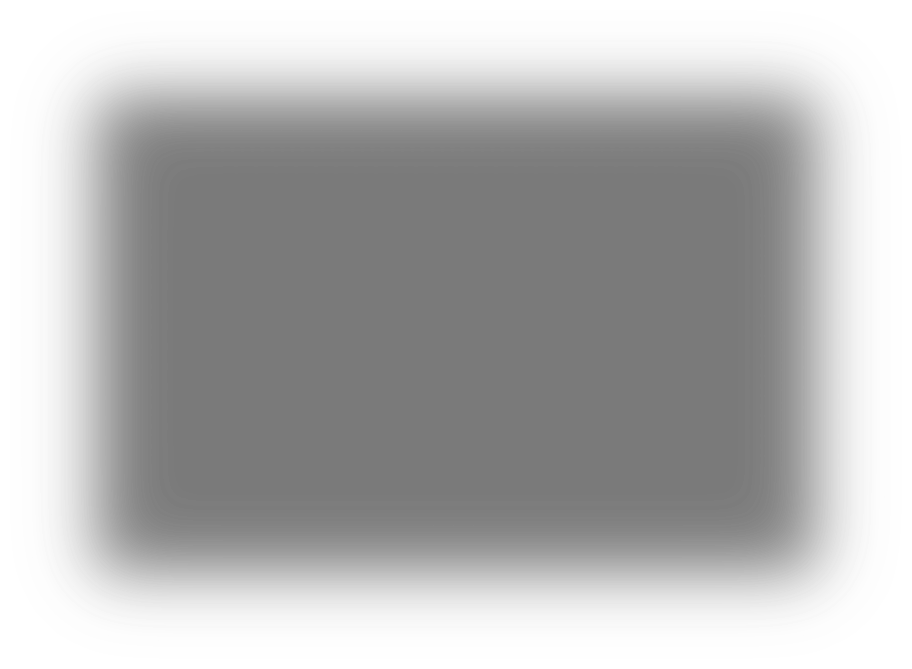 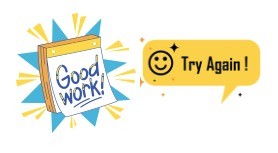 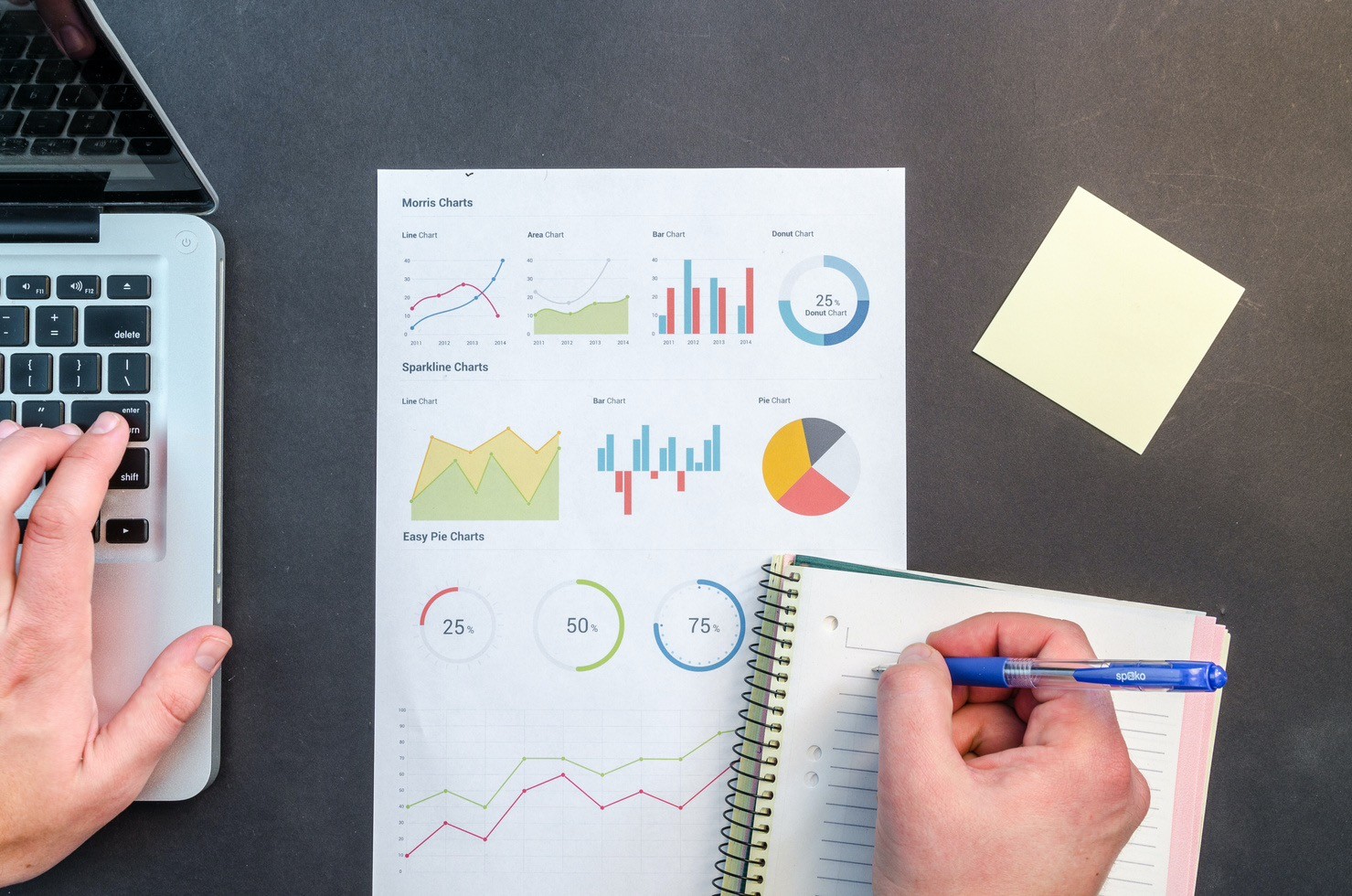 Instruksi Kerja
Pemberi Umpan Balik
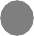 Pegawai
Dialog terkait :
Feedback untuk kinerja yang sudah baik  atau kinerja yang masih perlu  diperbaiki.
kendala atau masalah yang dialami
pegawai dan alternatif solusinya
hal lain tentang kinerja pegawai
On going feedback dengan pimpinan  wajib dilakukan secara intens.
Prosedur
54
SASAR
AN KINERJA PEGAWAI
Form
FORMAT  UMPAN
BALIK/ON GOING
FEEDBACK
Instruksi Kerja
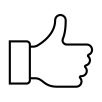 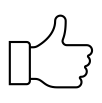 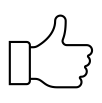 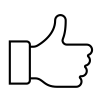 Prosedur
16
55
……Lanjutan
Form
FORMAT  UMPAN
BALIK/ON GOING
FEEDBACK
Instruksi Kerja
Prosedur
56
Form
FORMAT  UMPAN
BALIK/ON GOING
FEEDBACK
Instruksi Kerja
(tempat), (tanggal, bulan, tahun)
Pejabat Penilai Kinerja  (Nama)
(NIP)
Prosedur
Pegawai yang Dinilai  (Nama)
(NIP)
* Pimpinan dapat memberikan ekspektasi khusus pegawai terhadap satu atau lebih aspek perilaku kerja
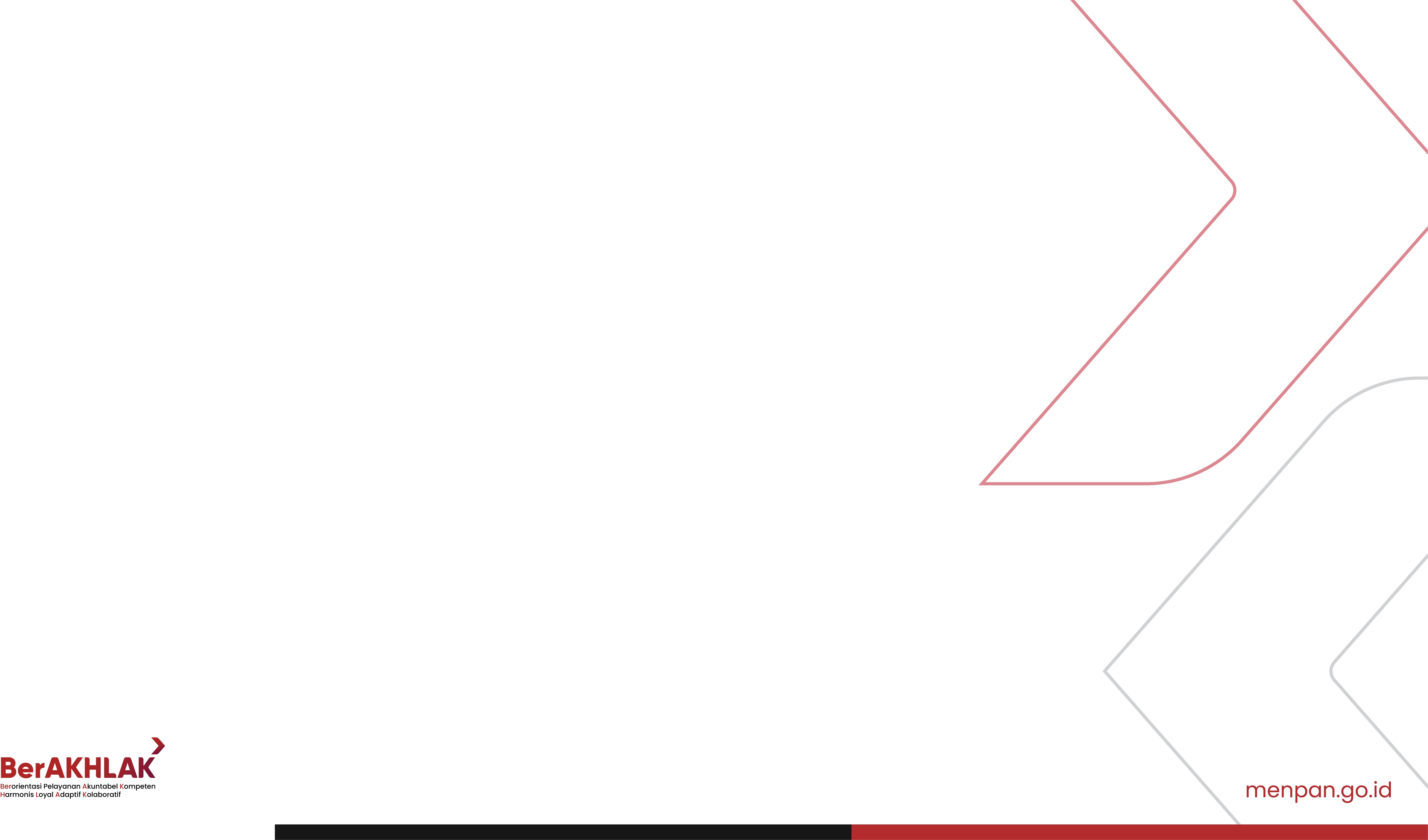 57
BAGIAN 3 :
Bagaimana mengevaluasi kinerja pegawai?
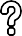 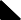 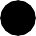 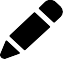 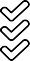 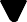 INSTRUKSI KERJA
Bagaimana?
FORM/ CHECKLIST
PROSEDUR
Apa, Kapan, dan Siapa?
Pejabat Penilai  Kinerja
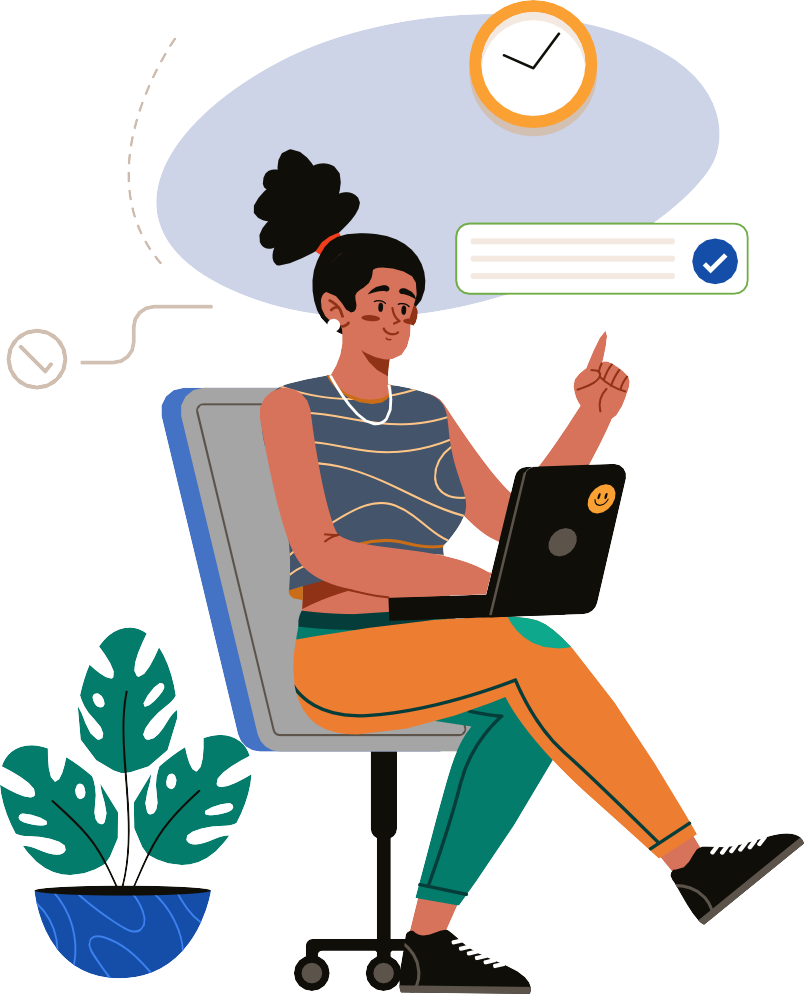 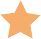 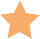 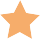 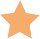 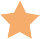 JPT
Utama
Menteíi yang mengooídinasikan
JPT Madya
Pimpinan Instansi Pemeíintah
JPT Madya dan  Pratama
Kepala Daeíah
di IP daerah
Pimpinan unit  kerja mandiri
Kepala Daeíah
59
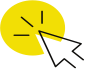 Mekanisme Kerja Evaluasi Kinerja
Form
Tembusan  rekomendasi
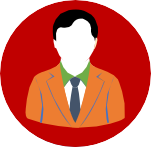 Dirjen 2
Dirjen 1
Rekomendasi  penilaian
Rekomendasi  penilaian
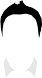 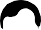 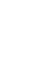 KEľERANGAN
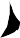 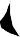 Instruksi Kerja
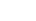 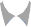 o	Evaluasi kinerja Pegawai dilakukan oleh Pejabat  Penilai Kinerja.
Direktur a Evaluasi Kinerja
Volunteer
Sesdirjen
Direktur b
o Dalam hal Pegawai mendapat penugasan selain  dari Pejabat Penilai Kinerja, maka umpan balik  (masukan) dari pejabat yang menugaskan tersebut  perlu dipertimbangkan oleh Pejabat Penilai  Kinerja.
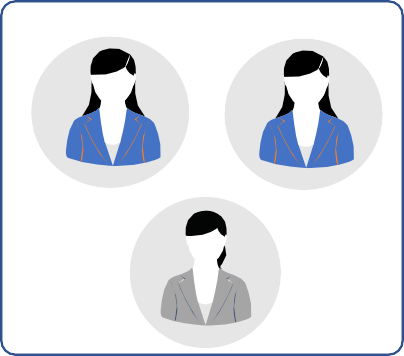 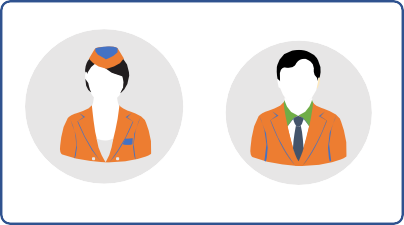 Evaluasi Kinerja
Tim JF dibawah Direktur a
Penugasan oleh dirjen 2
Tim JF dibawah Direktur b
Prosedur
TAHAPAN EVALUASI KINERJA PEGAWAI PERIODIK DAN AKHIR
Form
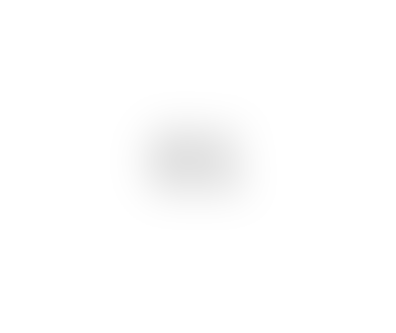 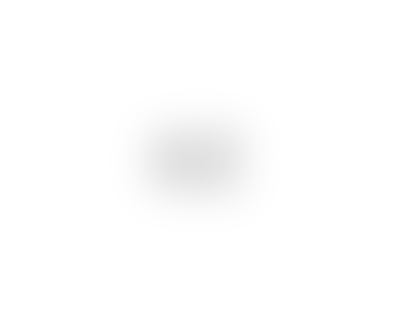 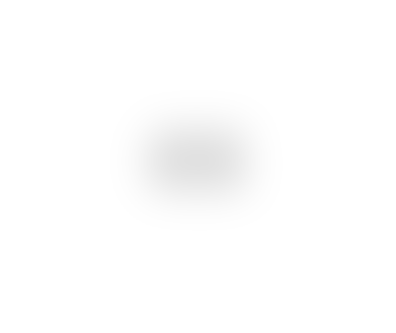 01
02
03
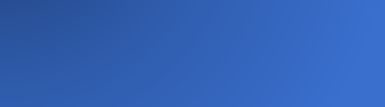 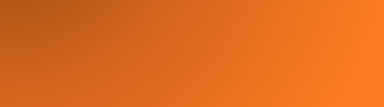 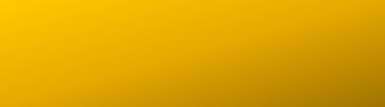 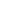 Instruksi Kerja
Menetapkan  Kineíja  Oíganisasi  (Peíiodik/Akhií)
Menetapkan Pola  Distíibusi  Píedikat Kineíja  Pegawai
Menetapkan  Píedikat Kineíja  Pegawai
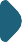 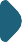 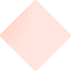 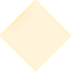 berdasarkan Capaian Kinerja  Organisasi (periodik/akhir)
Berdasarkan hasil kerja dan perilaku  kerja pegawai dengan  mempertimbangkan kontribusi  pegawai terhadap pencapaian  kinerja organisasi
Prosedur
PENETAPAN PREDIKAT KINERJA PEGAWAI
Berdasarkan capaian kinerja organisasi periodik
Form
PREDIKAľ KINERJA  PERIODIK PEGAWAI
CAPAIAN KINERJA  PERIODIK ORGANISASI
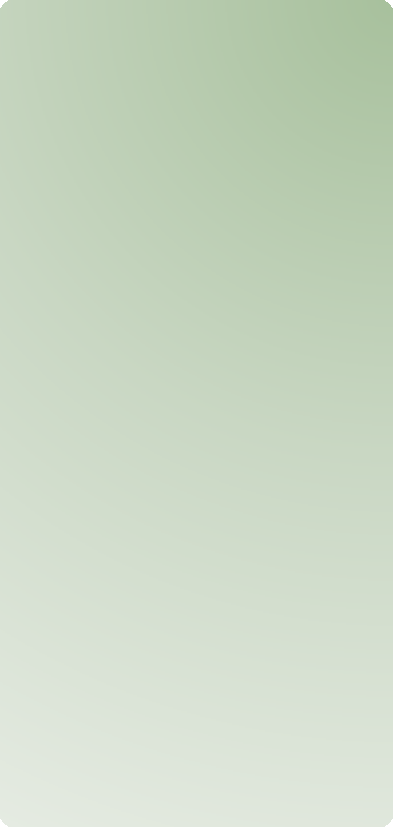 HASIL KERJA
Meíupakan Capaian Milestone/ ľíajecīoíy ľaígeī:
PREDIKAT KINERJA PERIODIK PEGAWAI
ISTIMEWA
MELAMPAUI TRAJECTORY TARGET
BAIK
SESUAI TRAJECTORY TARGET
CUKUP
SUDAH BERPROGRESS NAMUN BUTUH PERBAIKAN
KURANG
REALISASI DIBAWAH TARGET
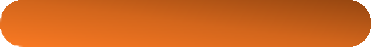 Instruksi Kerja
diatas  ekspektasi
POLA  DISTRIBUSI  PEGAWAI  (BERDASARKAN  DISTRIBUTION  GUIDELINES)
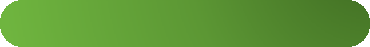 sesuai  ekspektasi
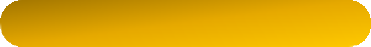 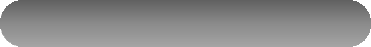 di bawah  ekspektasi
SANGAT KURANG
REALISASI JAUH DIBAWAH TARGET
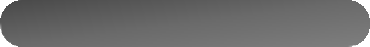 PERILAKU
Dibawah  ekspektasi
Sesuai  ekspektasi
Diatss  ekspektasi
Prosedur
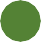 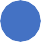 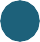 Tahap 1
Tahap 2
Tahap 3
PENETAPAN PREDIKAT KINERJA PEGAWAI
Berdasarkan capaian kinerja organisasi akhir
Form
PREDIKAľ KINERJA AKHIR  PEGAWAI
CAPAIAN KINERJA AKHIR  ORGANISASI
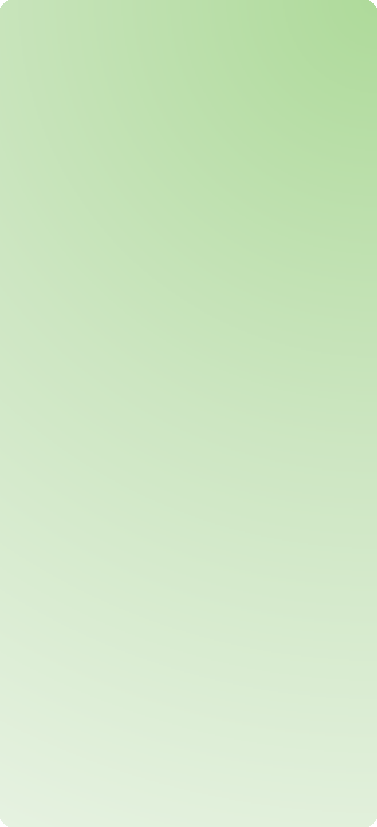 HASIL KERJA
HASIL (IKU DAN DELIVERY EKSPEKTASI PIMPINAN)
Instruksi Kerja
Baik
diatas  ekspektasi
diatas  ekspektasi
POLA  DISTRIBUSI  PEGAWAI  (BERDASARKAN  DISTRIBUTION  GUIDELINES)
Kurang
Istimewa
Kurang
Baik
Baik
sesuai  ekspektasi
sesuai  ekspektasi
Butuh  Perbaikan
di bawah  ekspektasi
di bawah  ekspektasi
Sangat  Kurang
Butuh  Perbaikan
PERILAKU
PROSES
Baik	sangat Baik
Pelaksanaan RB (Indeks RB)
Dibawah  ekspektasi
Sesuai  ekspektasi
Diatss  ekspektasi
kurang
Prosedur
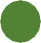 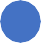 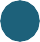 Tahap 1
Tahap 2
Tahap 3
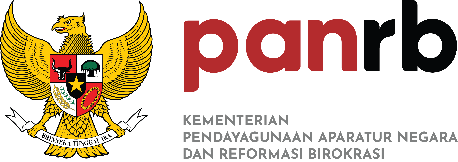 Pola Distribusi Pegawai (Individual Performance) berdasarkan Unit Performance
(Pola distribusi ini bukan forced distribution, namun sebagai distribution guidelines/panduan)
Form
Unit Performance = Sangat Kurang
Unit Performance = Kurang
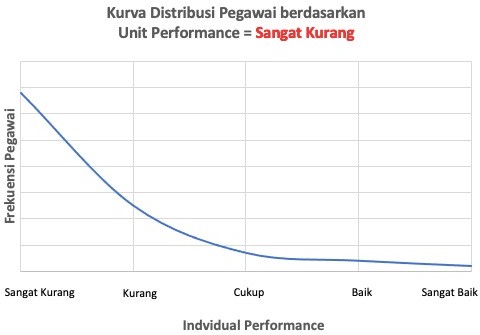 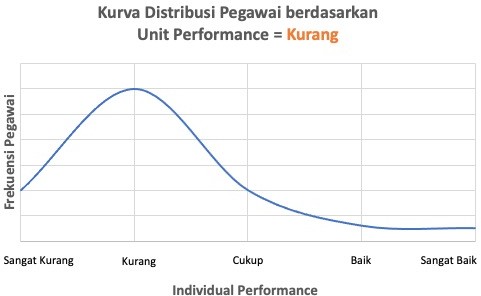 Instruksi Kerja
Prosedur
Ket: Pada umumnya predikat kinerja pegawai  Kurang, namun dimungkinkan terdapat pegawai  berpredikat kinerja: Sangat Baik, Baik, Cukup  dan/atau Sangat Kurang
Ket: Pada umumnya predikat kinerja pegawai  Sangat Kurang, namun dimungkinkan terdapat  pegawai berpredikat kinerja: Sangat Baik, Baik,  Cukup dan/atau Kurang
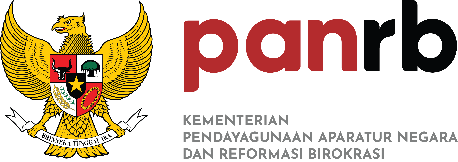 Pola Distribusi Pegawai (Individual Performance) berdasarkan Unit Performance
(Pola distribusi ini bukan forced distribution, namun sebagai distribution guidelines/panduan)
Form
Unit Performance = Butuh Perbaikan
Unit Performance = Baik
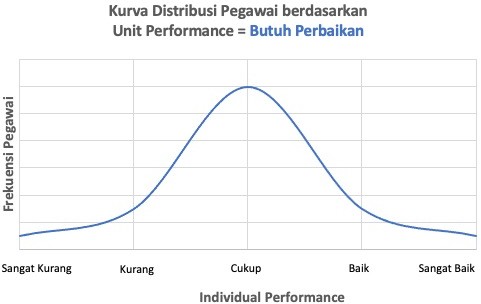 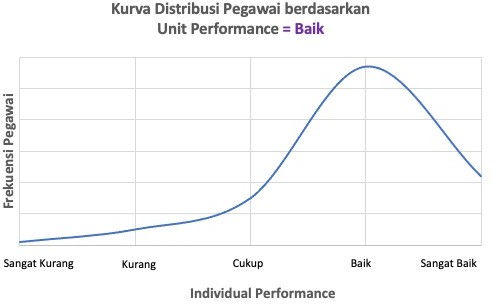 Instruksi Kerja
Prosedur
Ket: Pada umumnya predikat kinerja pegawai  Cukup, namun dimungkinkan terdapat pegawai  berpredikat kinerja: Sangat Baik, Baik, Kurang  dan/atau Sangat Kurang
Ket: Pada umumnya predikat kinerja pegawai Baik,  namun dimungkinkan terdapat pegawai  berpredikat kinerja: Sangat Baik, Cukup, Kurang  dan/atau Sangat Kurang
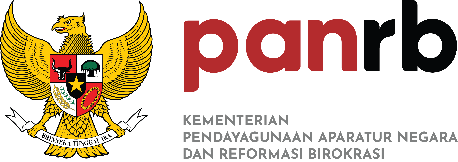 Pola Distribusi Pegawai (Individual Performance) berdasarkan Unit Performance
(Pola distribusi ini bukan forced distribution, namun sebagai distribution guidelines/panduan)
Form
Unit Performance = Istimewa
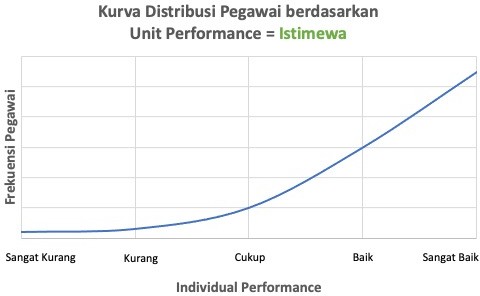 Instruksi Kerja
Ket: Pada umumnya predikat kinerja pegawai  Sangat Baik, namun dimungkinkan terdapat  pegawai berpredikat kinerja: Baik, Cukup, Kurang  dan/atau Sangat Kurang
Prosedur
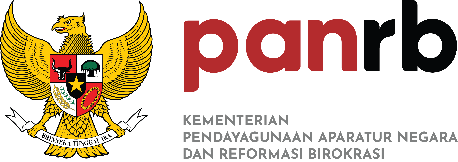 PENJELASAN RATING KINERJA PEGAWAI
Form
Hasil Kerja
Panduan Rating hasil kerja:
Diatas Ekspektasi: sebagian besar atau seluruh Hasil Kerja diatas
ekspektasi dan tidak ada Hasil Kerja Utama yang dibawah ekspektasi  dan Umpan Balik sebagian/seluruhnya menunjukkan respon positif
Sesuai Ekspektasi: sebagian besar atau seluruh Hasil Kerja sesuai
ekspektasi dan hanya sebagian kecil Hasil Kerja Utama yang dibawah  ekspektasi dan Umpan Balik Sebagianmenunjukkan respon positif
Dibawah Ekspektasi: sebagian besar atau seluruh Kinerja Utama  dibawah Ekspektasi dan Umpan balik yang diberikan atas hasil kerja  Pegawai sebagian besar atau seluruhnya tidak menunjukkan respon
Perilaku Kerja
Panduan Rating perilaku kerja:
Diatas Ekspektasi: Pegawai secara konsisten menjalankan core  values ASN untuk diri sendiri dan orang lain
Sesuai Ekspektasi: Pegawai secara konsisten menjalankan core  values ASN untuk diri sendiri
Dibawah Ekspektasi: Pegawai belum secara konsisten menjalankan  core values ASN
Instruksi Kerja
positif.
HASIL KERJA
diatas  ekspektasi
sesuai  ekspektasi
Prosedur
di bawah  ekspektasi
PERILAKU
Dibawah  ekspektasi
Sesuai  ekspektasi
Diatss  ekspektasi
Pegawai Mutasi dan Dipekerjakan/diperbantukan
Form
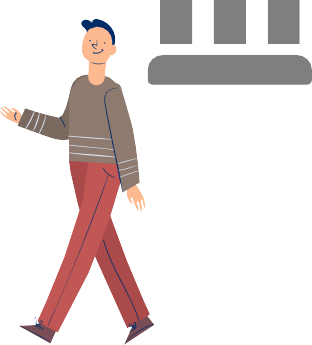 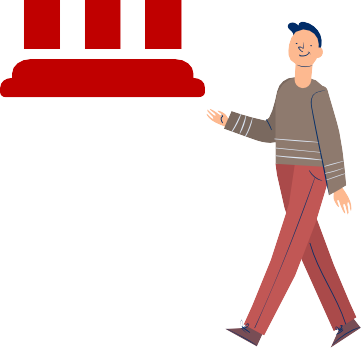 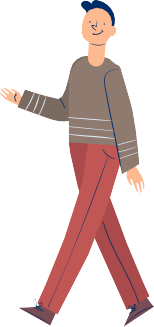 Wayan diperbantukan/  dipekerjakan pada  negara sahabat,  Lembaga Internasional,  organisasi profesi, dan  badan-badan swasta
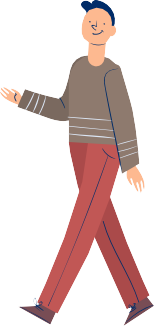 Wayan adalah  pegawai pada  Kementerian x
B
Wayan adalah  pegawai pada  Kementerian x
A
Wayan pindah ke  Kementerian y
SKP Jan – Des*
Instruksi Kerja
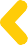 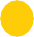 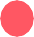 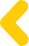 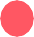 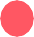 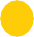 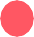 SKP 1**  Jan - Mar
SKP 2**  Jan - Mar
Desember
Januari
Desember
Januari
April
April
Evaluasi Tahunan
berdasarkan :
Capaian keseluruhan dan  umpan balik kinerja  pegawai pada tahun itu
Oleh pejabat penilai  kinerja
Evaluasi Periodik
berdasarkan :
umpan balik dan/atau  data dukung lainnya yang  diperoleh dari tempat  yang bersangkutan  bekerja.
Evaluasi Periodik
berdasarkan :
Evaluasi Tahunan
berdasarkan :
Evaluasi Periodik
berdasarkan :
capaian kinerja  organisasi periodik  di unit lama
Evaluasi Periodik
berdasarkan :
capaian kinerja  organisasi tahunan  di unit baru
capaian kinerja  organisasi periodik di  instansi induk
capaian kinerja  organisasi periodik  di unit baru
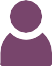 Prosedur
capaian kinerja  pegawai dan umpan  baliknya tahunan di  unit baru
capaian kinerja  pegawai periodik di  unit lama
capaian kinerja  pegawai periodik di  unit baru
capaian kinerja pegawai  periodik di di instansi  induk
Oleh pejabat penilai  kinerja
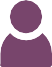 *tidak perlu menyusun SKP Baru
**mutasi ke unit/IP berbeda pegawai harus menyusun SKP baru namun untuk nilai kinerja tahunan  diperoleh berdasarkan capaian kinerja unit terakhir tanpa integrasi dengan nilai di unit yang lama
Pegawai Tugas Belajar
Form
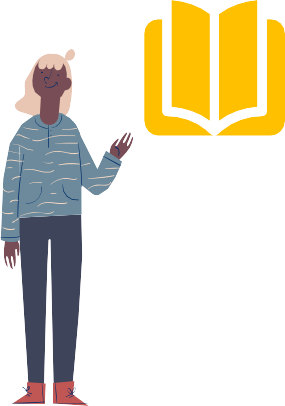 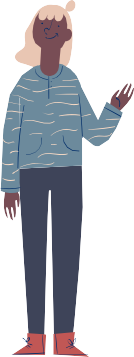 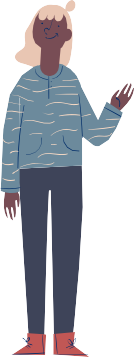 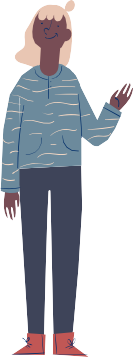 B
Kembali bekerja  seperti biasa pada  bulan oktober
A
Lili melaksanakan  tubel sampai  bulan september
Lili adalah  pegawai pada  Kementerian x
Melaksanakan tubel  bulan september
Instruksi Kerja
SKP Jan - Des
SKP Jan - Des
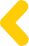 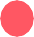 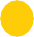 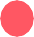 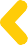 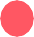 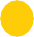 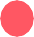 September
Desember
Desember
Januari
September
Evaluasi Periodik
berdasarkan :
capaian kinerja  organisasi periodik  di unit lama
Evaluasi Periodik
Evaluasi Periodik
Evaluasi Periodik
berdasarkan :
ekspektasi atas hasil evaluasi  akademik,
ketepatan waktu kelulusan, serta
dapat ditambahkan dengan
penugasan lain
Oleh pejabat penilai kinerja dari  Bahan akademik
berdasarkan :
berdasarkan :
capaian kinerja  organisasi periodik  di unit lama
ekspektasi atas hasil evaluasi  akademik,
ketepatan waktu kelulusan, serta
dapat ditambahkan dengan
penugasan lain
capaian kinerja  pegawai periodik di  unit lama
Prosedur
capaian kinerja  pegawai periodik di  unit lama
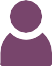 Oleh pejabat penilai kinerja dari  Bahan akademik
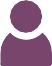 Berdasarkan : keseluruhan pemenuhan eskpektasi pegawai  dan respon terhadap umpan balik
Evaluasi Tahunan
Pegawai Tugas Belajar
Form
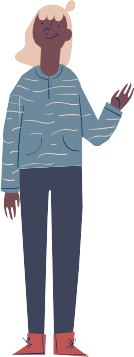 C
Melaksanakan tubel
SKP Jan - Des
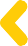 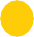 Instruksi Kerja
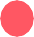 Desember
Januari
Evaluasi Periodik
Evaluasi Tahunan
berdasarkan :  Keseluruhan
berdasarkan :
ekspektasi atas hasil evaluasi  akademik
ketepatan waktu kelulusan, serta
dapat ditambahkan dengan
penugasan lain
ekspektasi atas hasil evaluasi  akademik
ketepatan waktu kelulusan, serta
dapat ditambahkan dengan  penugasan lain
Respon thd umpan balik
Oleh pejabat penilai kinerja dari  Bahan akademik
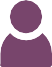 Prosedur
Oleh pejabat penilai kinerja dari  Bahan akademik
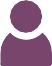 70
LAMPIRAN EVALUASI KINERJA PEGAWAI
PERIODE: TRIWULAN I/ II/III/IV/AKHIR
(NAMA INSTANSI)
Periode Penilaian: … Januari sd … Desember  … Tahun …
Form
Instruksi Kerja
FORMAT  EVALUASI  KINERJA JPT  KUANTITATIF
Prosedur
71
Form
FORMAT EVALUASI  KINERJA  JPT/PIMPINAN  UNIT KERJA  MANDIRI  KUANTITATIF
Instruksi Kerja
Prosedur
72
Form
FORMAT EVALUASI  KINERJA  JPT/PIMPINAN  UNIT KERJA  MANDIRI  KUANTITATIF
Instruksi Kerja
(tempat), (tanggal, bulan, tahun)  Pejabat Penilai,

(NAMA)
NIP
Prosedur
73
LAMPIRAN EVALUASI KINERJA PEGAWAI
PERIODE: TRIWULAN I/ II/III/IV/AKHIR
(NAMA INSTANSI)
Periode Penilaian: … Januari sd … Desember  … Tahun …
Form
FORMAT  EVALUASI  KINERJA SKP  JA DAN JF  KUANTITATIF
Instruksi Kerja
Prosedur
74
Form
FORMAT  EVALUASI  KINERJA SKP  JA DAN JF  KUANTITATIF
Instruksi Kerja
Prosedur
75
Form
FORMAT  EVALUASI  KINERJA SKP  JA DAN JF  KUANTITATIF
Instruksi Kerja
(tempat), (tanggal, bulan, tahun)  Pejabat Penilai,

(NAMA)
NIP
Prosedur
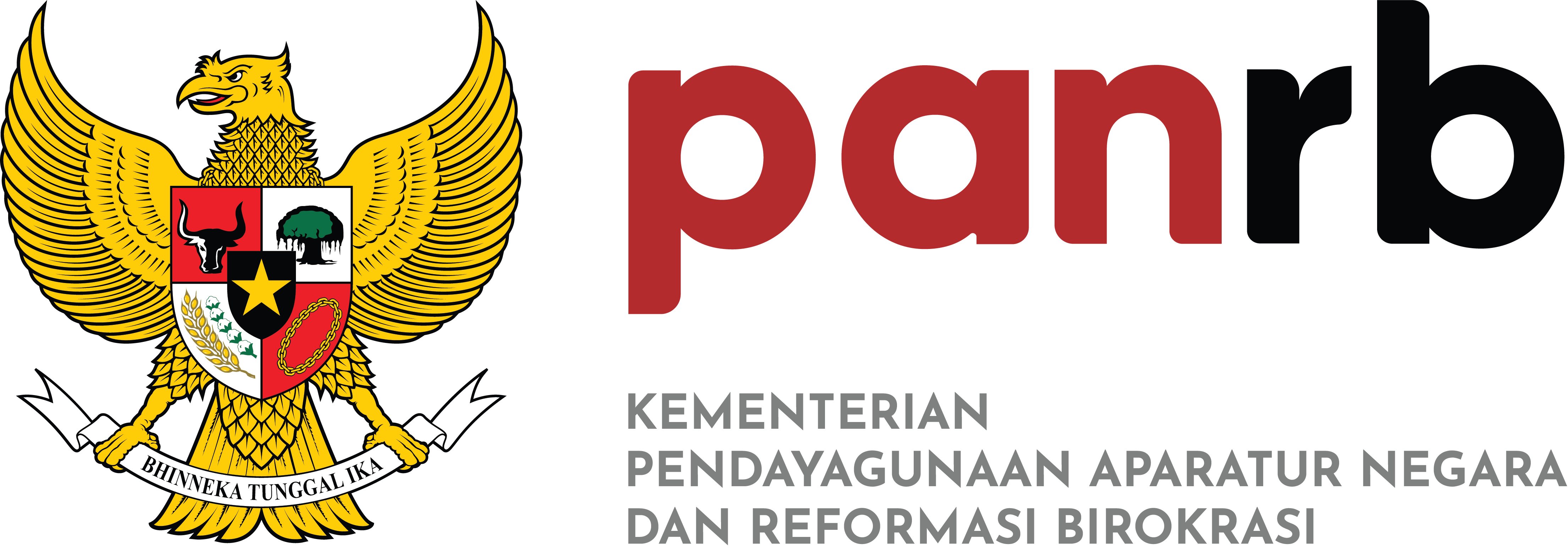 SASARAN KINERJA PEGAWAI
Form
CONTOH  FORMAT  EVALUASI  KINERJA  PEGAWAI  PENDEKATAN  KUALITATIF
Instruksi Kerja
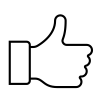 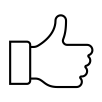 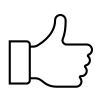 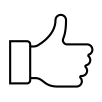 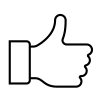 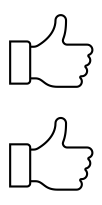 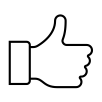 Prosedur
16
SASARAN KINERJA PEGAWAI
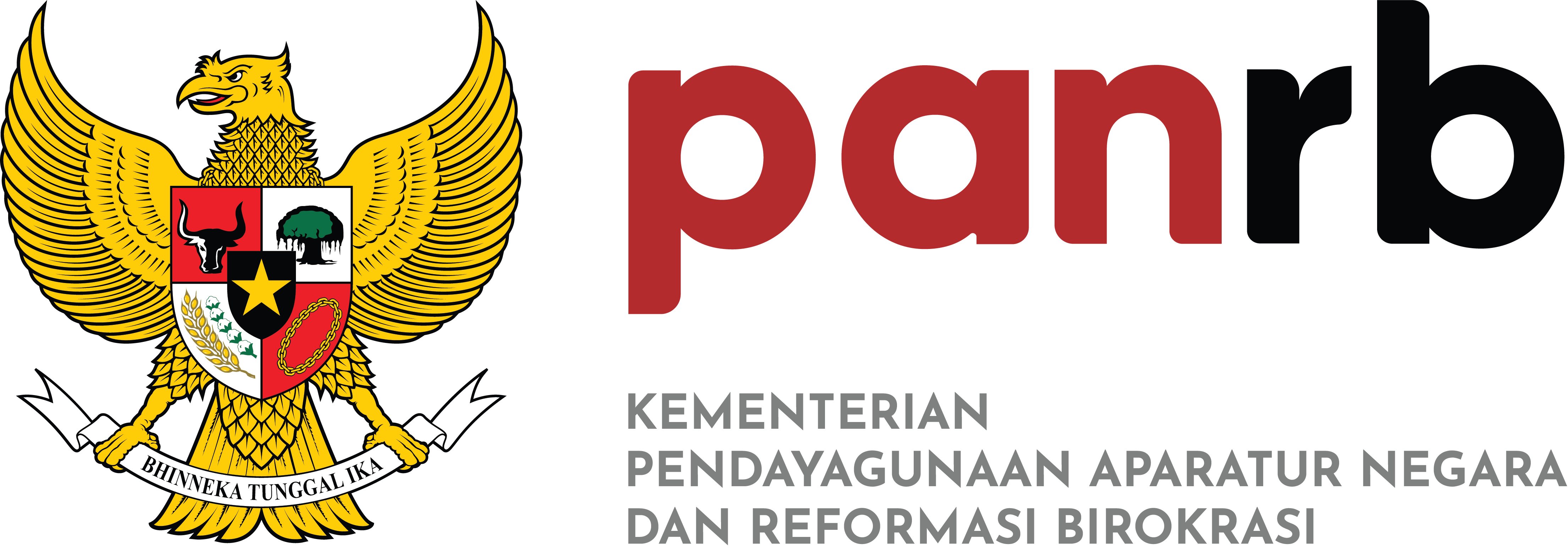 Form
CONTOH  FORMAT  EVALUASI  KINERJA  PEGAWAI  PENDEKATAN  KUALITATIF
Instruksi Kerja
Prosedur
16
……Lanjutan
Form
CONTOH  FORMAT  EVALUASI  KINERJA  PEGAWAI  PENDEKATAN  KUALITATIF
Instruksi Kerja
Prosedur
(tempat), (tanggal, bulan, tahun)
Pejabat Penilai Kinerja  (Nama)
(NIP)
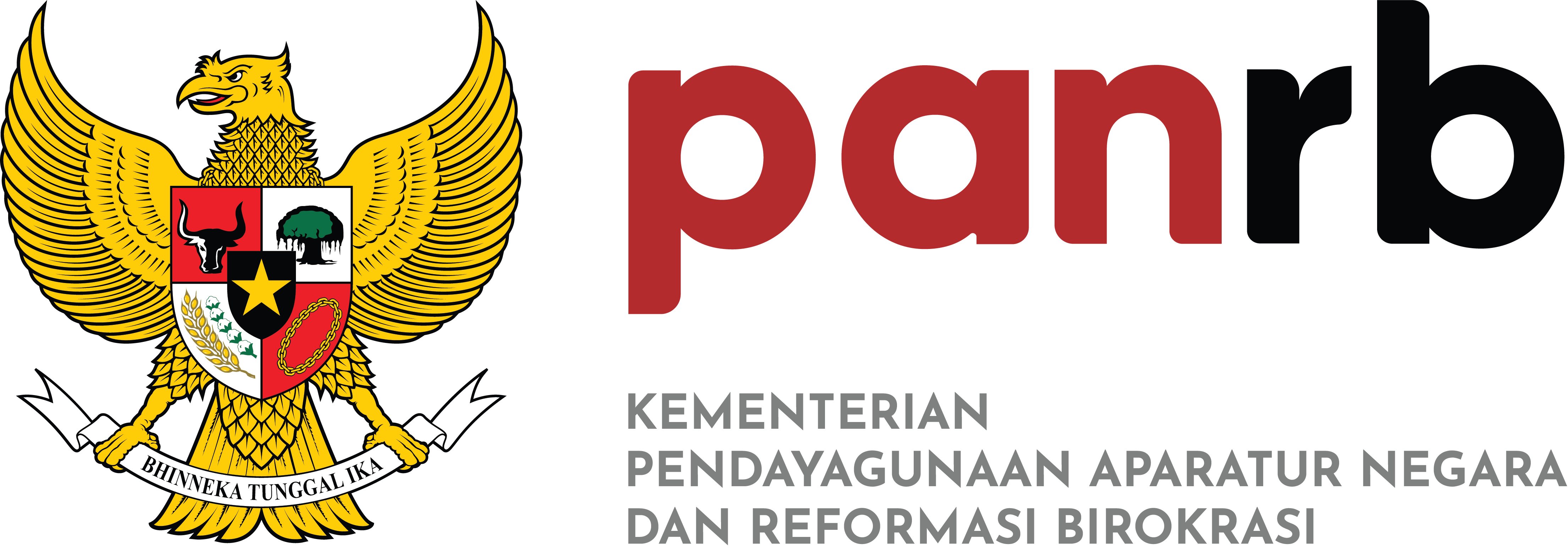 PERIODE: TRIWULAN I/II/III/IV-AKHIR*
PERIODE PENILAIAN:
SASARAN KINERJA PEGAWAI


























16
(NAMA INSTANSI)
….. JANUARI SD … DESEMBER TAHUN ….
PEGAWAI YANG DINILAI
NAMA  NIP
PANGKAT/GOL RUANG  JABATAN
UNIT KERJA
PEJABAT PENILAI KINERJA
NAMA  NIP
PANGKAT/GOL RUANG  JABATAN
UNIT KERJA
ATASAN PEJABAT PENILAI KINERJA
NAMA  NIP
PANGKAT/GOL RUANG  JABATAN
UNIT KERJA
EVALUASI KINERJA
CAPAIAN KINERJA ORGANISASI
PREDIKAT KINERJA PEGAWAI
CATATAN/REKOMENDASI
Form
:
:
:
:
:
:
:
:
:
:
FORMAT  DOKUMEN  EVALUASI  KINERJA  PEGAWAI
Instruksi Kerja
:
:
:
:
:
:
:
Prosedur
(tempat), (tanggal, bulan, tahun)
Pegawai yang Dinilai  (Nama)
(NIP)
(tempat), (tanggal, bulan, tahun)
Pejabat Penilai Kinerja  (Nama)
(NIP)
DASAR TUNJANGAN  KINERJA PEGAWAI
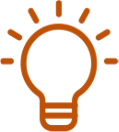 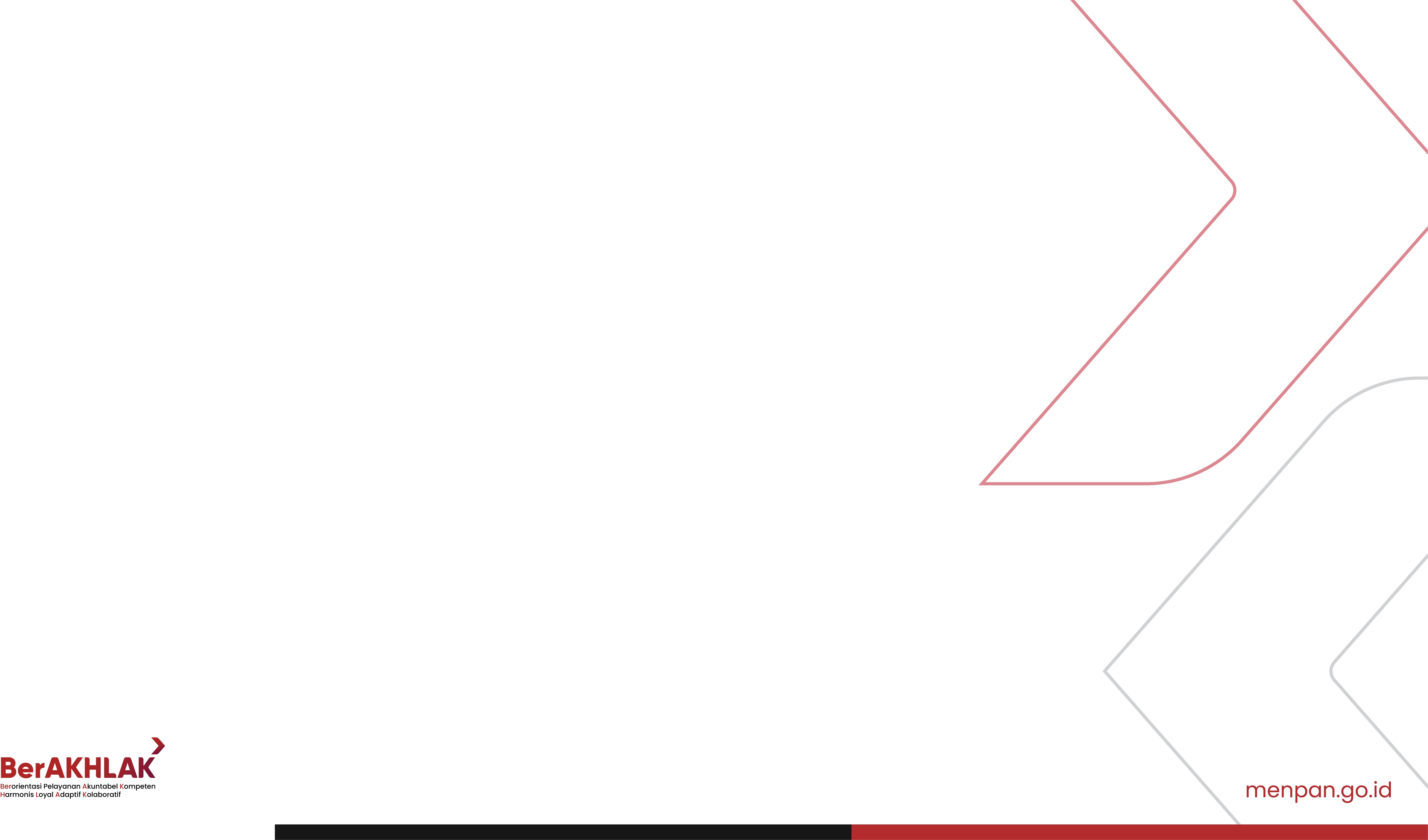 80
BAGIAN 4 :
Bagaimana Memberikan Penghargaan  Berdasarkan Kinerja Pegawai?
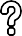 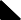 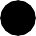 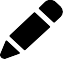 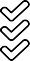 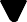 INSTRUKSI KERJA
Bagaimana?
FORM/ CHECKLIST
PROSEDUR
Apa, Kapan, dan Siapa?
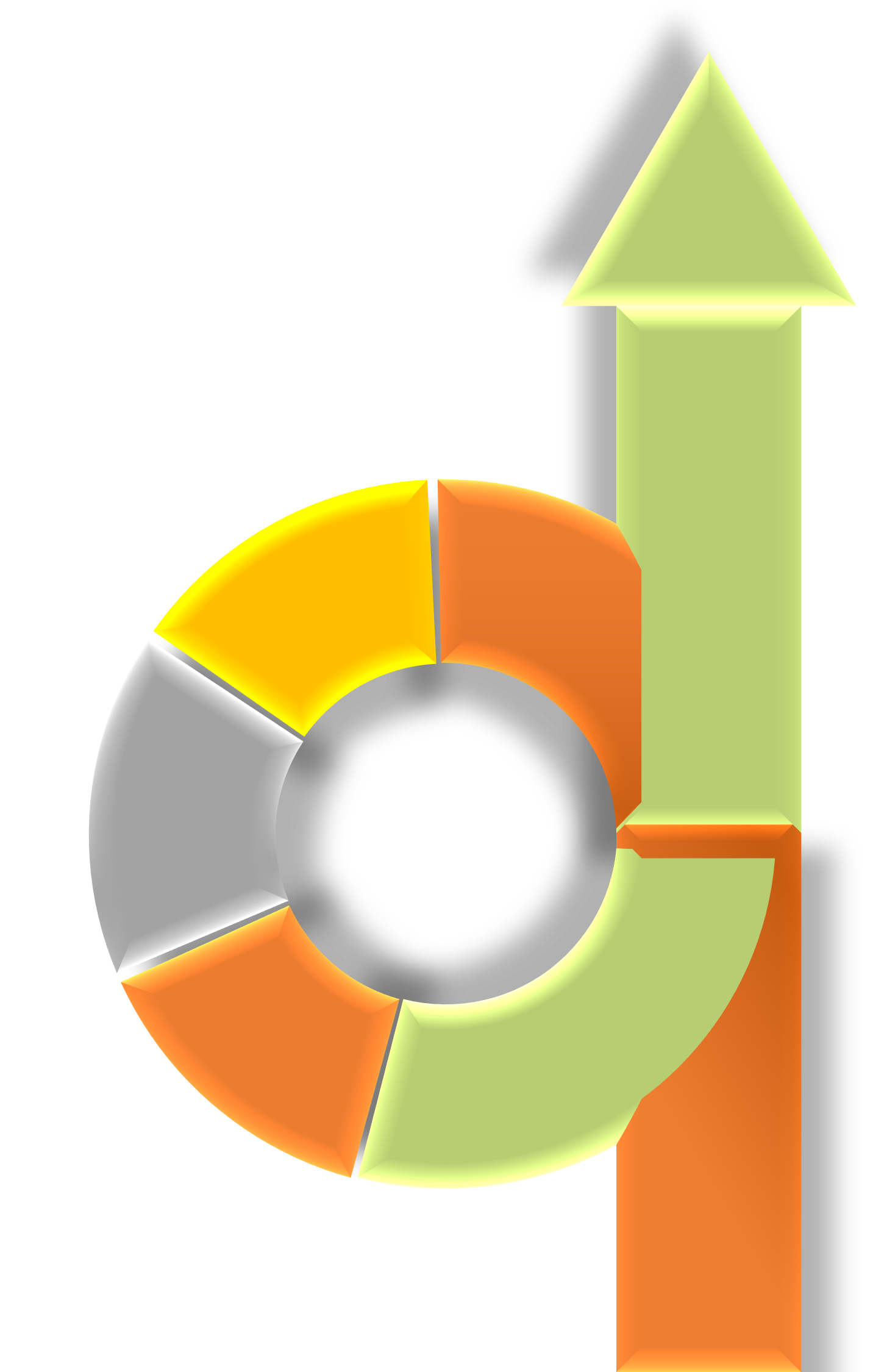 PENGEMBANGAN KARIER PNS
Mutasi, Promosi dan  Pengembangan Kompetensi  berdasarkan kinerja
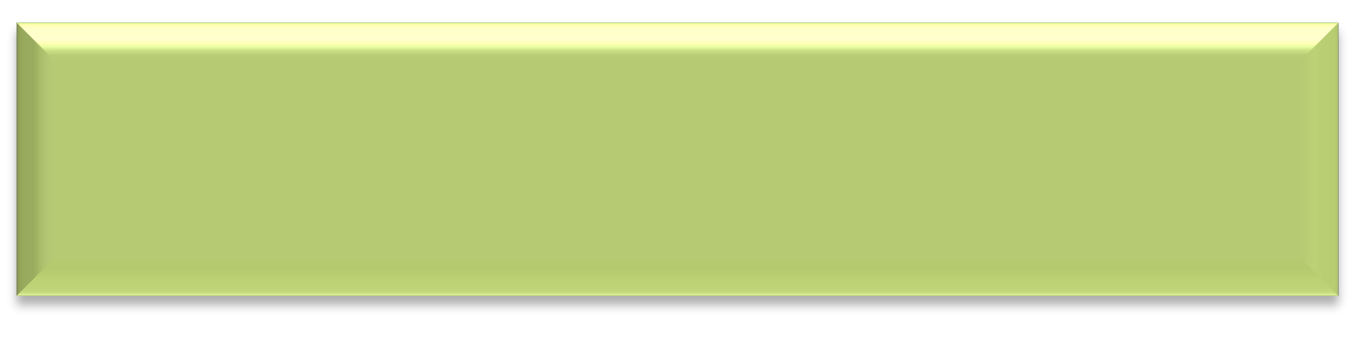 PENTINGNYA MANAJEMEN  KINERJA PNS
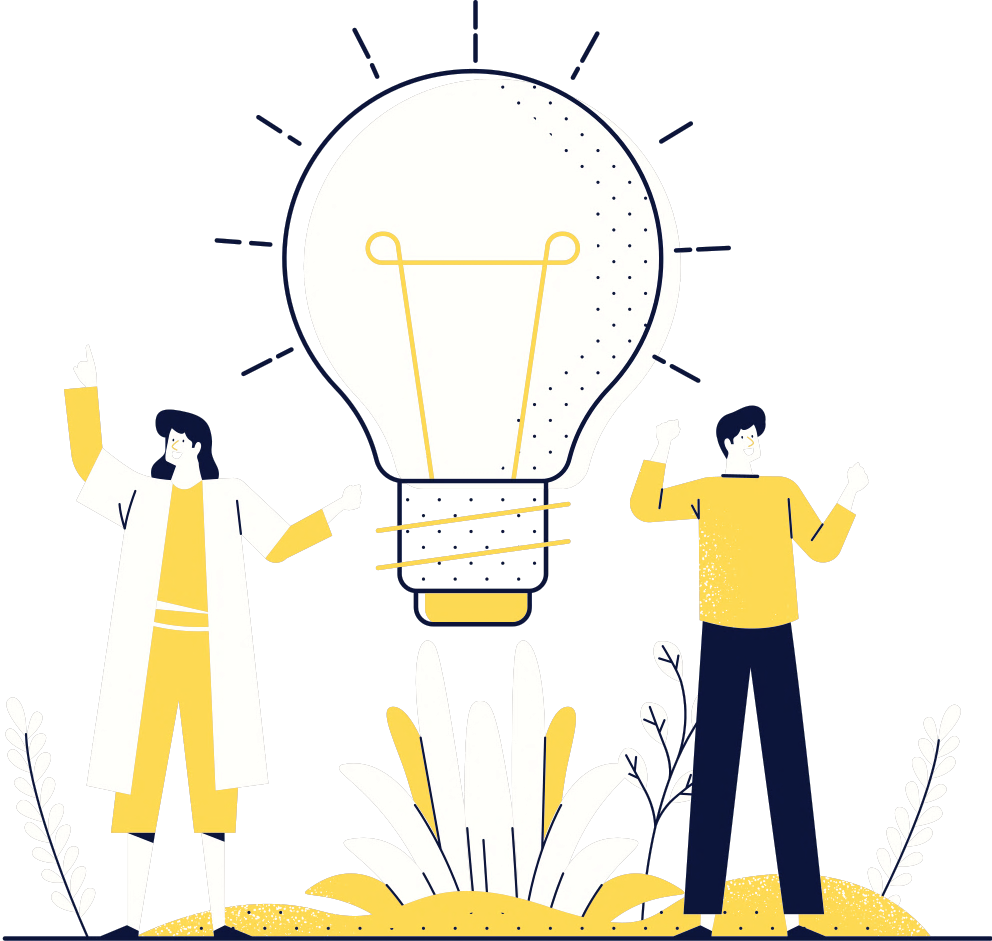 MANAJEMEN TALENTA
Kinerja pegawai harus  menjadi salah satu dasar  penempatan talent pool
01
04
TUNJANGAN KINERJA
Tunjangan Kinerja dibayarkan  berdasarkan pencapaian kinerja
KINERJA  PEGAWAI
03
PENGHARGAAN
pemberian penghargaan  berdasarkan pada penilaian kinerja  yang objektif dan transparan.
digunakan untuk
02
SANKSI
penilaian kinerja PNS yang tidak  mencapai target kinerja dikenakan  sanksi administrasi sampai dengan
pemberhentian
05
PENGHARGAAN
Predikat SANGAT BAIK 2 Tahun Berturut – Turut
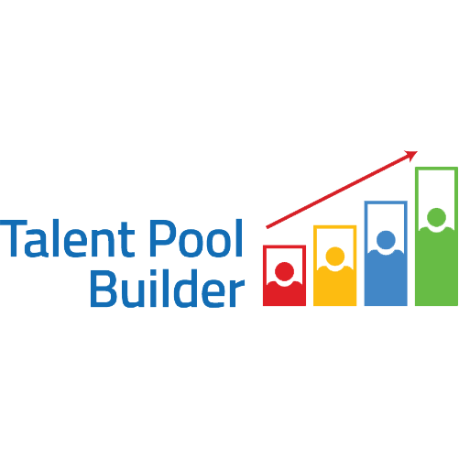 Pasal 53,
Ayat 1
diprioritaskan untuk Talent Pool
Predikat BAIK 2 Tahun Berturut – turut
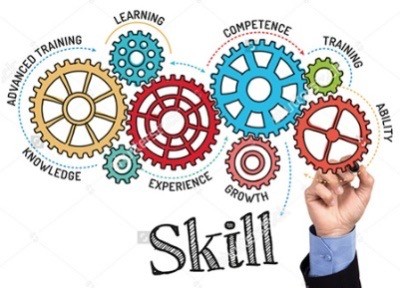 diprioritaskan untuk  pengembangan kompetensi

PPK dapat memberikan
Penghargaan lain atas kinerja sesuai dengan ketentuan
peraturan perundang-undangan.
SANKSI
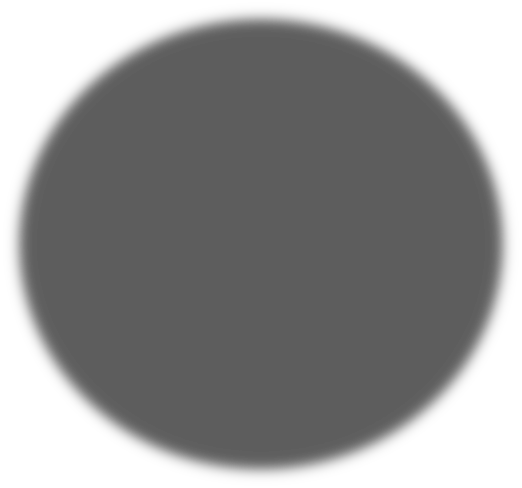 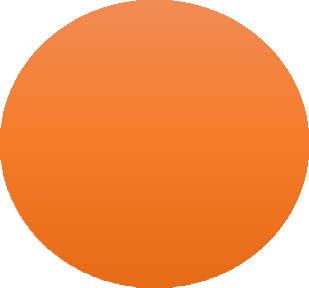 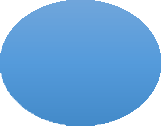 YA
JPT DENGAN  KINERJA TIDAK  TERCAPAI
dipindahkan pada jabatan lain sesuai  dengan kompetensi yang dimiliki
6 Bulan untuk  memperbaiki kinerjanya
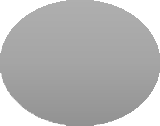 Uji Kompetensi Kembali
TIDAK
ditempatkan pada jabatan yang lebih rendah  sesuai dengan ketentuan peraturan perundang-  undangan.
Predikat Kinerja :  CUKUP, KURANG ATAU  SANGAT KURANG
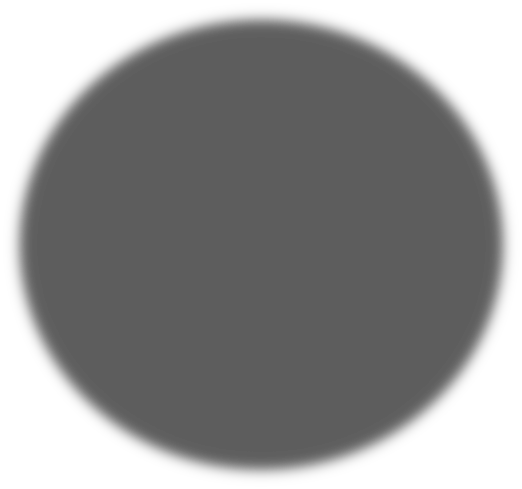 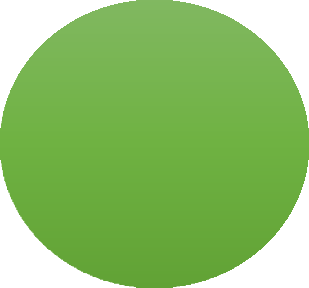 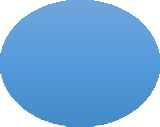 dipindahkan pada jabatan lain sesuai  dengan kompetensi yang dimiliki atau
 		ditempatkan pada jabatan yang lebih
rendah sesuai dengan ketentuan peraturan  perundang-undangan
YA
JA DAN JF  KINERJA TIDAK  TERCAPAI
6 Bulan untuk
memperbaiki kinerjanya
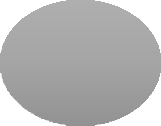 TIDAK
Uji Kompetensi Kembali
Ditempatkan sementara pada jabatan tertentu  dalam waktu paling lama 1 (satu) tahun.
Predikat Kinerja :  KURANG ATAU SANGAT  KURANG
Setelah satu tahun tidak tersedia lowongan, pegawai
diberhentikan dengan hormat
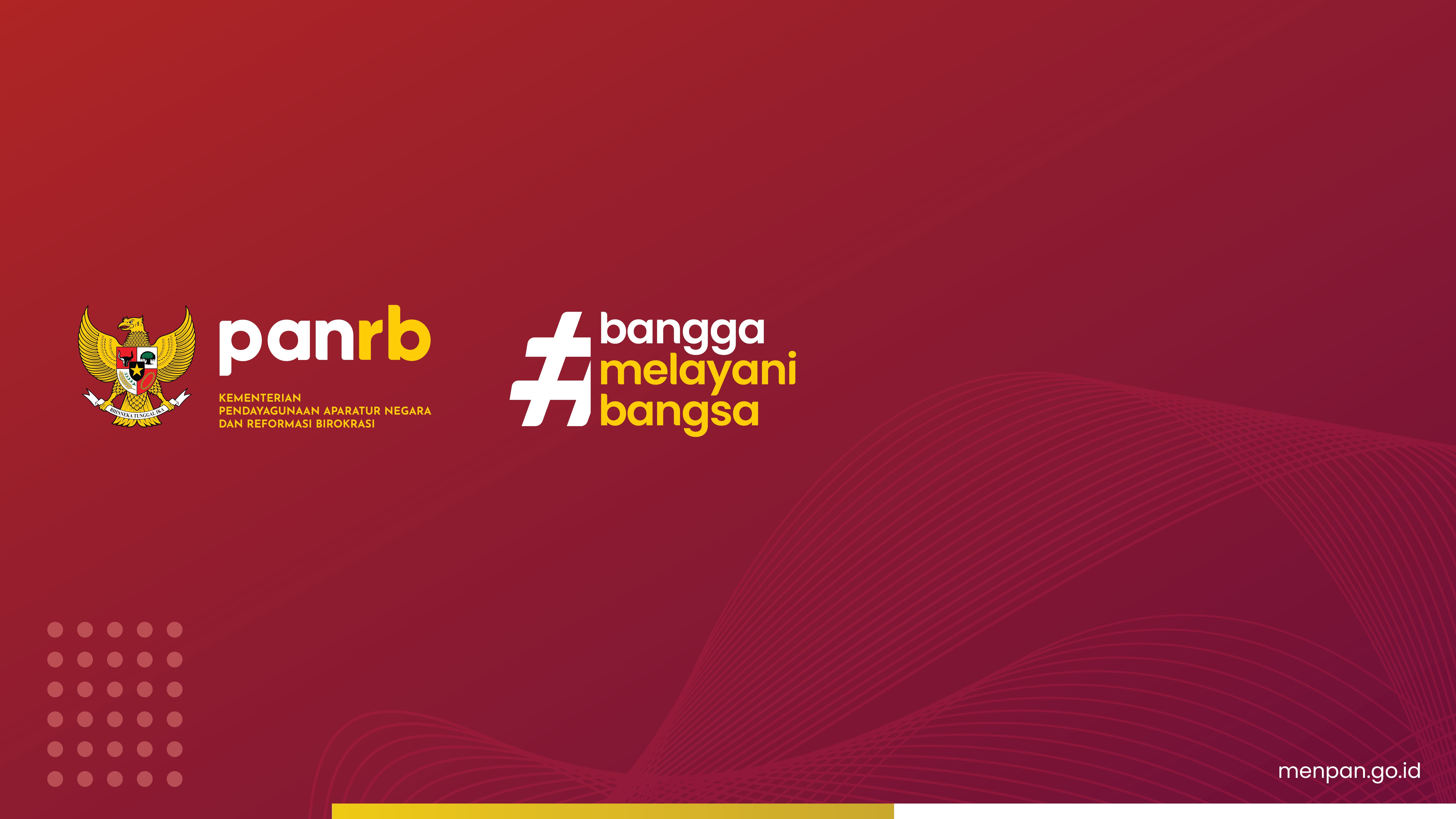